٩- ١
تبسيط العبارات الجذرية
الفصل الدراسي الثالث
صباح الخير ياوطني 
صباح المجد والعلياء
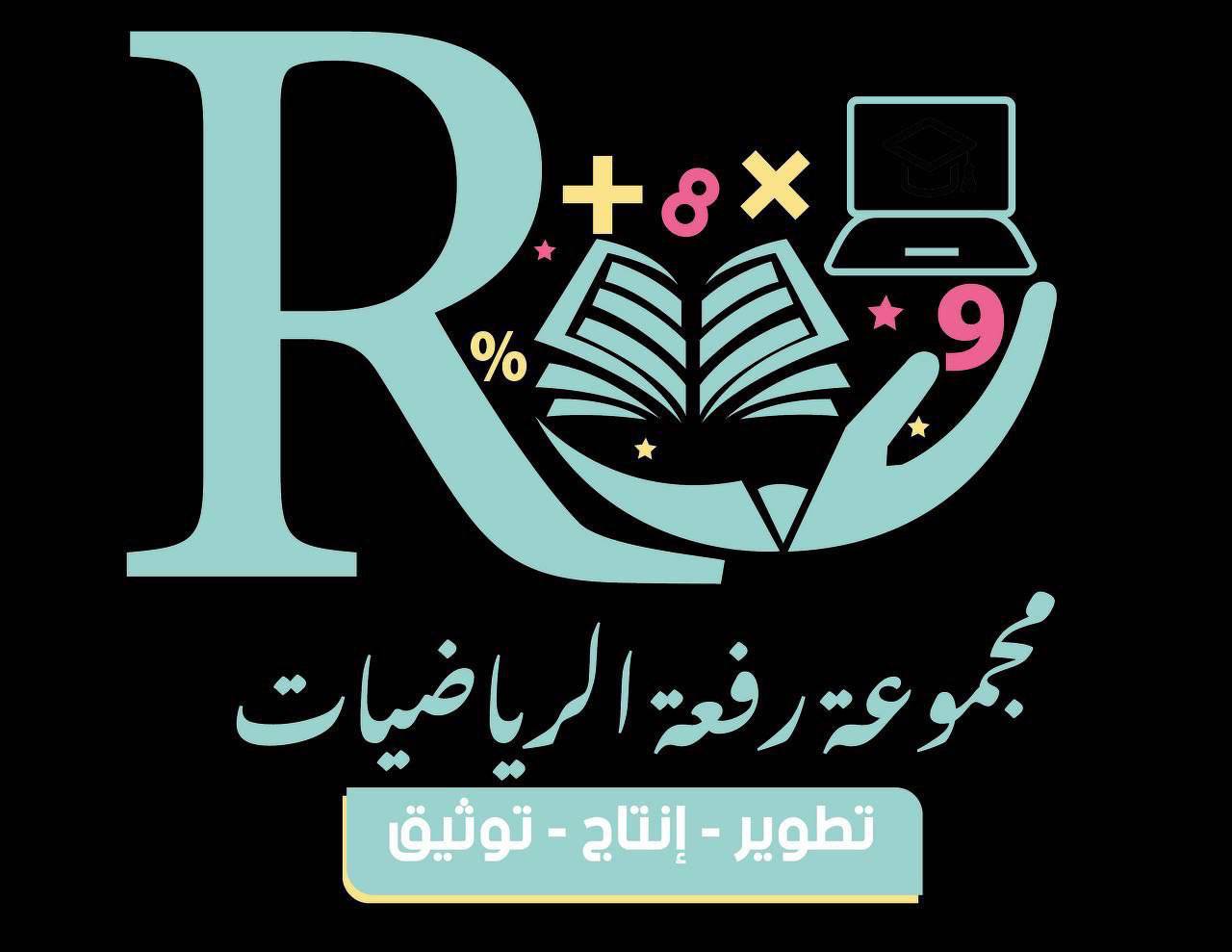 hasnaa-2
حل الواجب
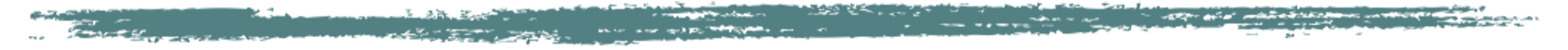 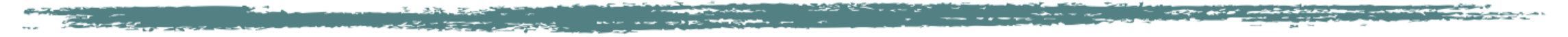 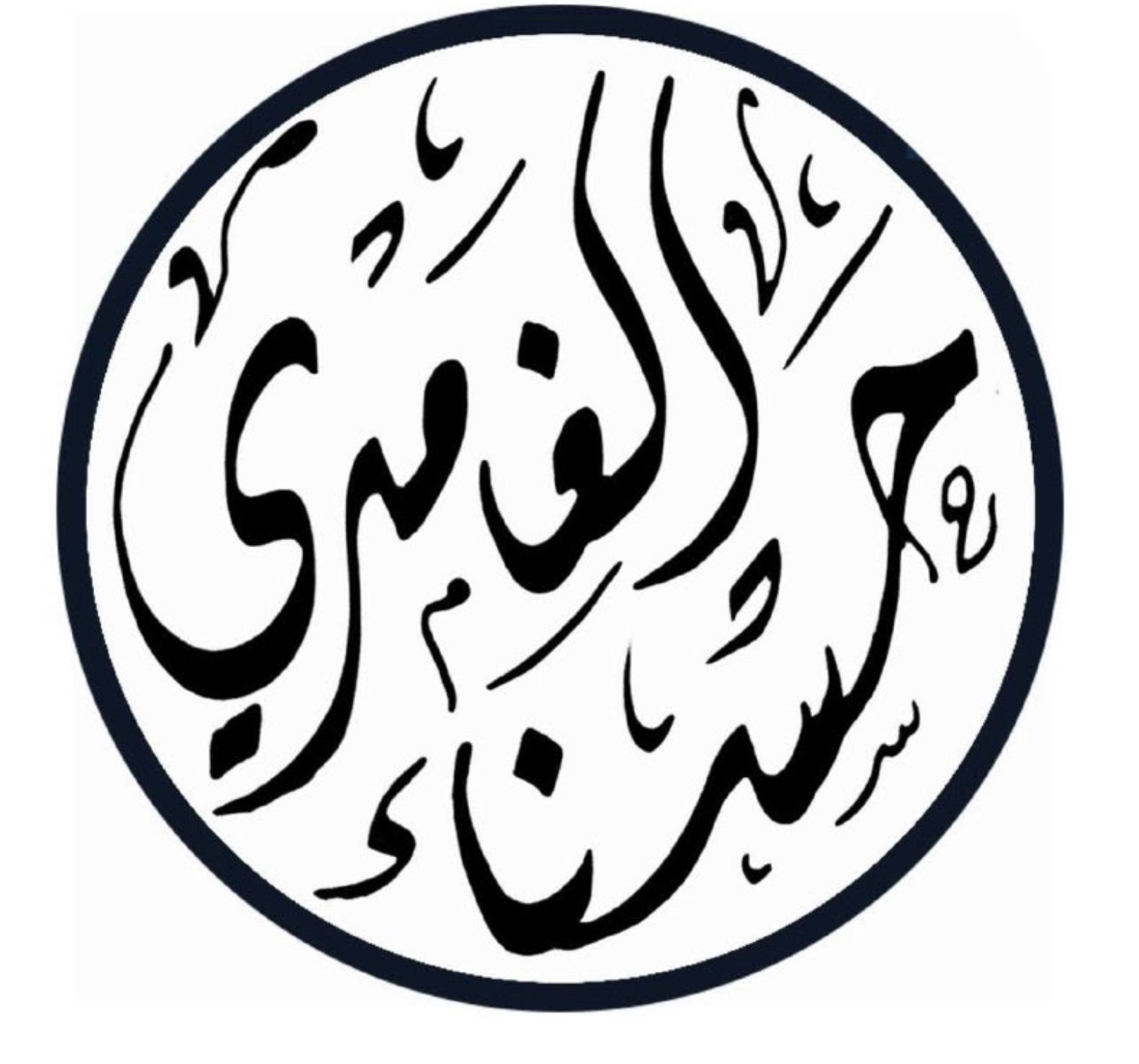 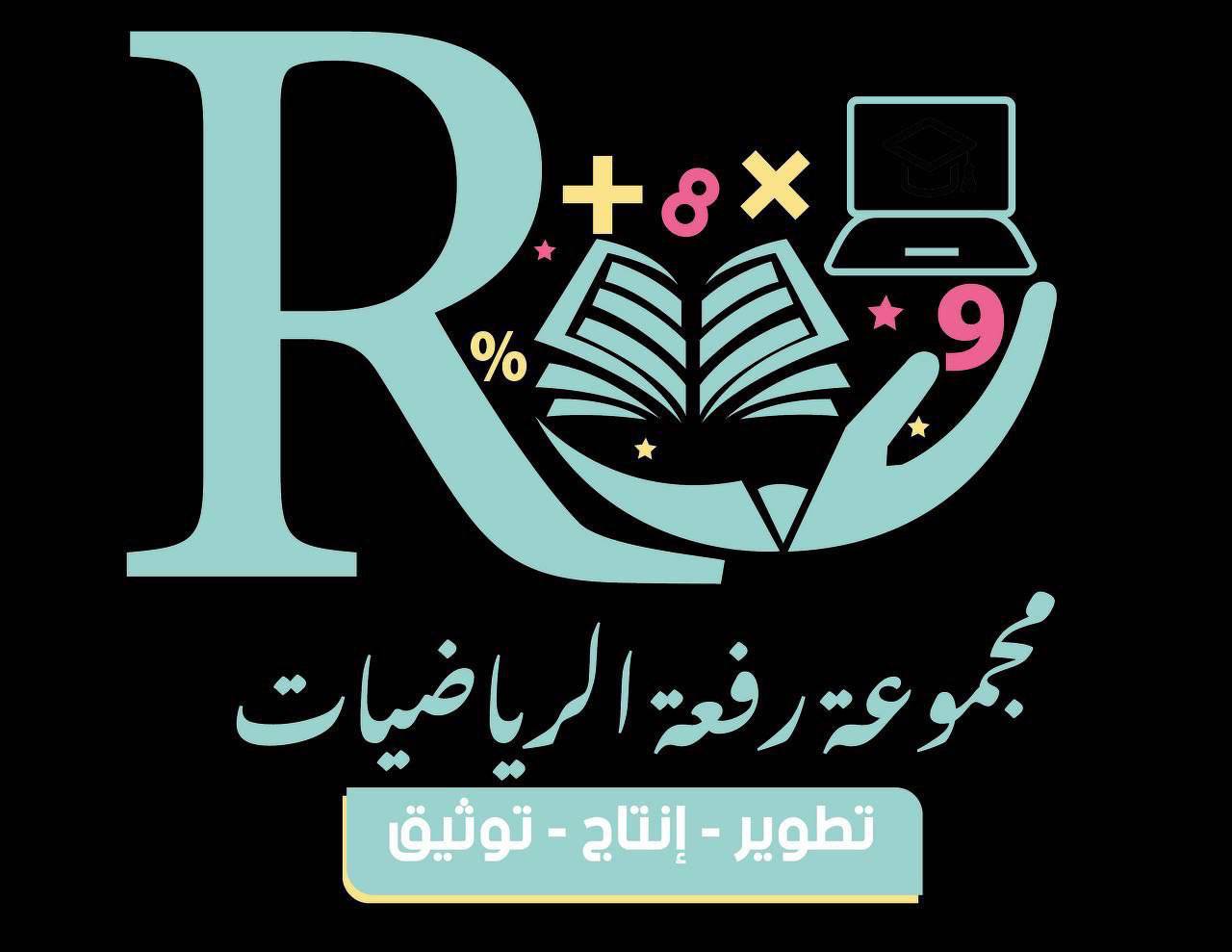 hasnaa-2
حل المعادلات التربيعية بيانًا
حل المعادلات التربيعية باكمال المربع
شجرة الذاكرة
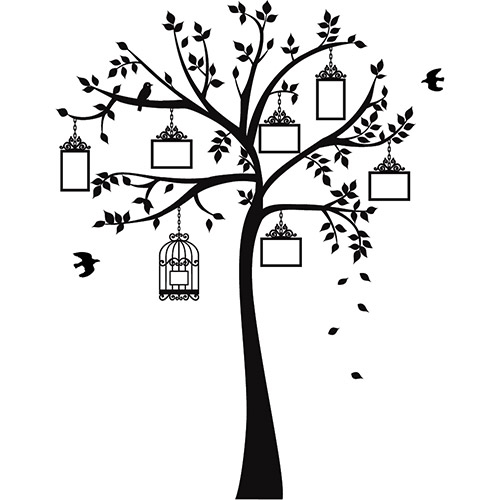 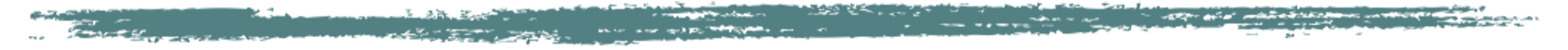 حل المعادلات التربيعية باستعمال القانون العام
تمثيل الدوال التربيعية بيانًا
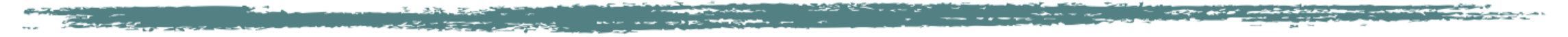 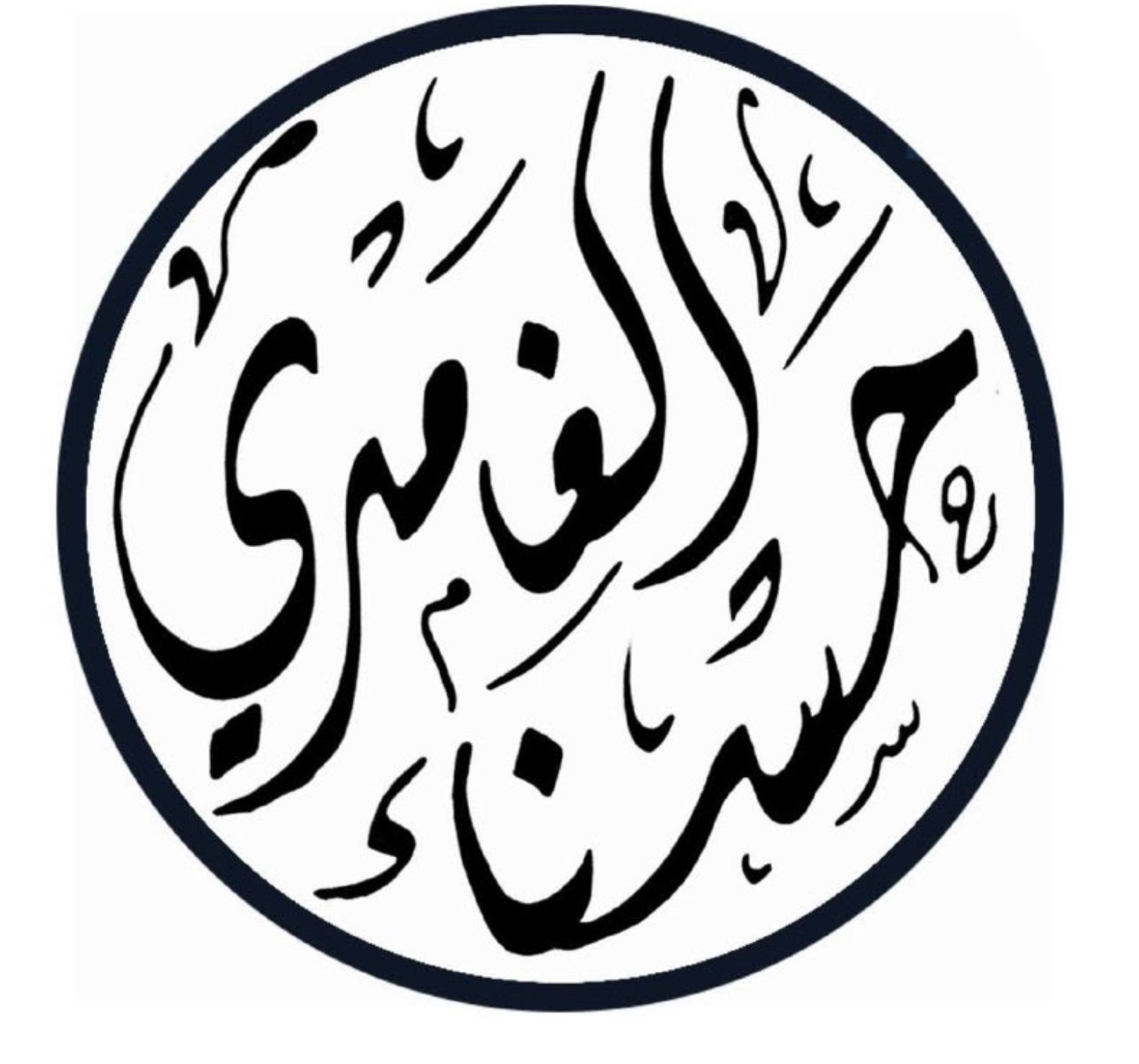 في التمثيل المجاور يوجد حل وحيد= ١
١
ضع علامة صح او خطا
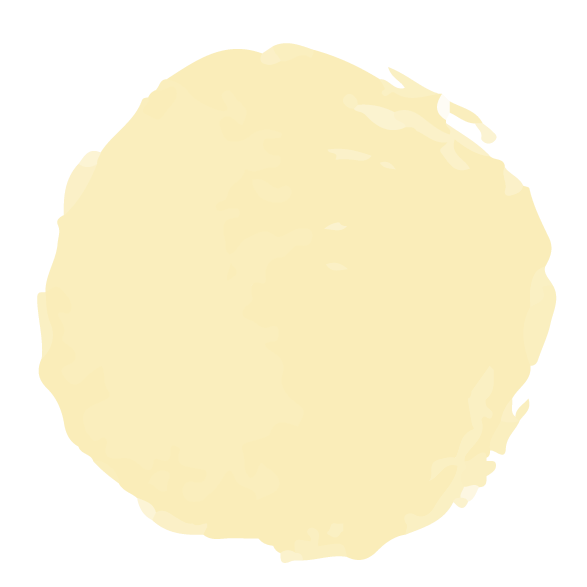 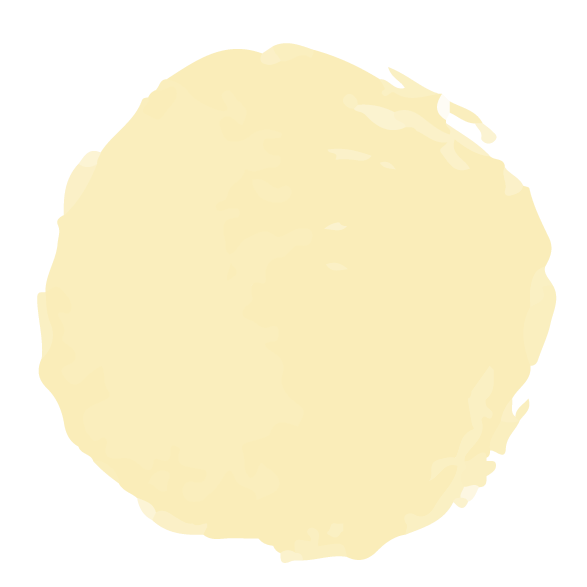 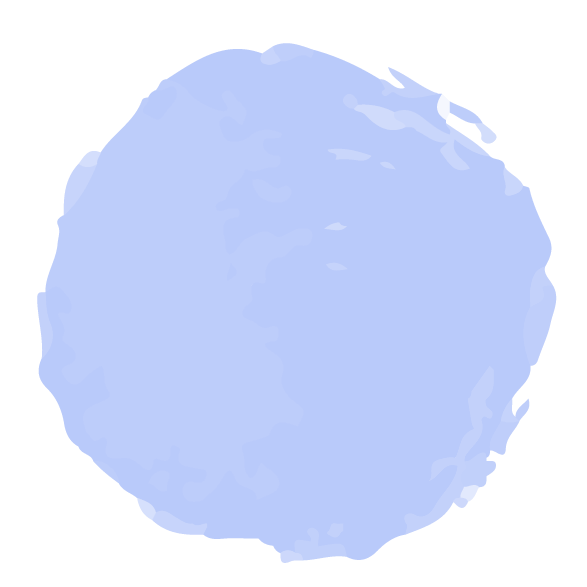 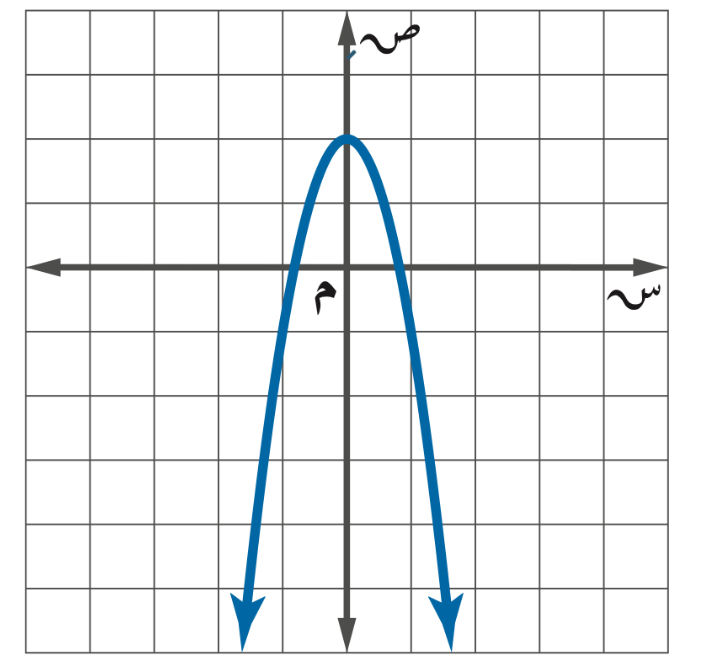 للدالة ص= -٢س٢-٤س+٦ قيمة عظمى
٢
المدى  للدالة ص=-٢س٢-٤س+٦ هومجموعة الاعداد الحقيقية
٣
التاريخ
الحصة
استراتيجية التصفح
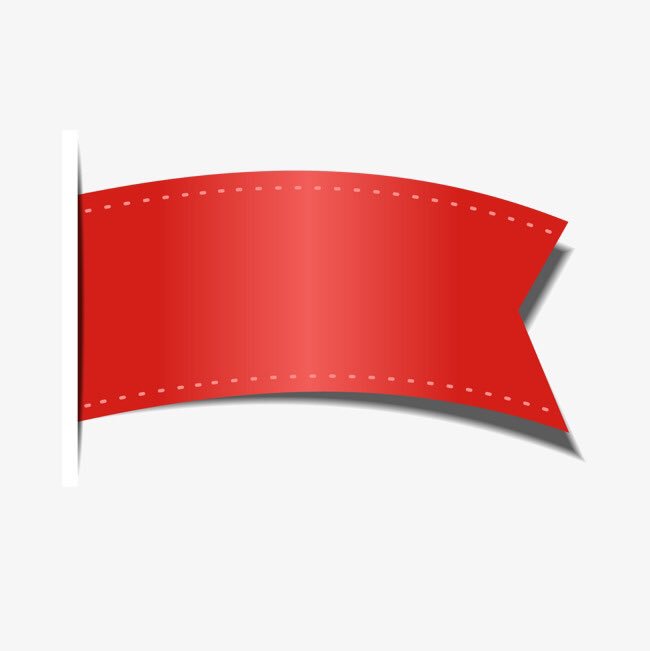 صفحة
٣٤
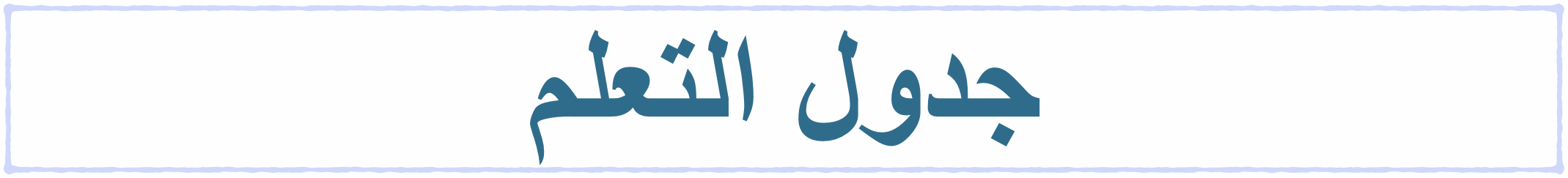 ماذاسنتعلم
ماذا نعرف
ماذا تعلمنا
المفردات
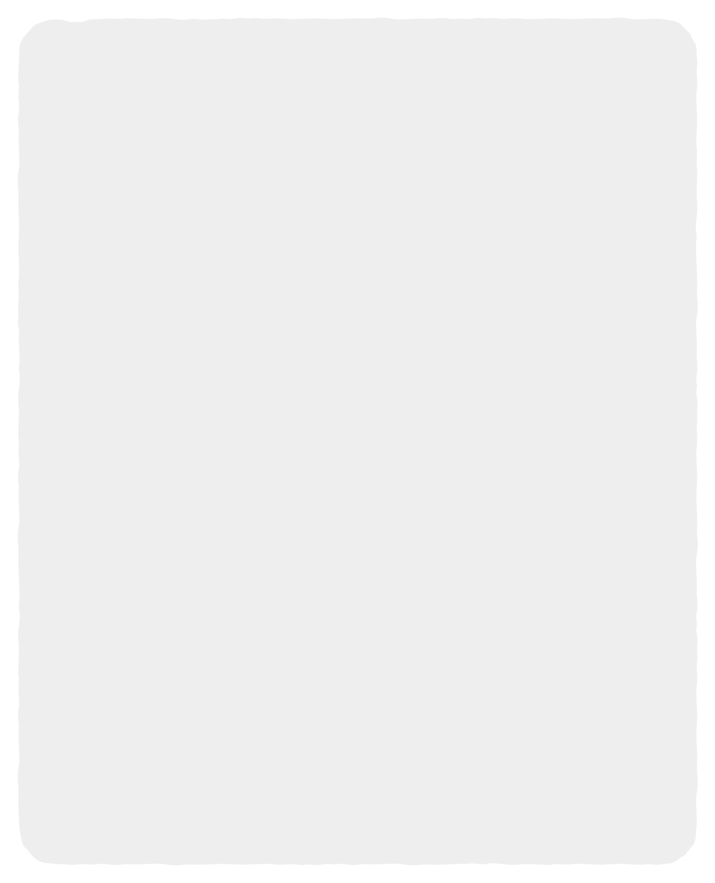 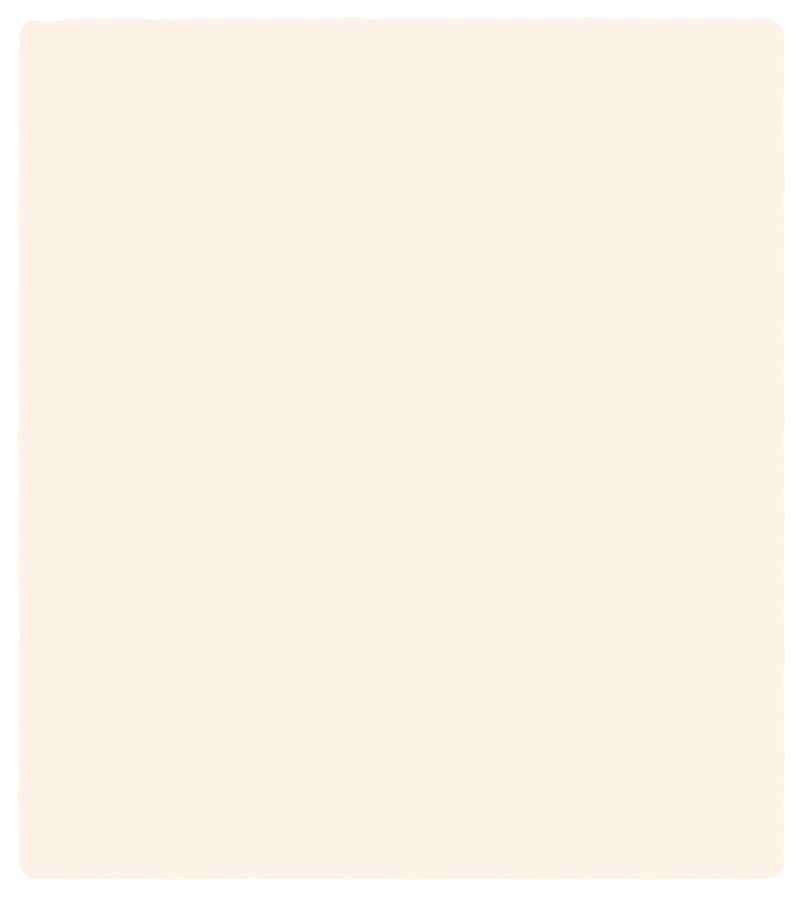 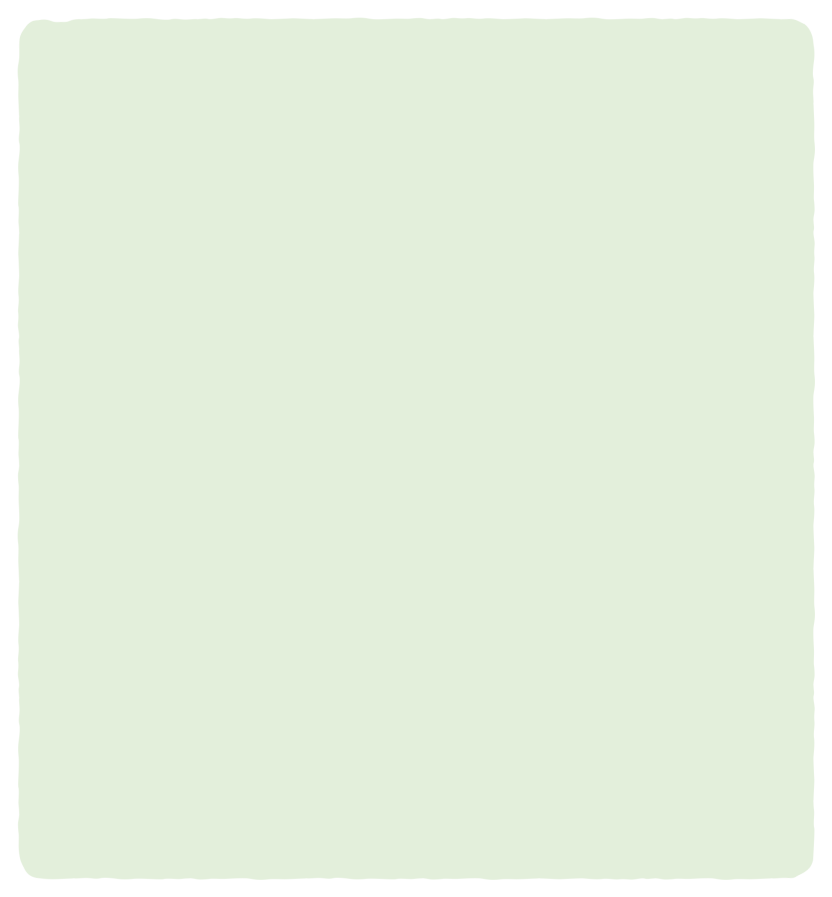 🎯 استعمل خاصية ضرب الجذور التربيعية في تبسيط العبارات الجذرية

🎯 استعمل خاصية قسمة الجذور التربيعية في تبسيط العبارات الجذرية
ايجاد الجذور التربيعية
العبارة الجذرية 
انطاق المقام 
المرافق
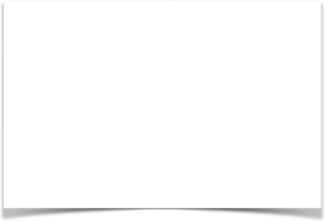 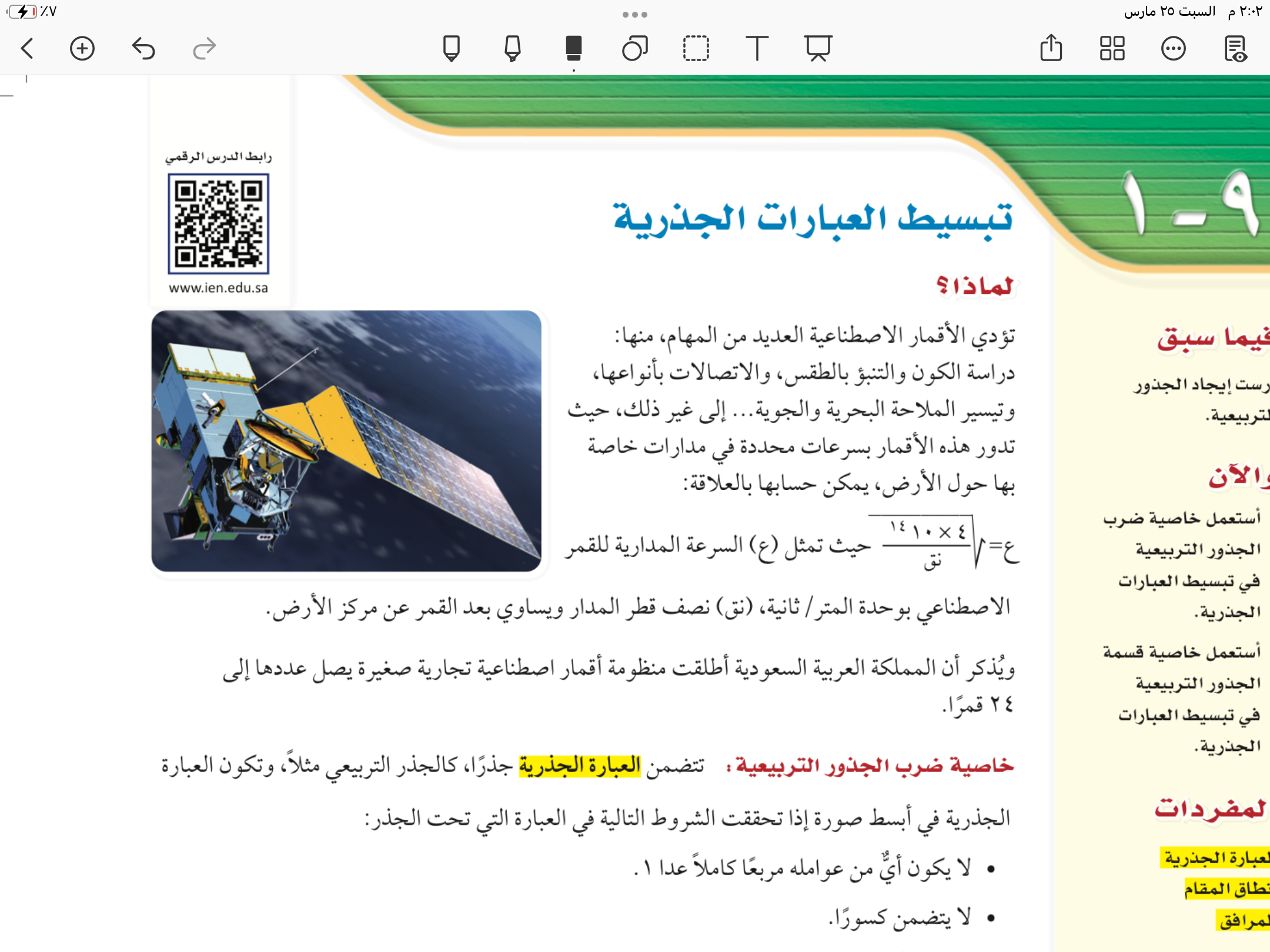 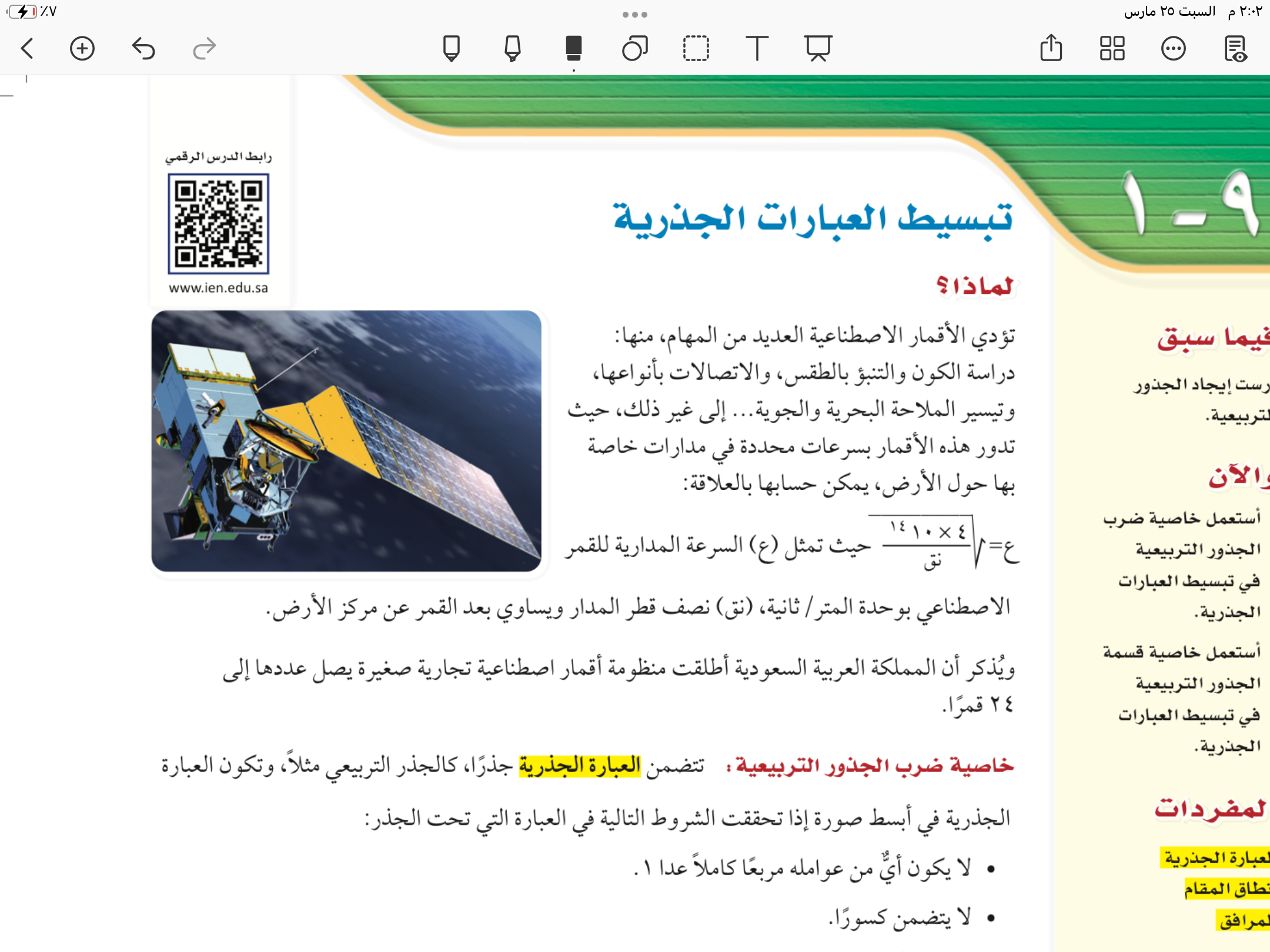 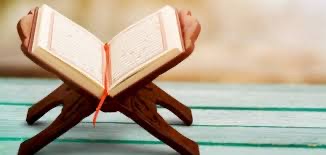 ٤٦
لماذا ؟
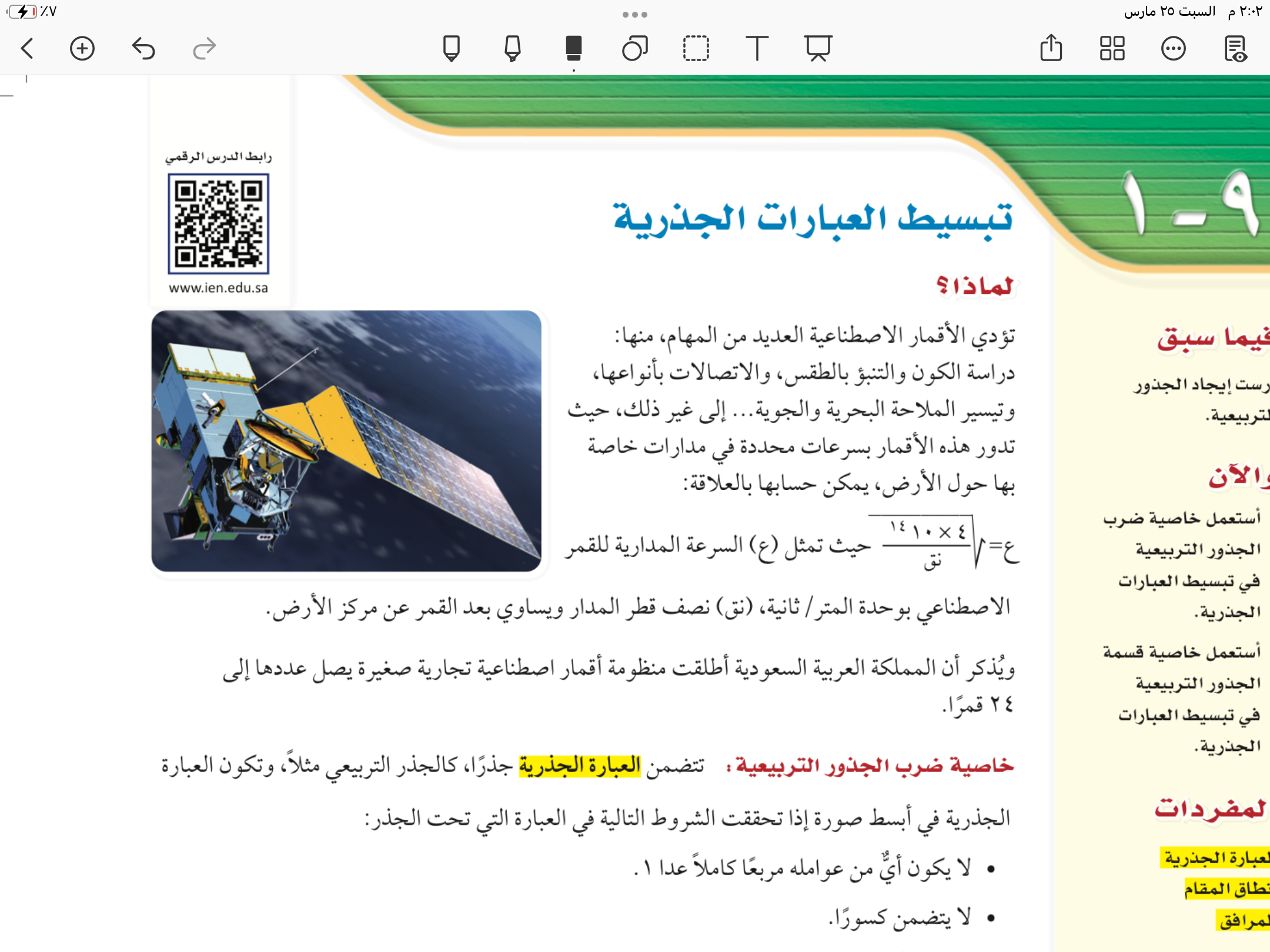 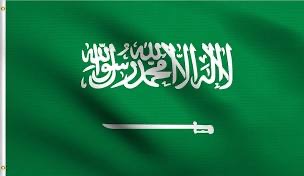 المصدر : كتاب الربط بالدين والوطن والواقع لمجموعة رِفعة
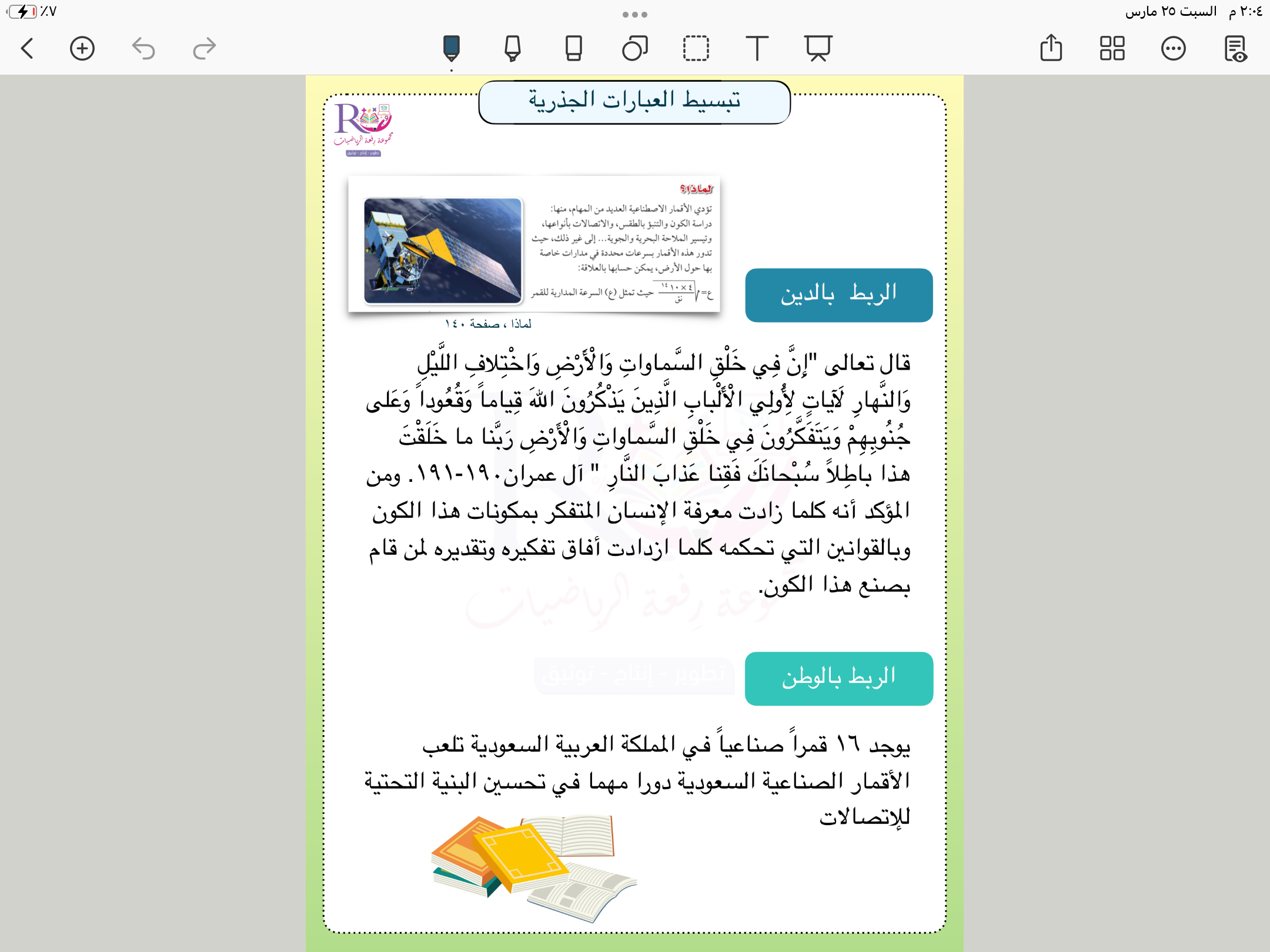 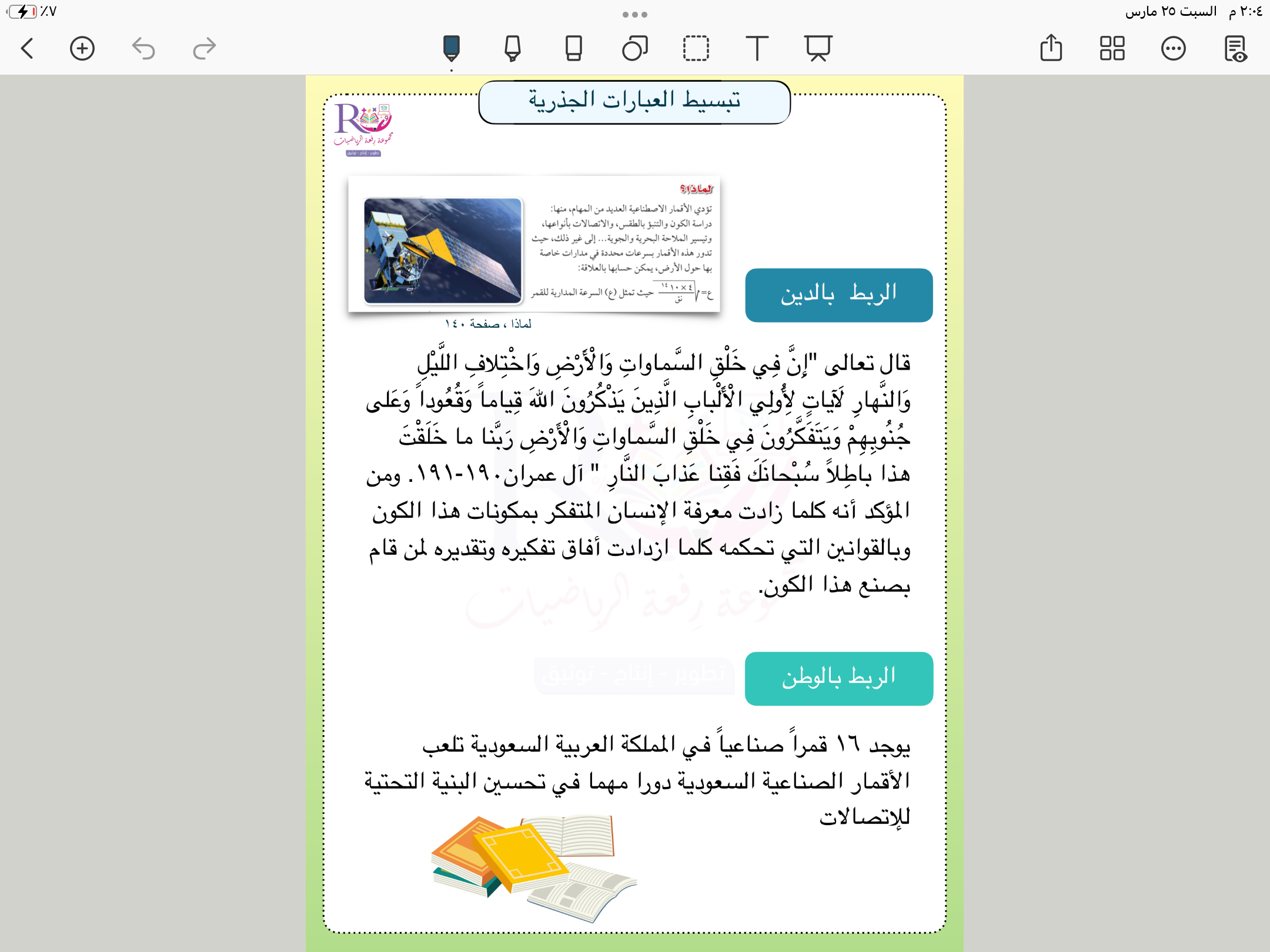 ▪️ماذا تعني إشارة الجذر في المعادلة
يجب ان تجد الجذر التربيعي للقيمة التي تقع تحت اشارة الجذر
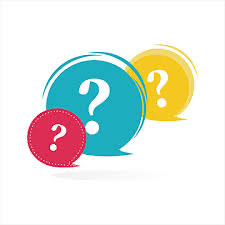 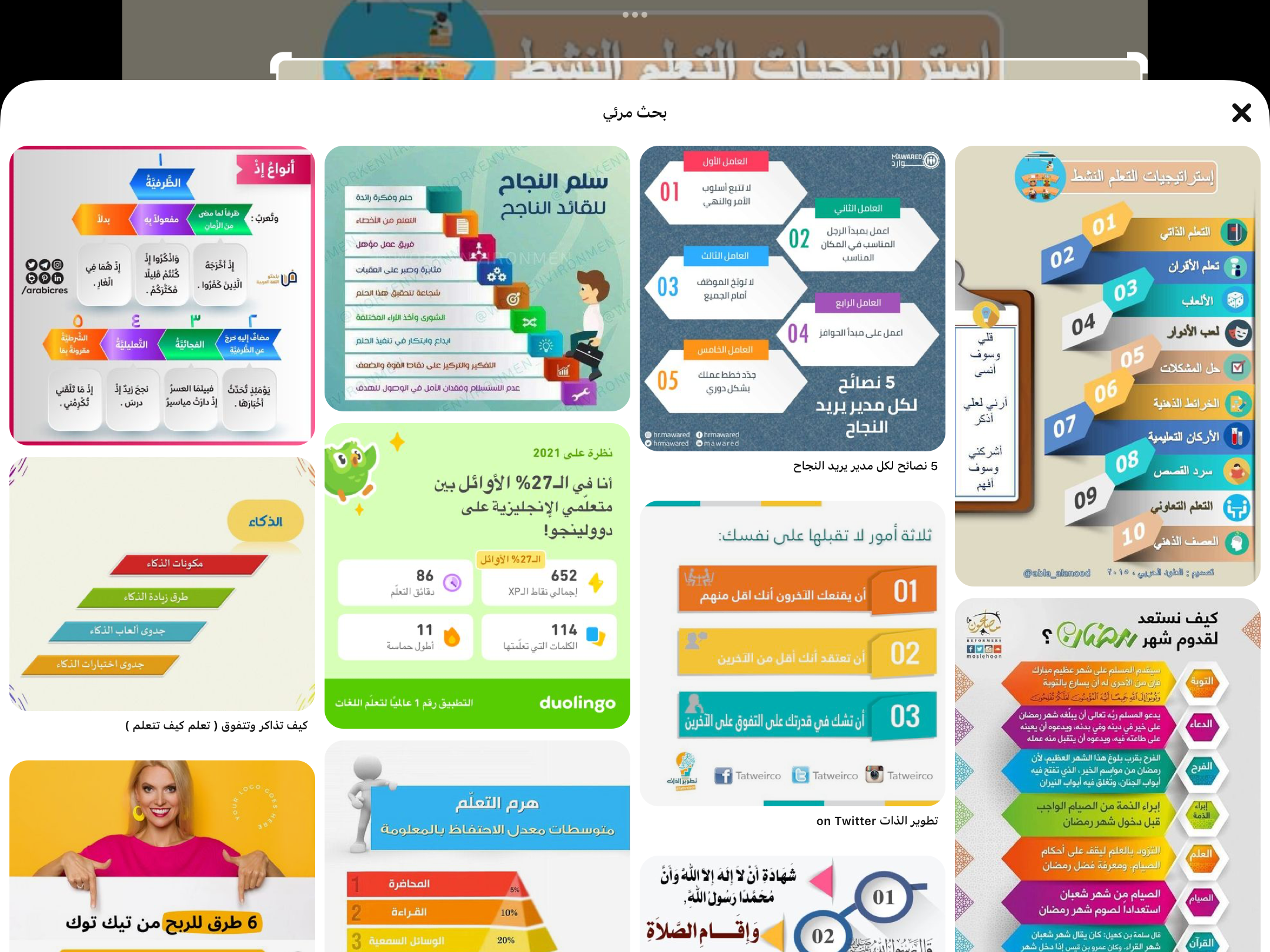 ▪️بناءً على ترتيب العمليات متى يجب عليك ان تبسطالعبارة الجذرية؟
يتم تبسيط العبارة الجذرية تحت اشارة الجذر قبل ايجاد الجذر التربيعي
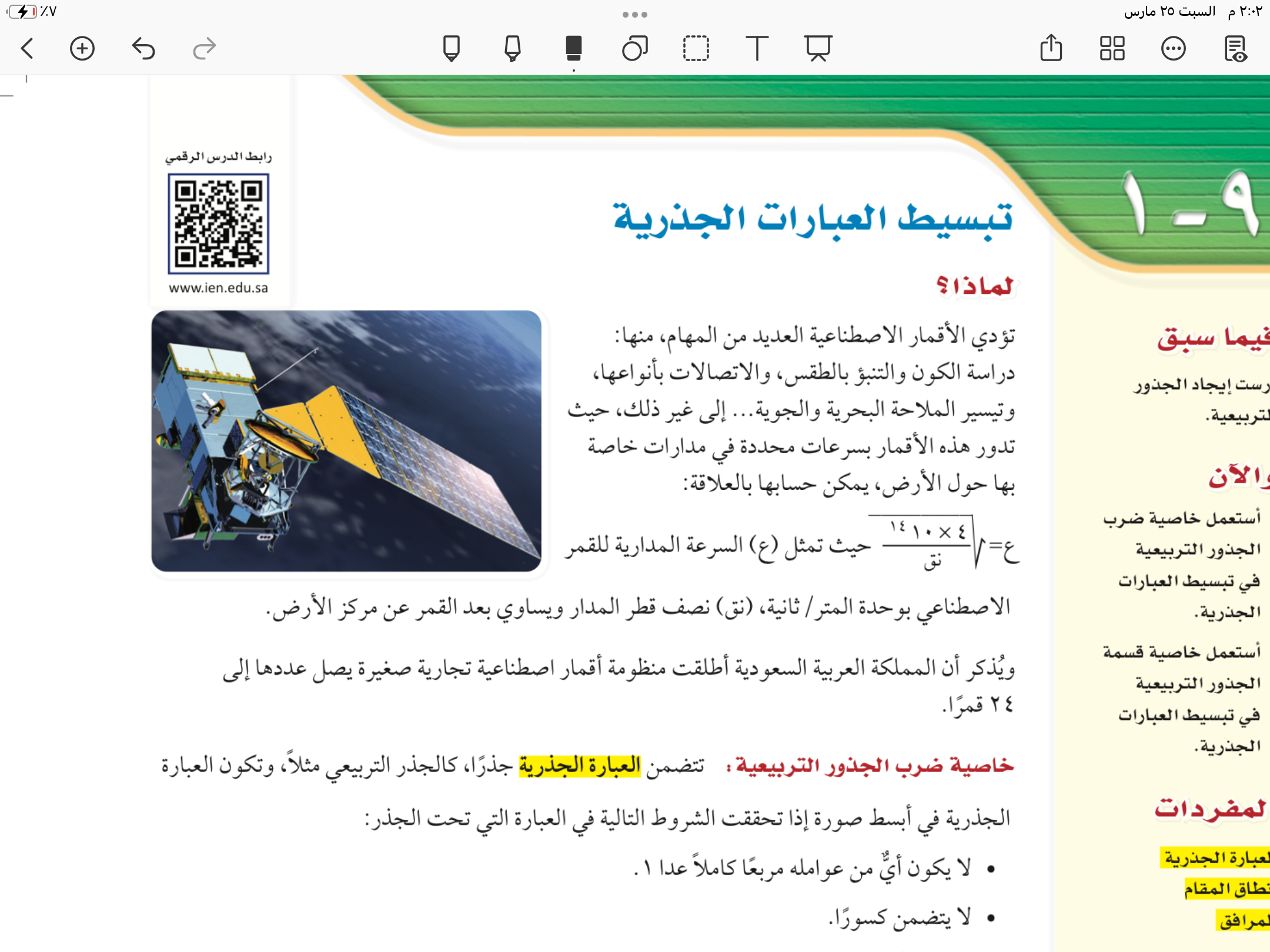 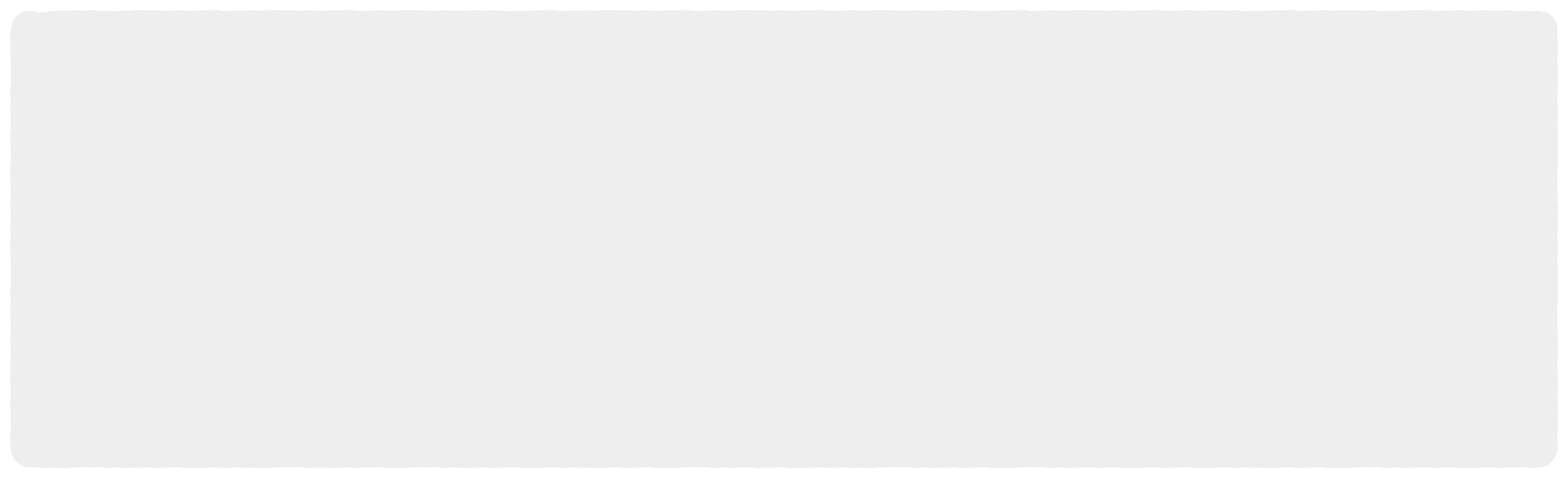 ▪️لايكون اي من عوامله مربعًا كاملًا عدا العدد واحد
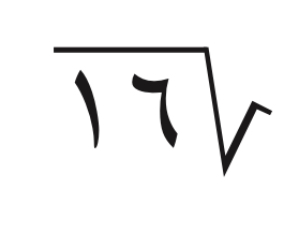 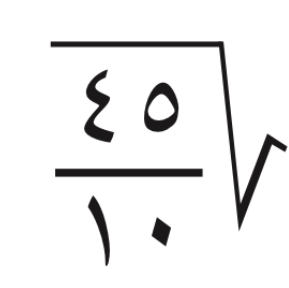 ▪️لايتضمن كسور
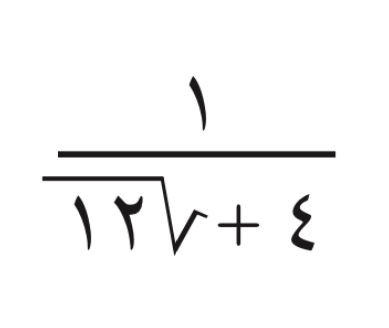 ▪️لايظهر اي جذر في مقام الكسر
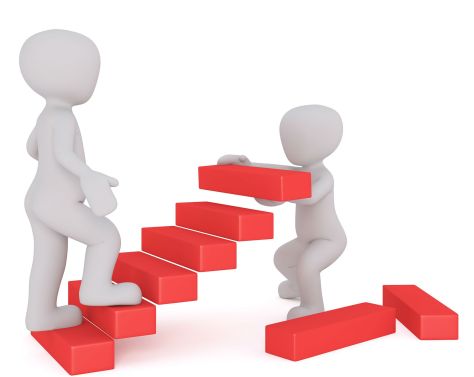 تبسيط الجذور التربيعية
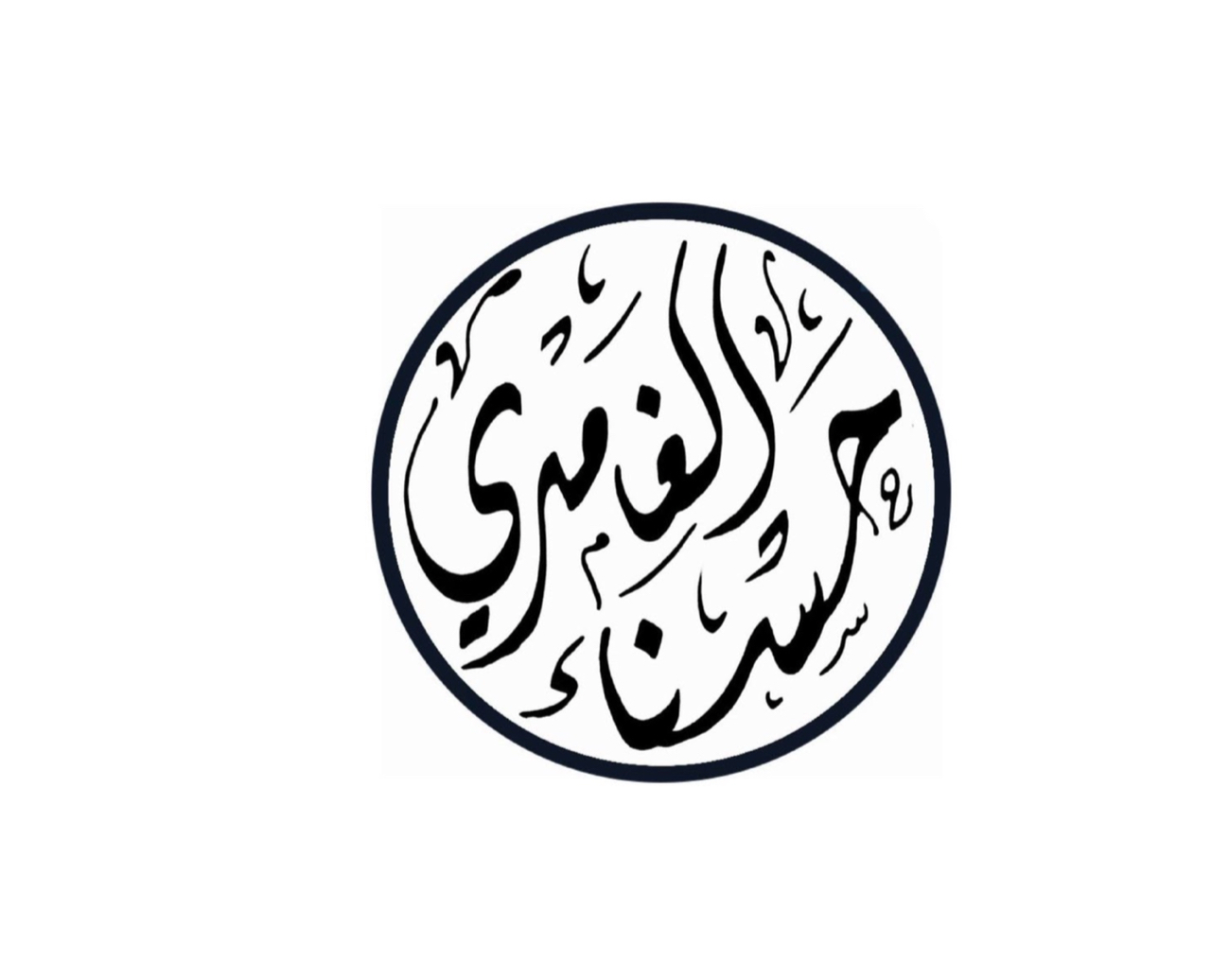 باستخدام احدى الخصائص التالية حسب المعطيات
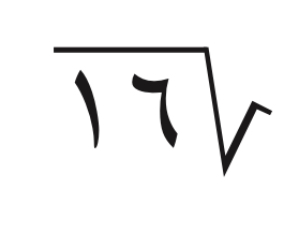 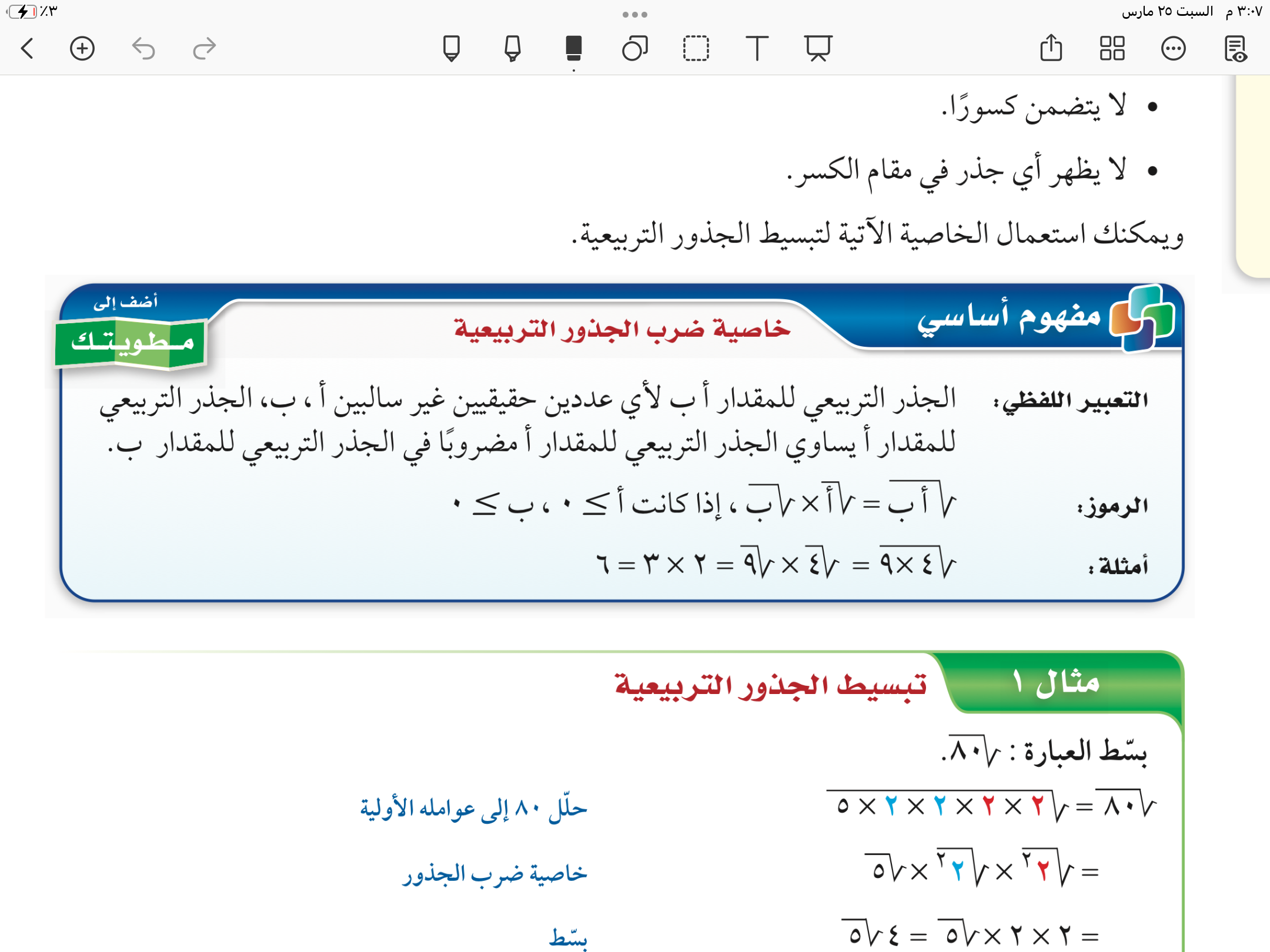 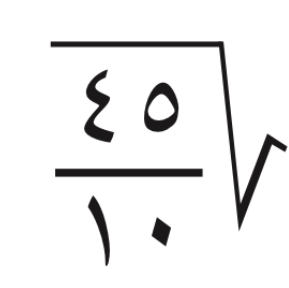 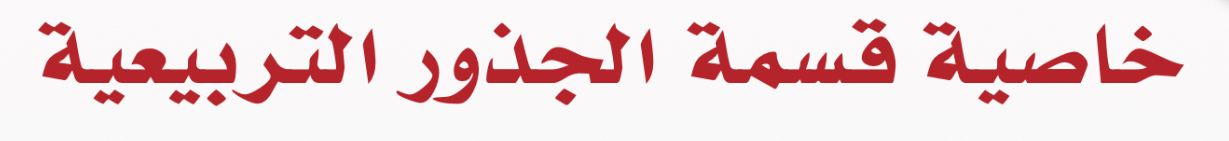 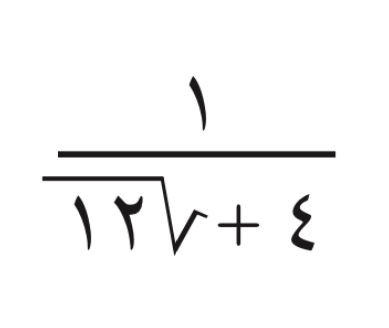 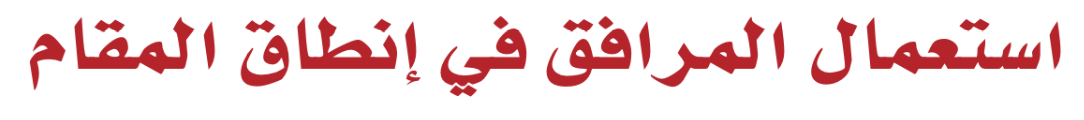 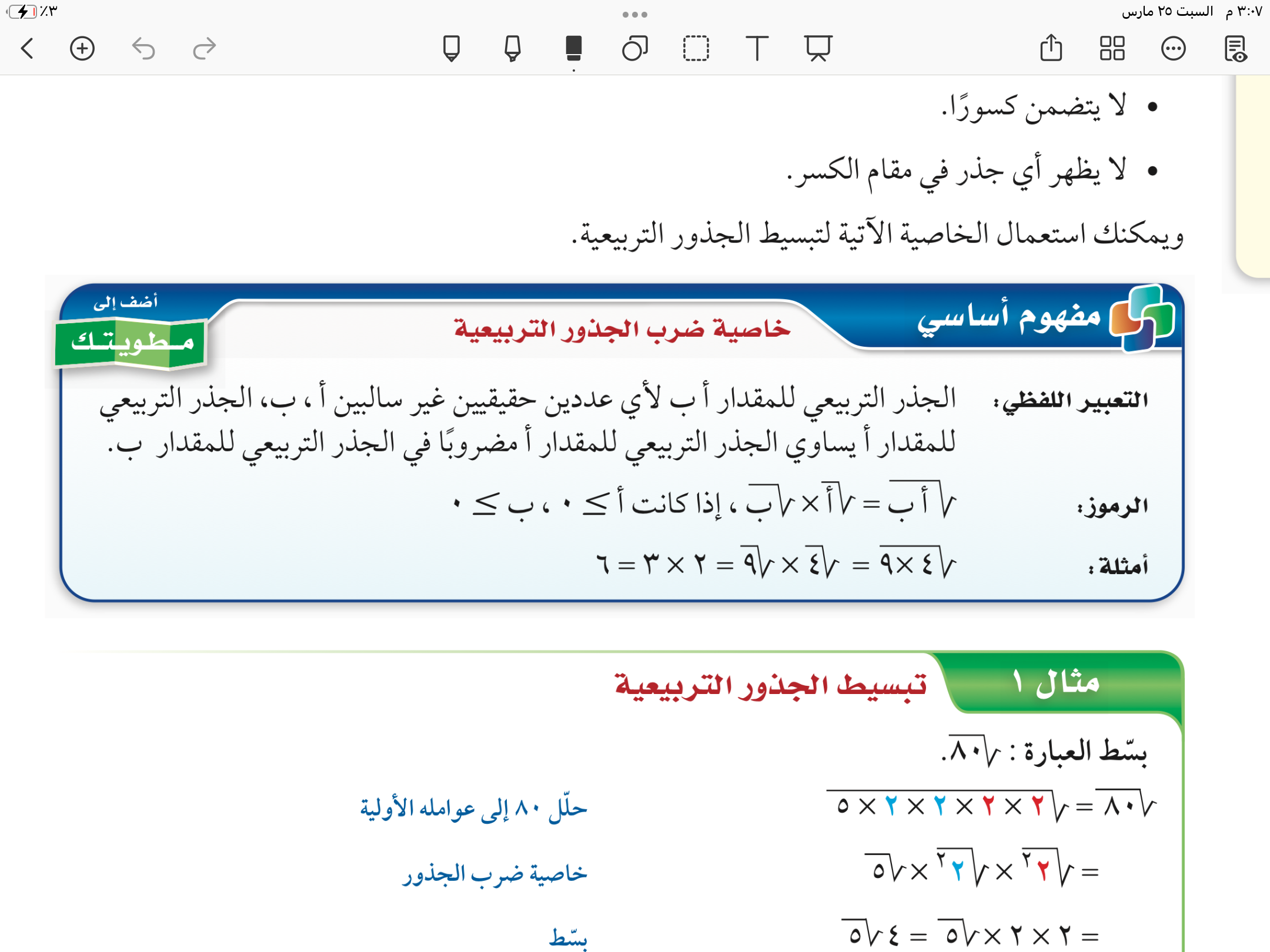 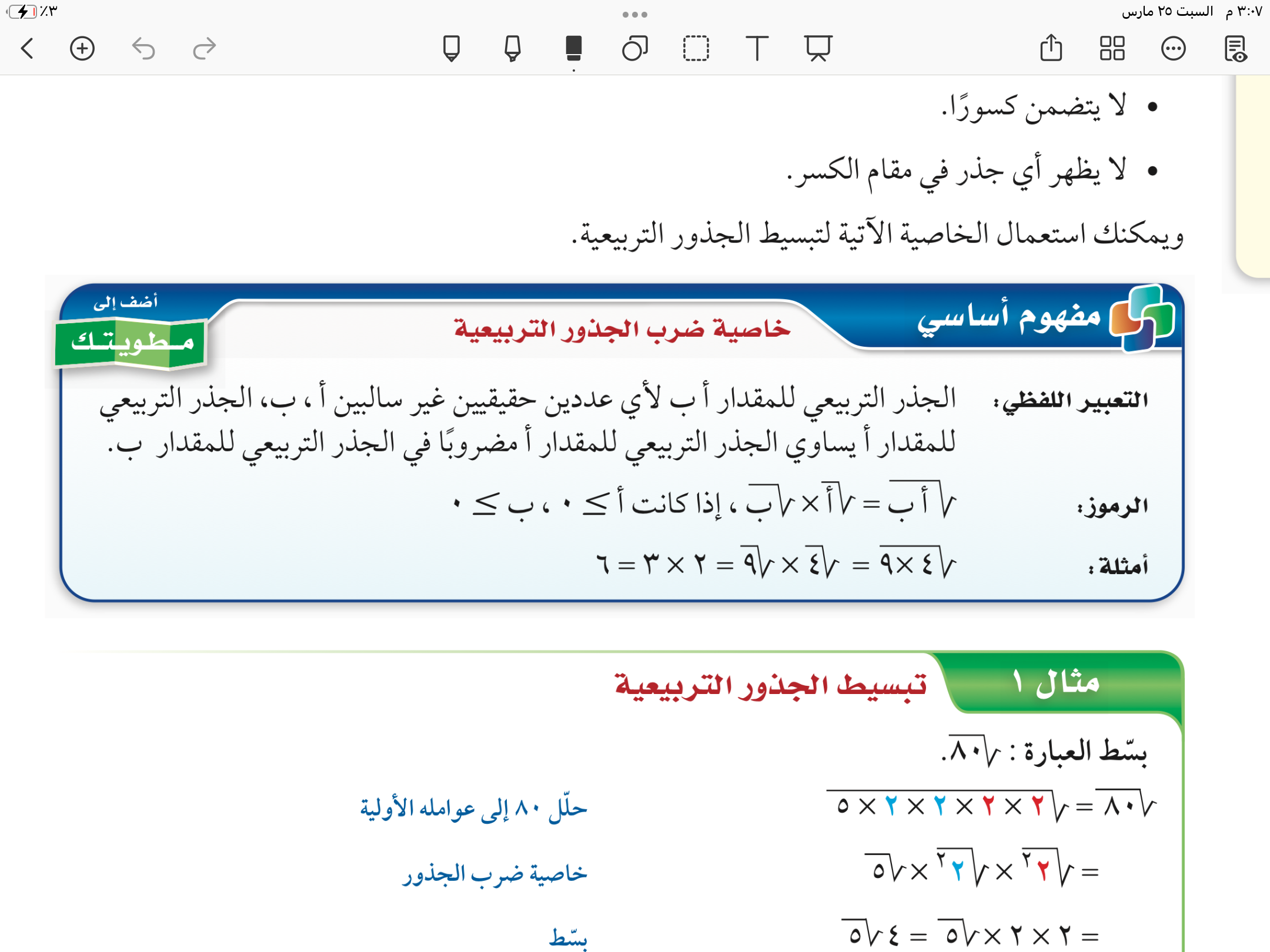 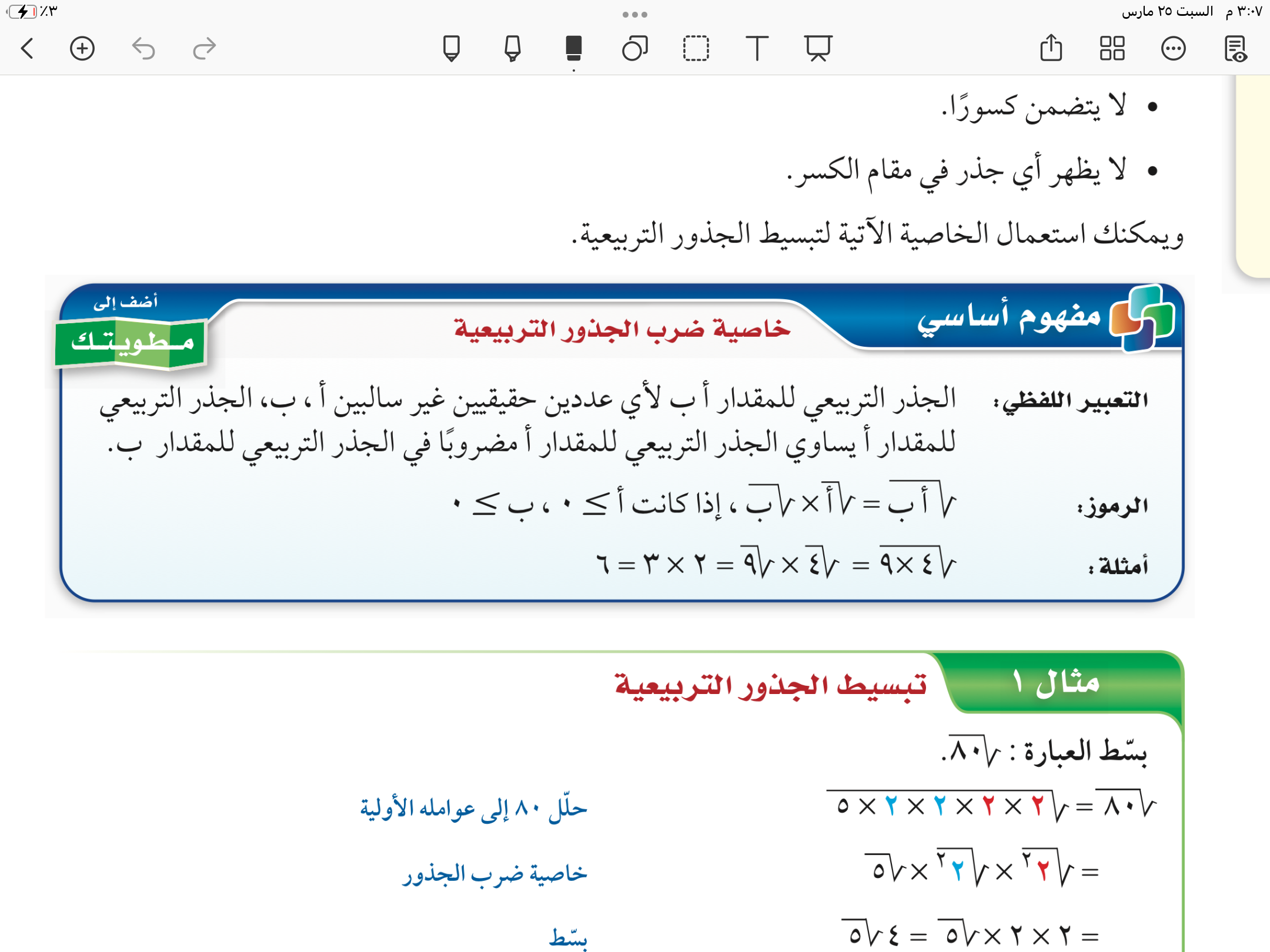 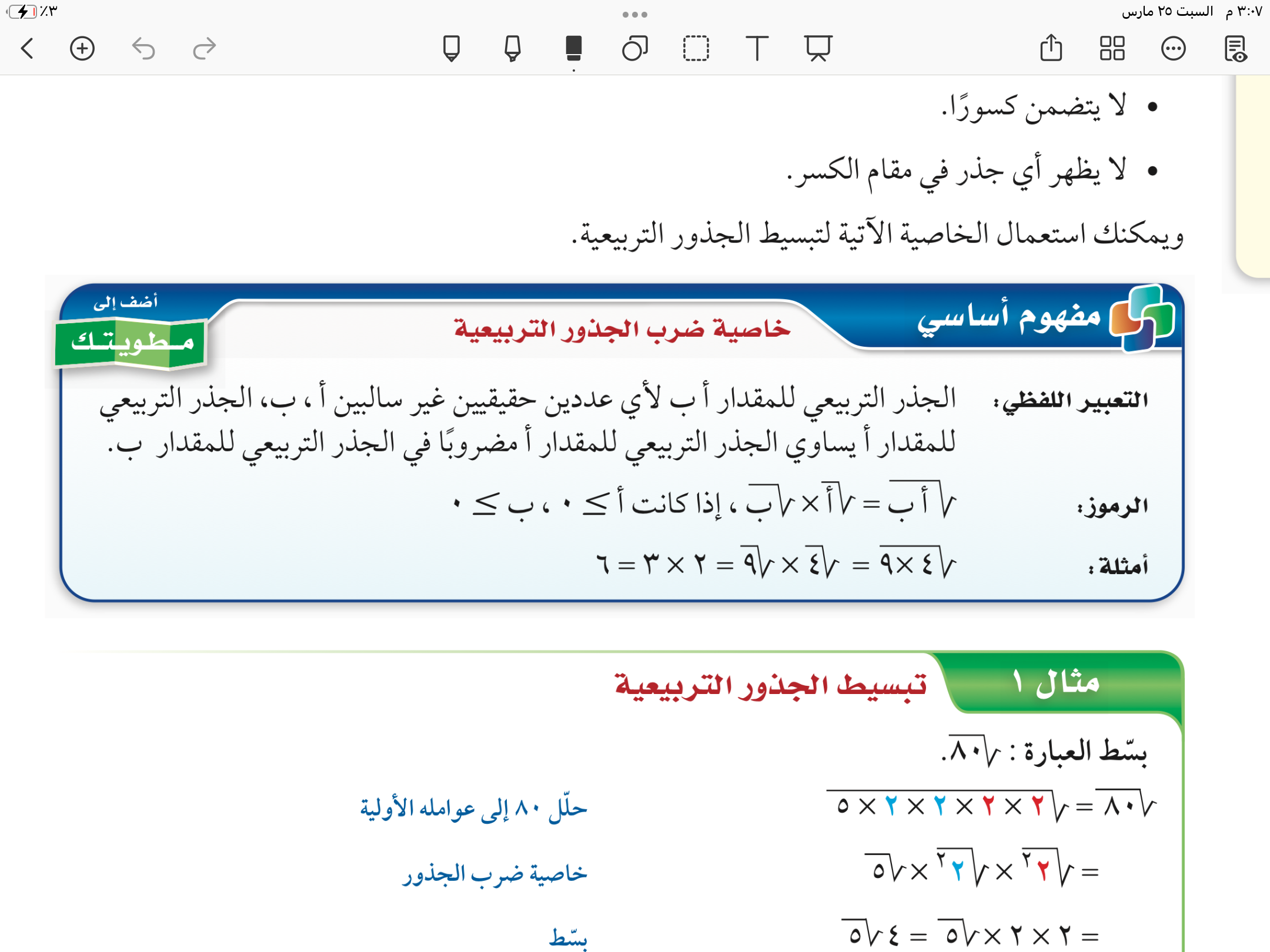 مثال
٤٦
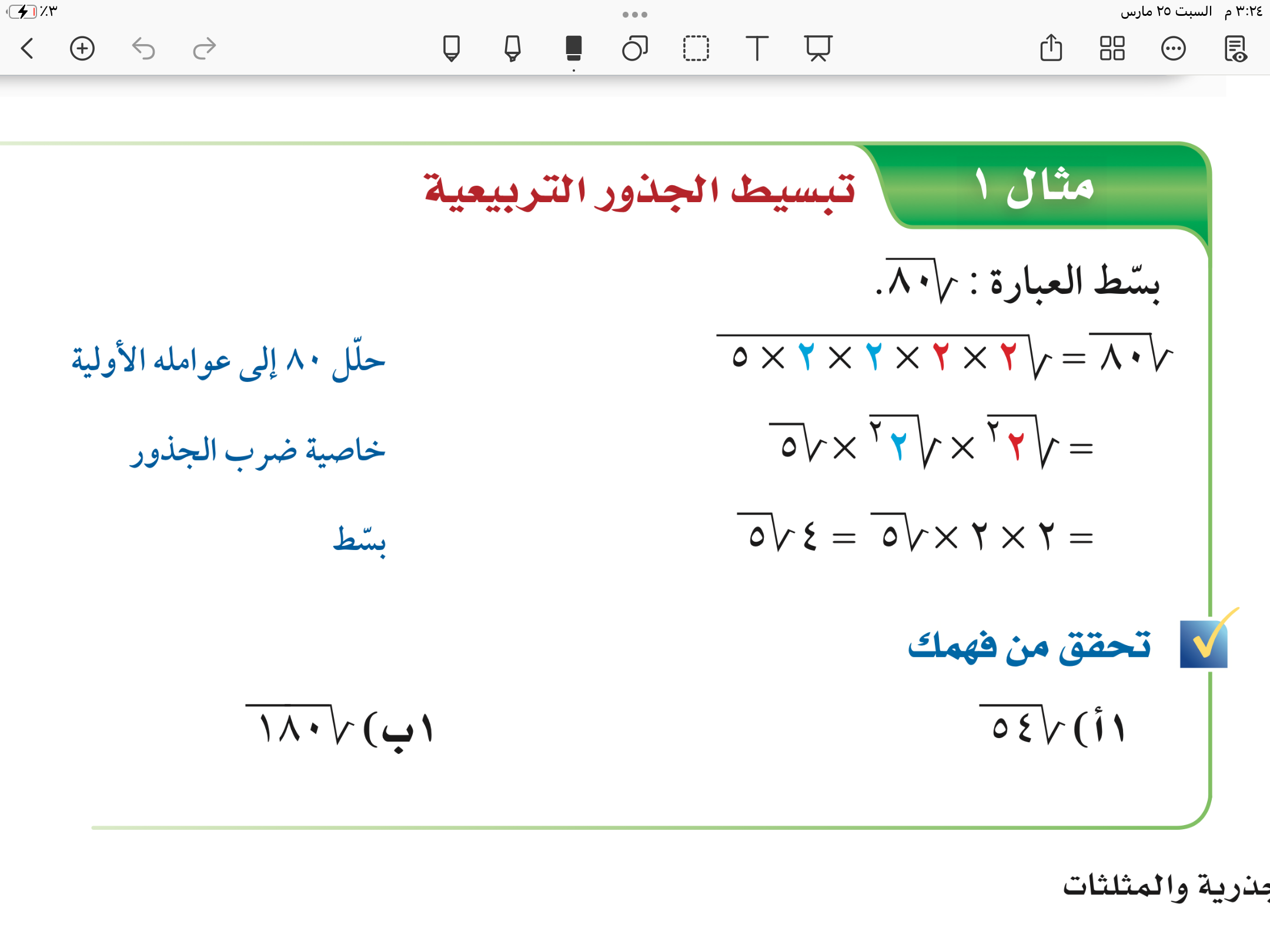 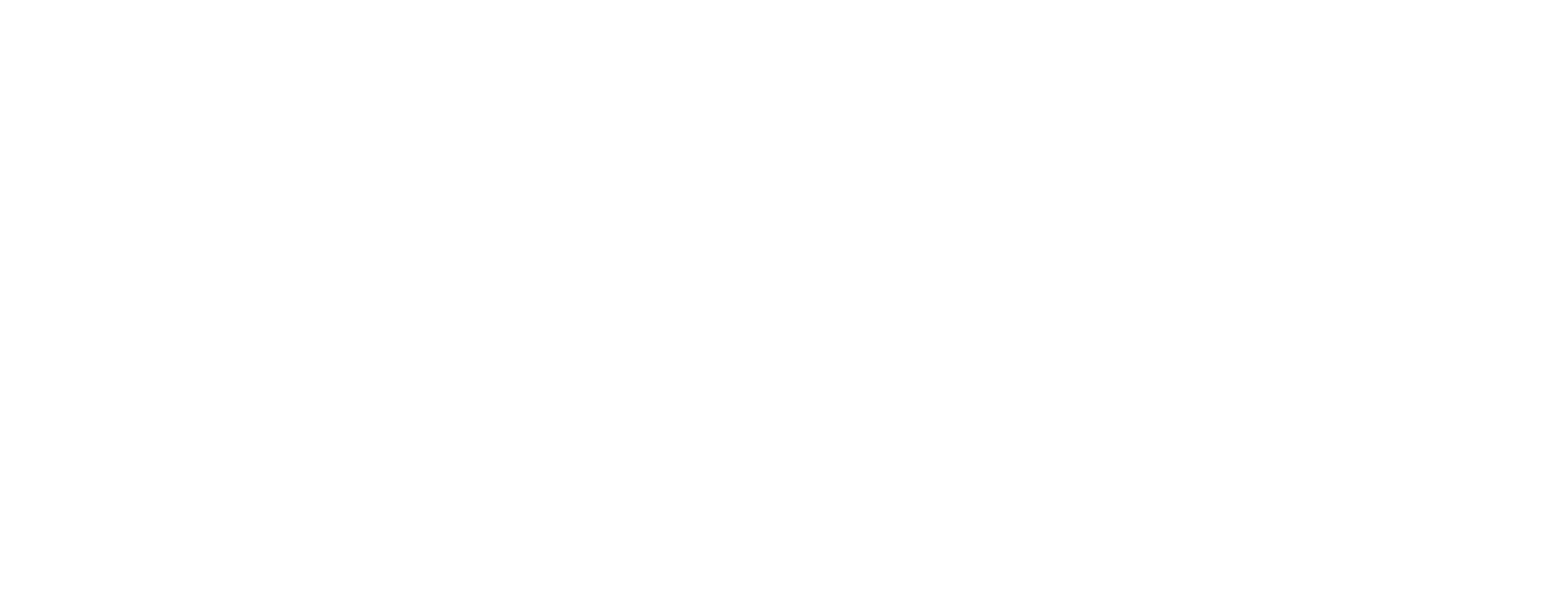 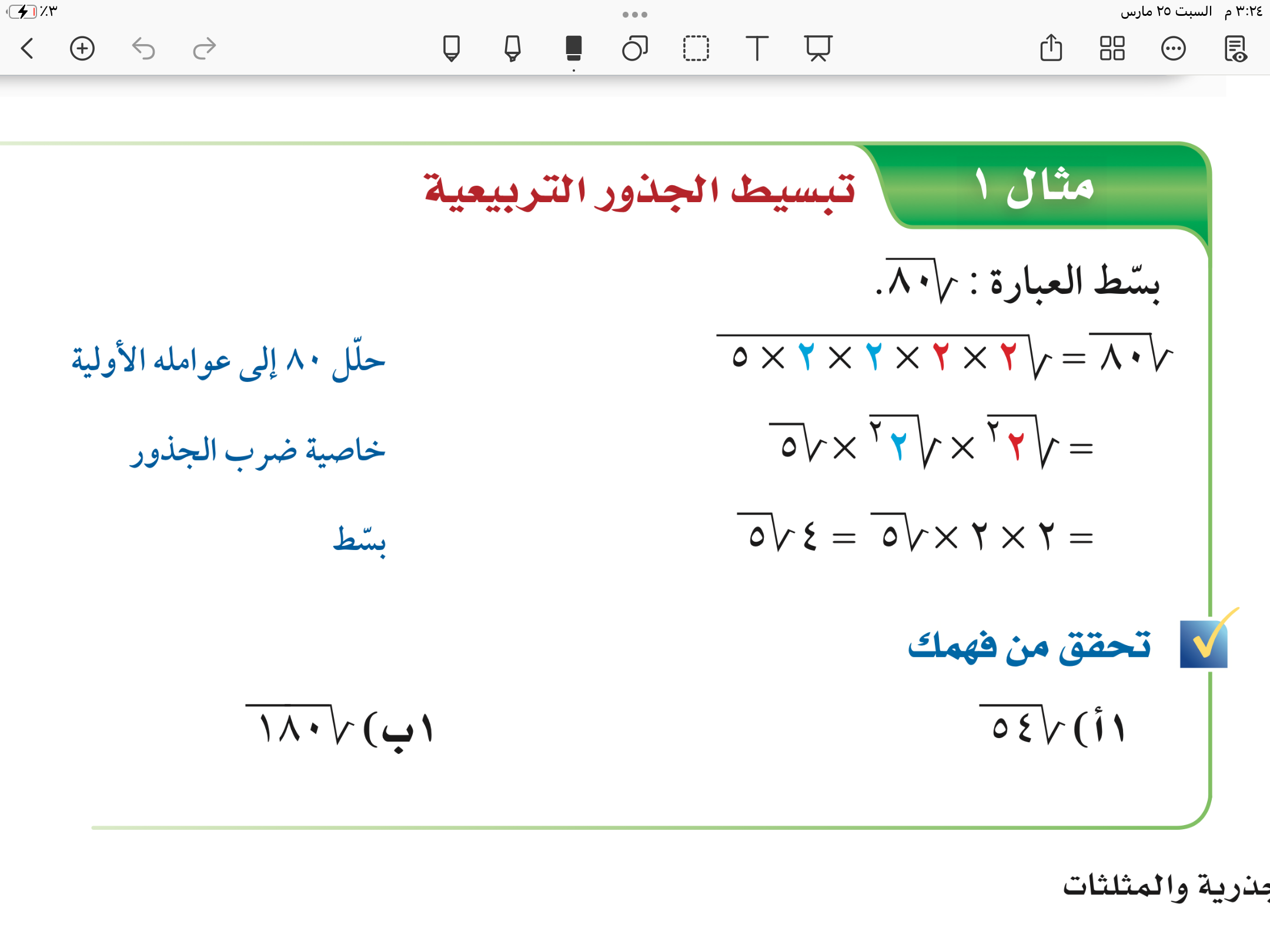 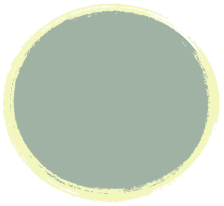 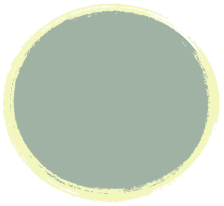 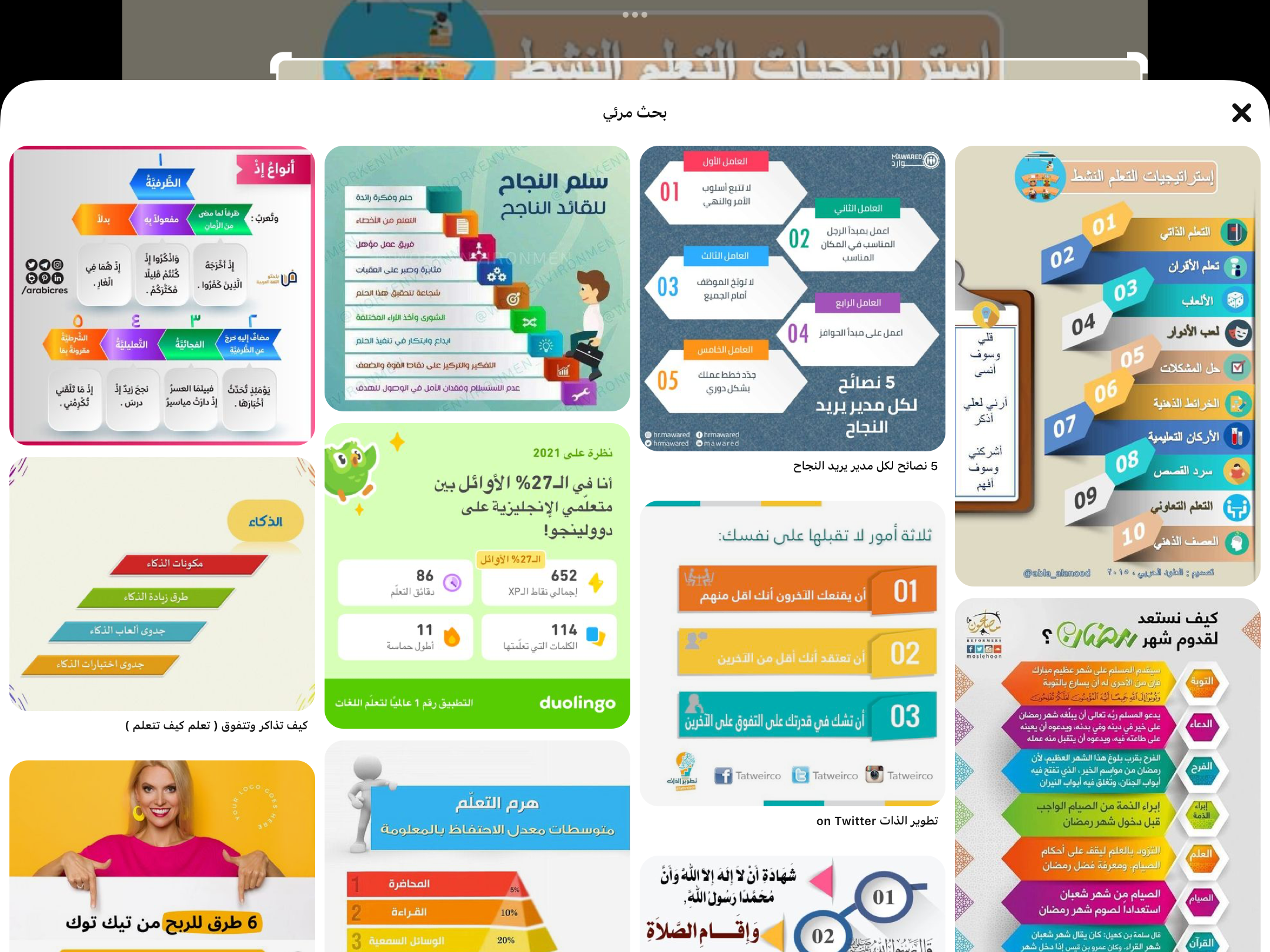 فكر 
زاوج 
شارك
تحقق من فهمك
١أ
١ب
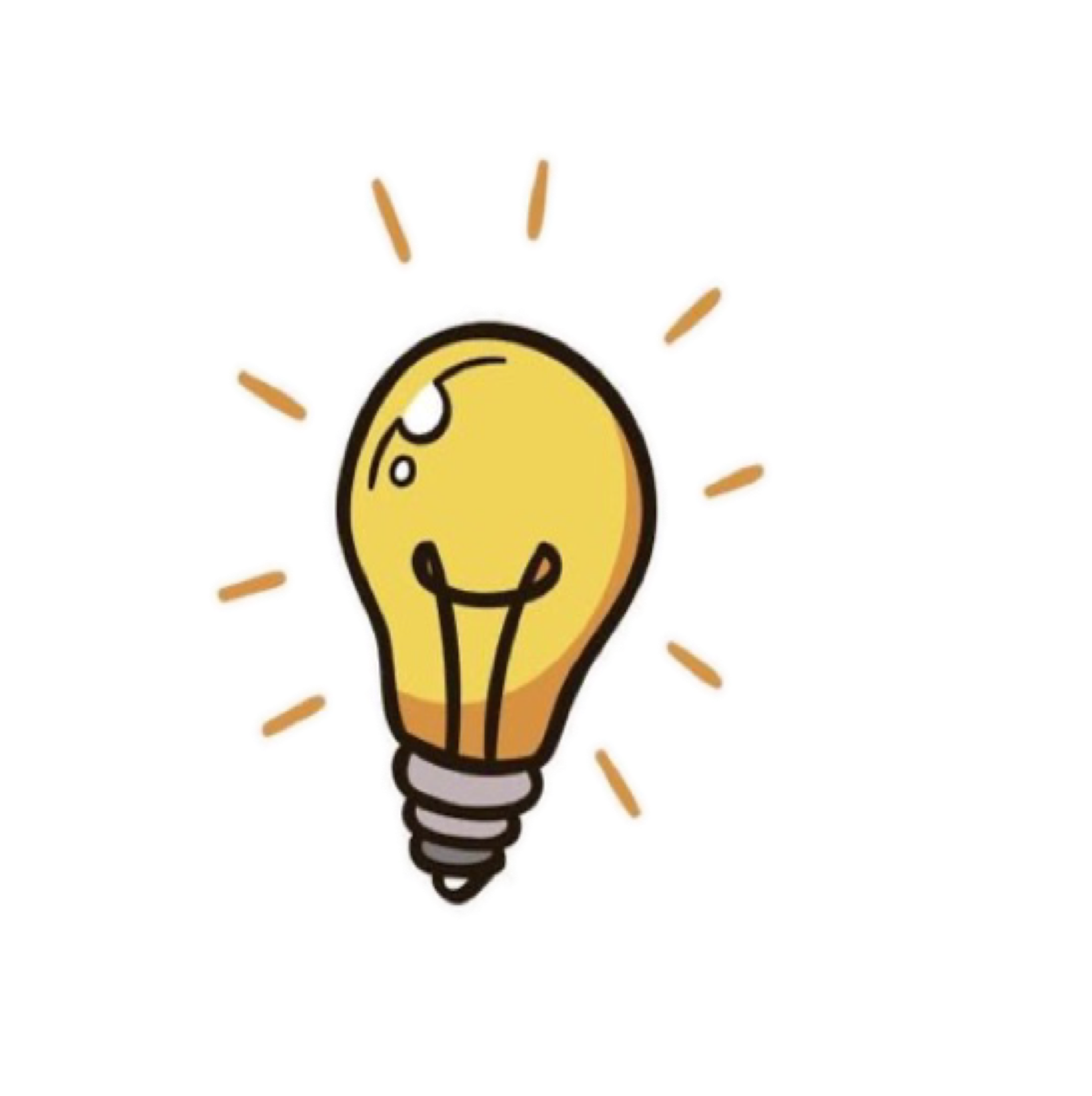 ٤٦
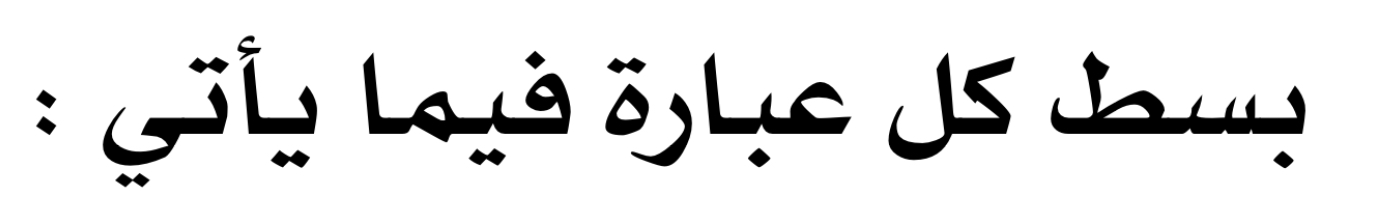 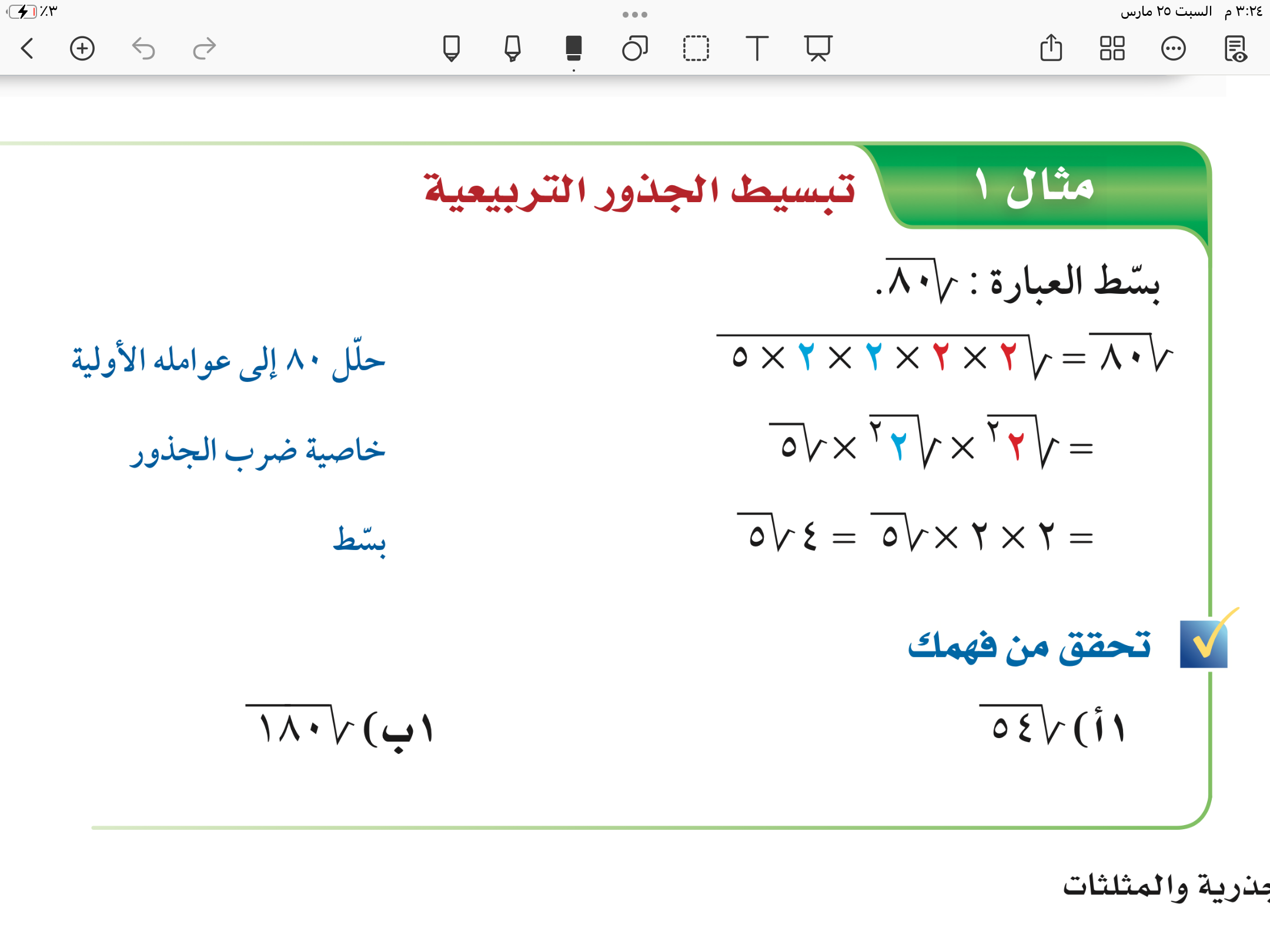 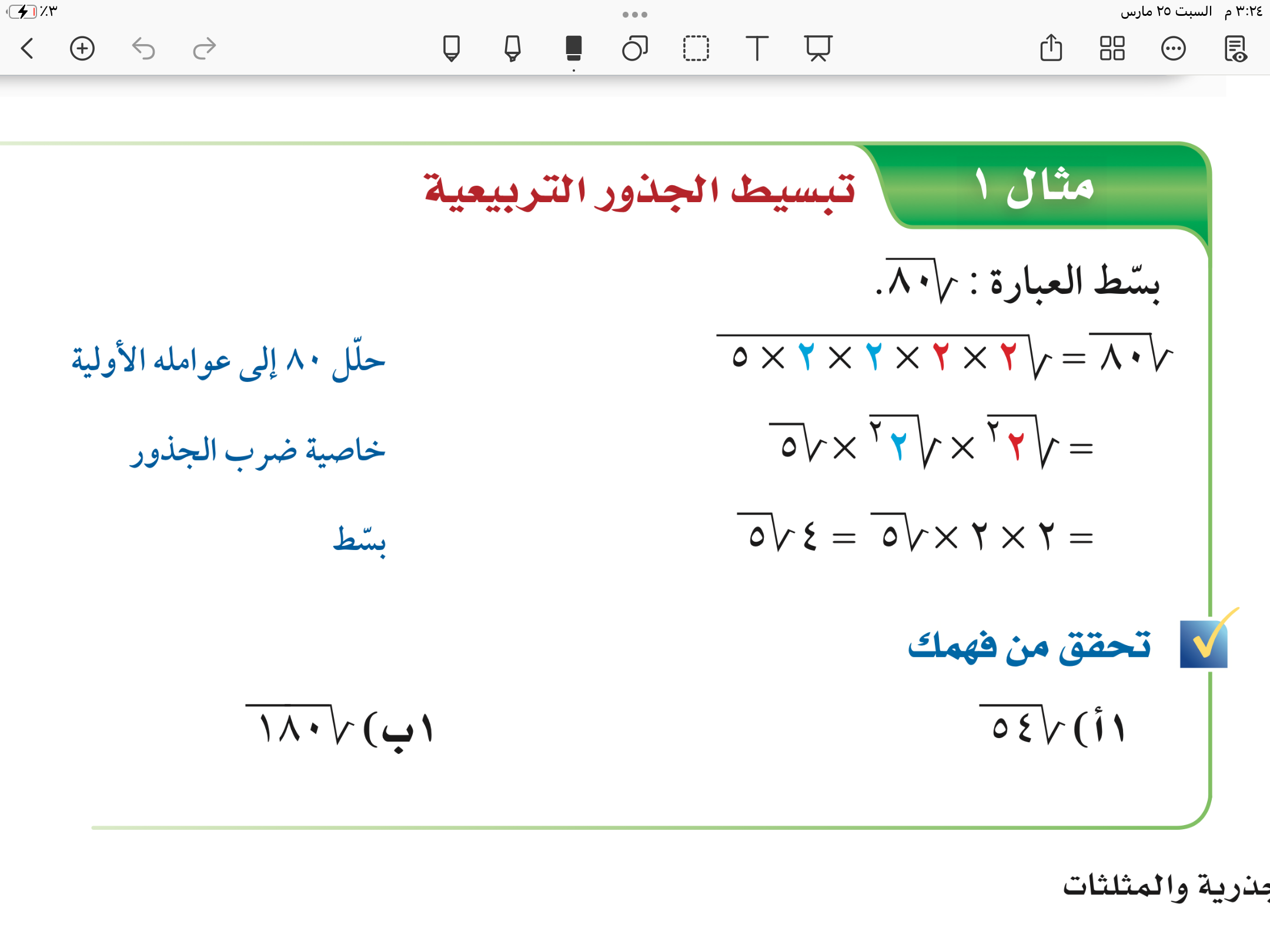 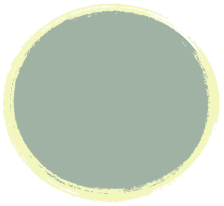 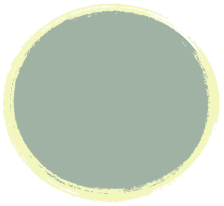 تأكد
١
٢
٤٩
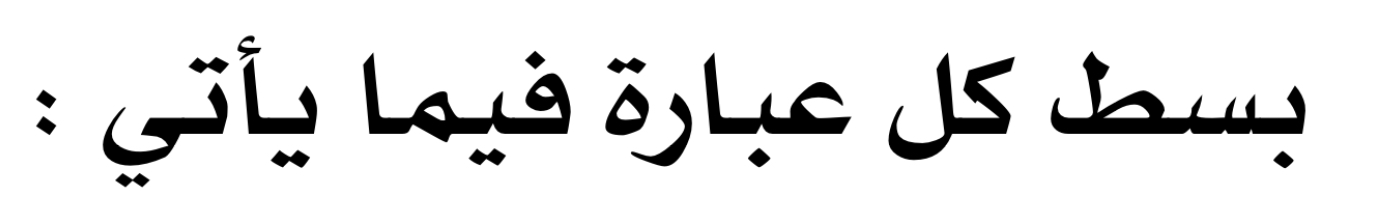 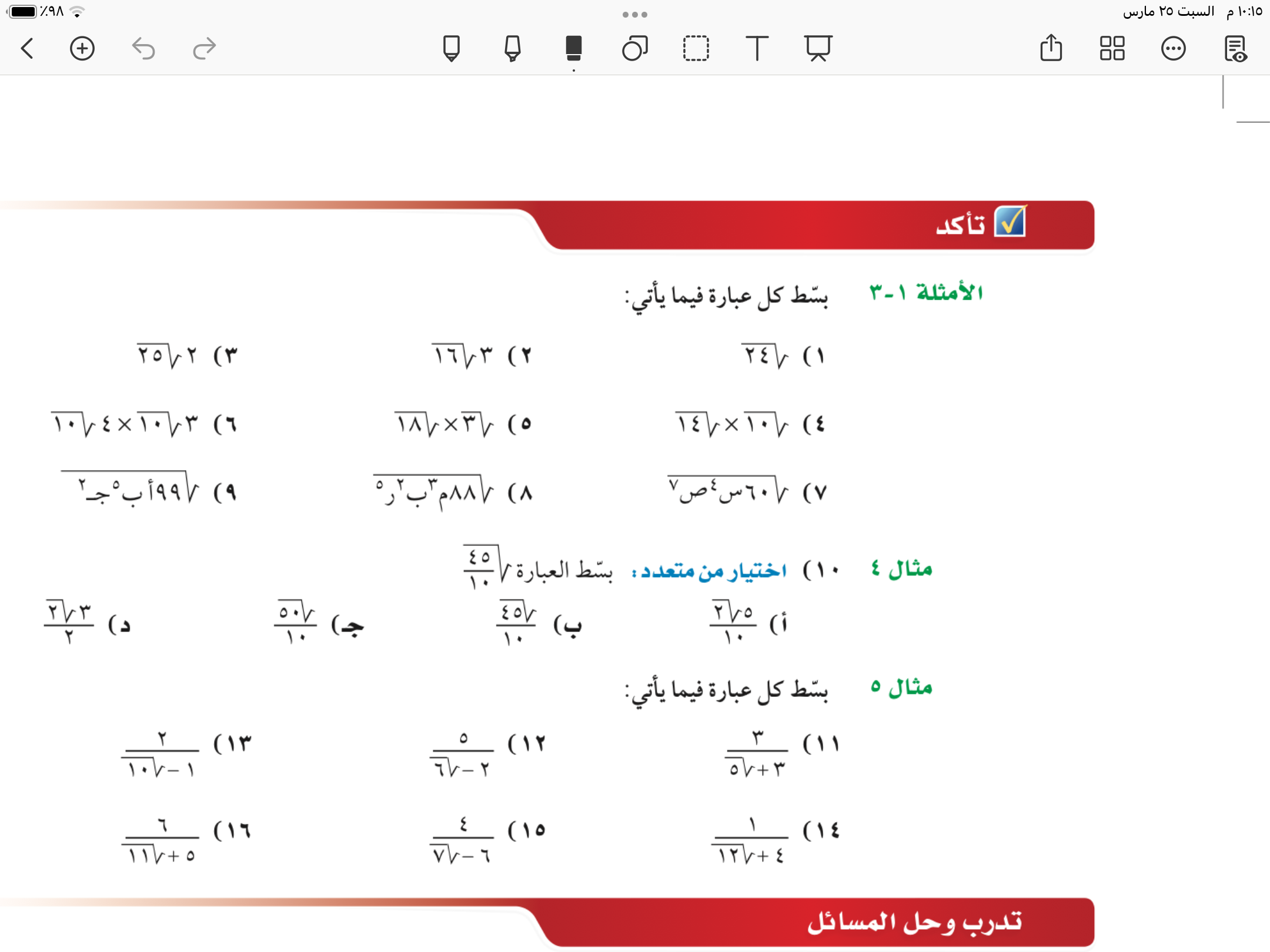 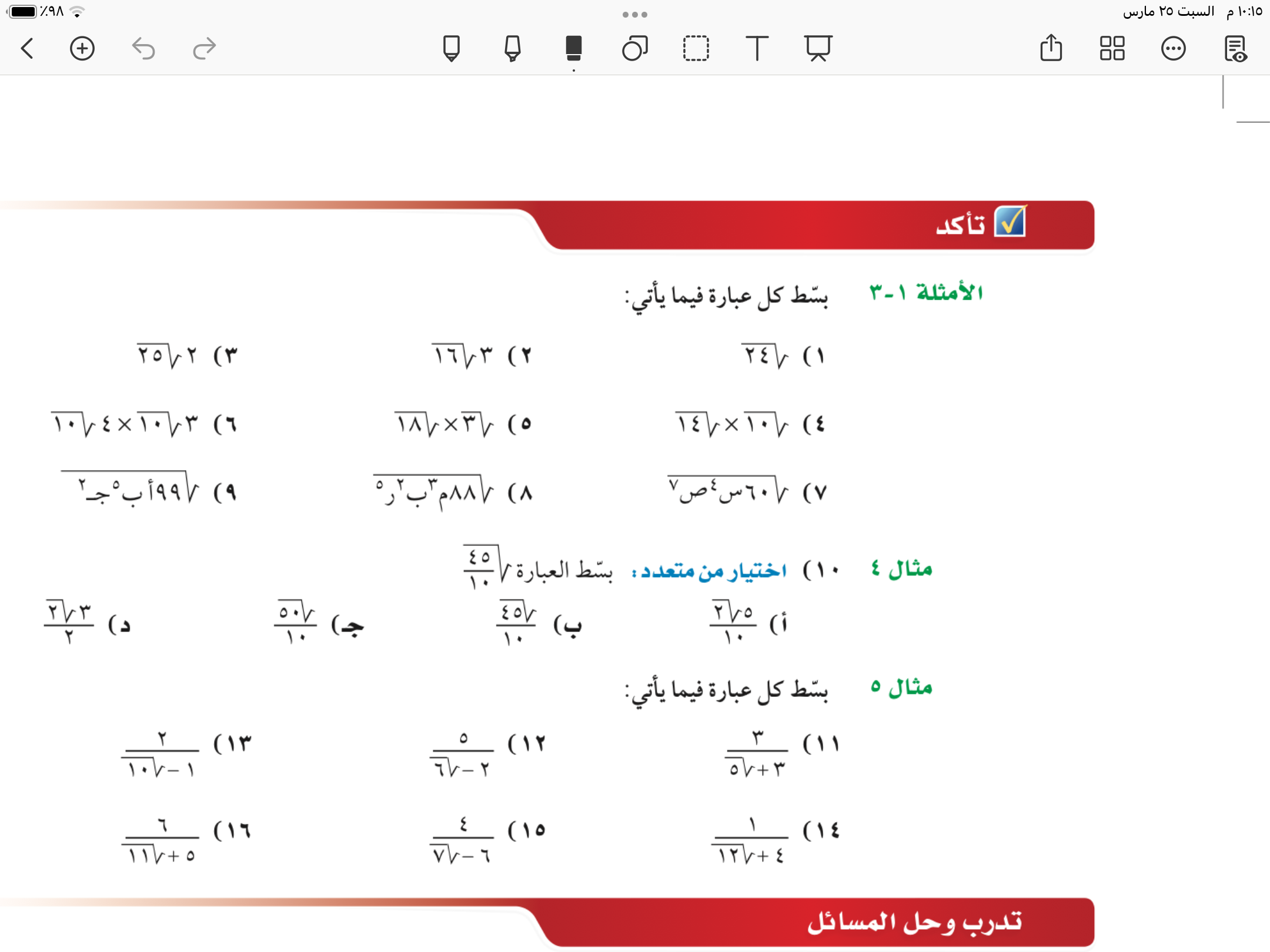 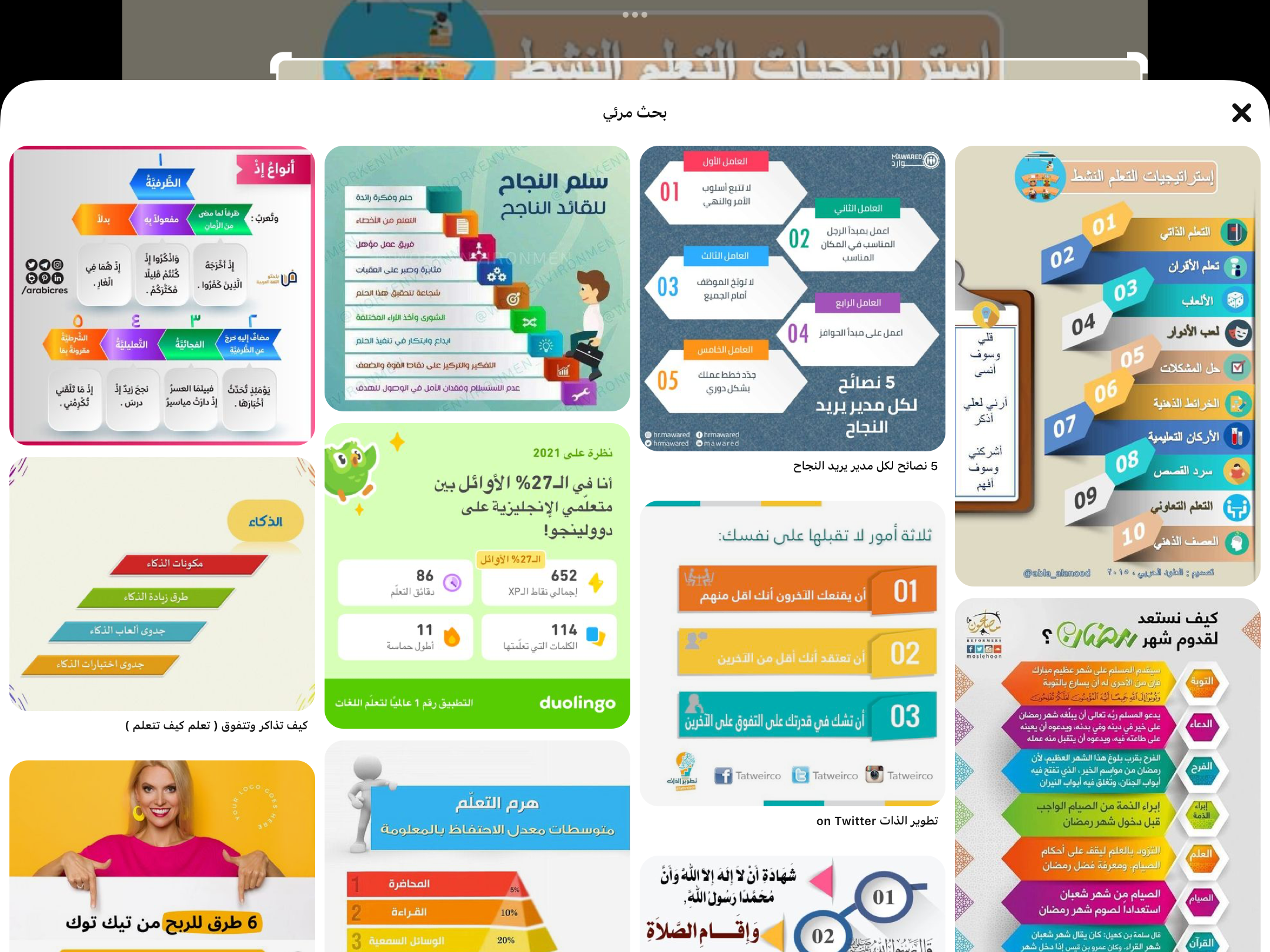 مثال
٤٧
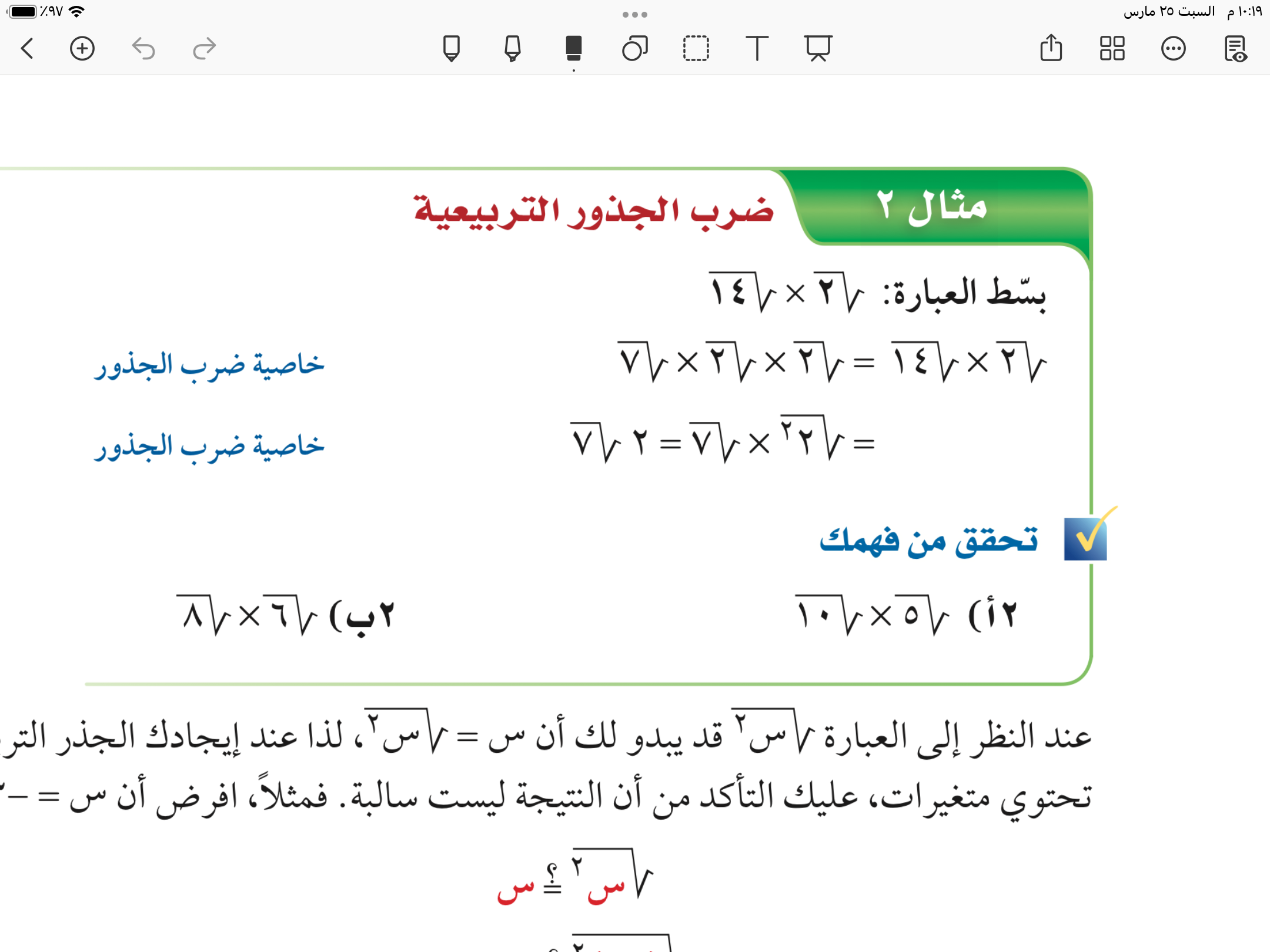 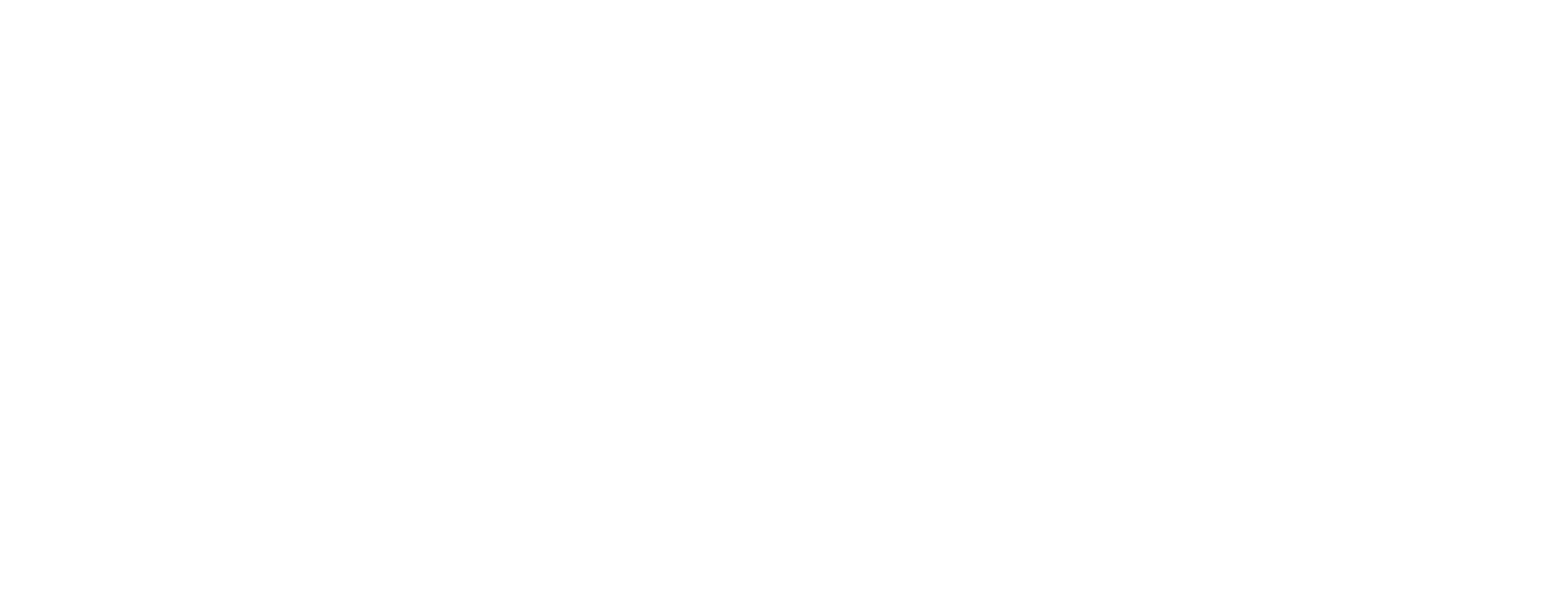 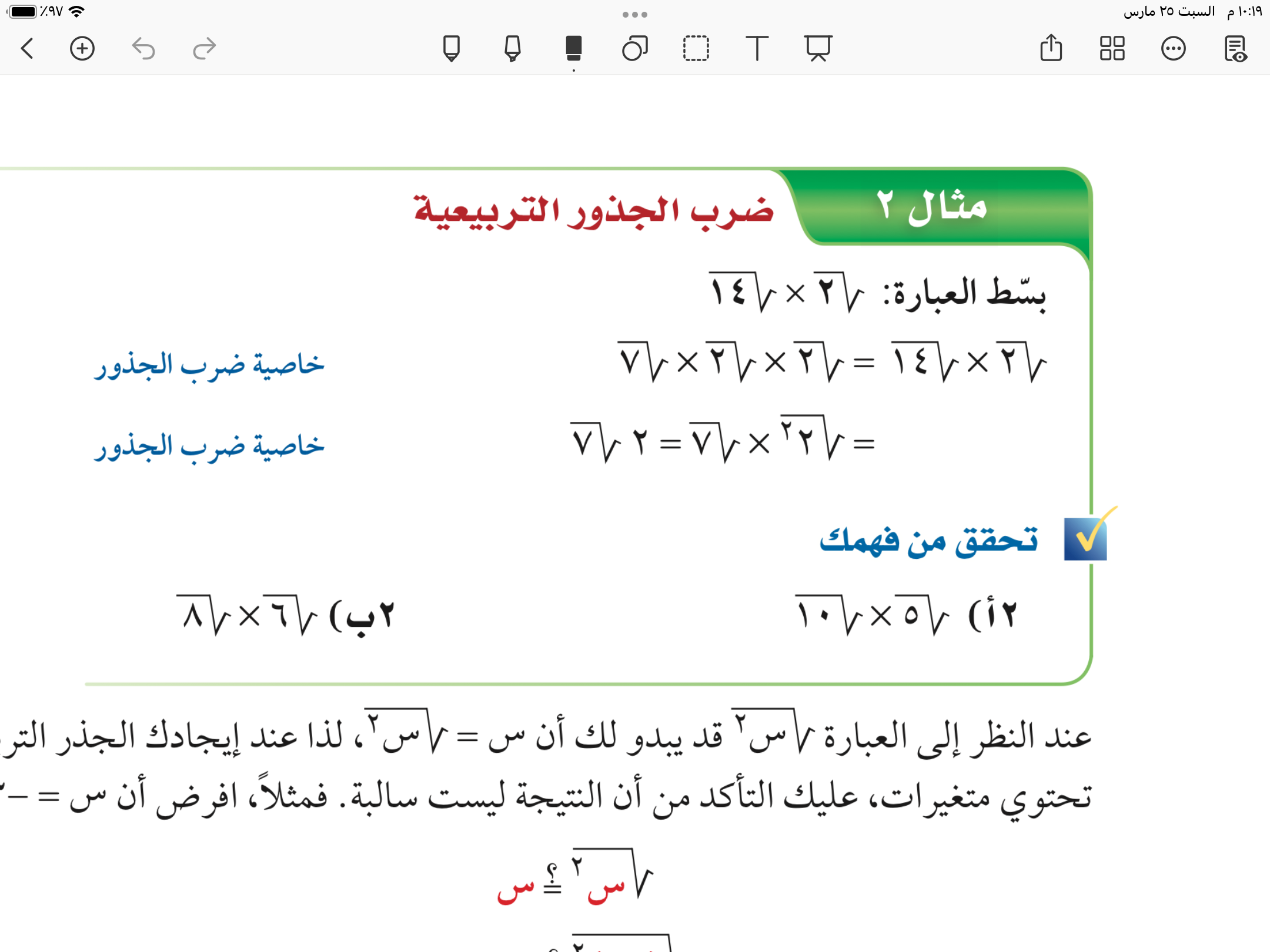 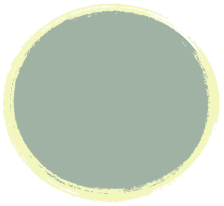 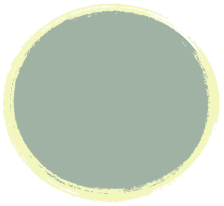 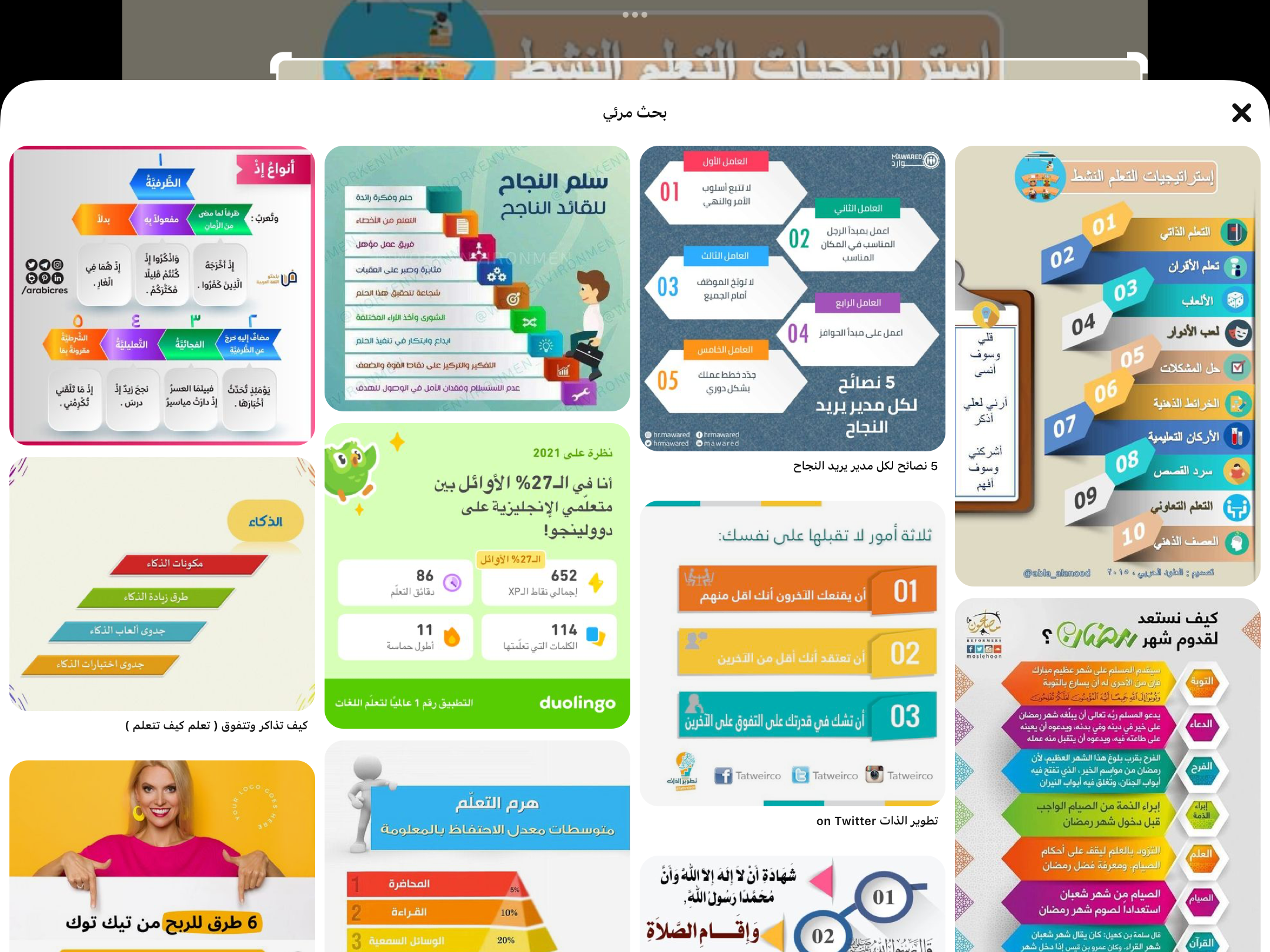 فكر 
زاوج 
شارك
تحقق من فهمك
٢أ
٢ب
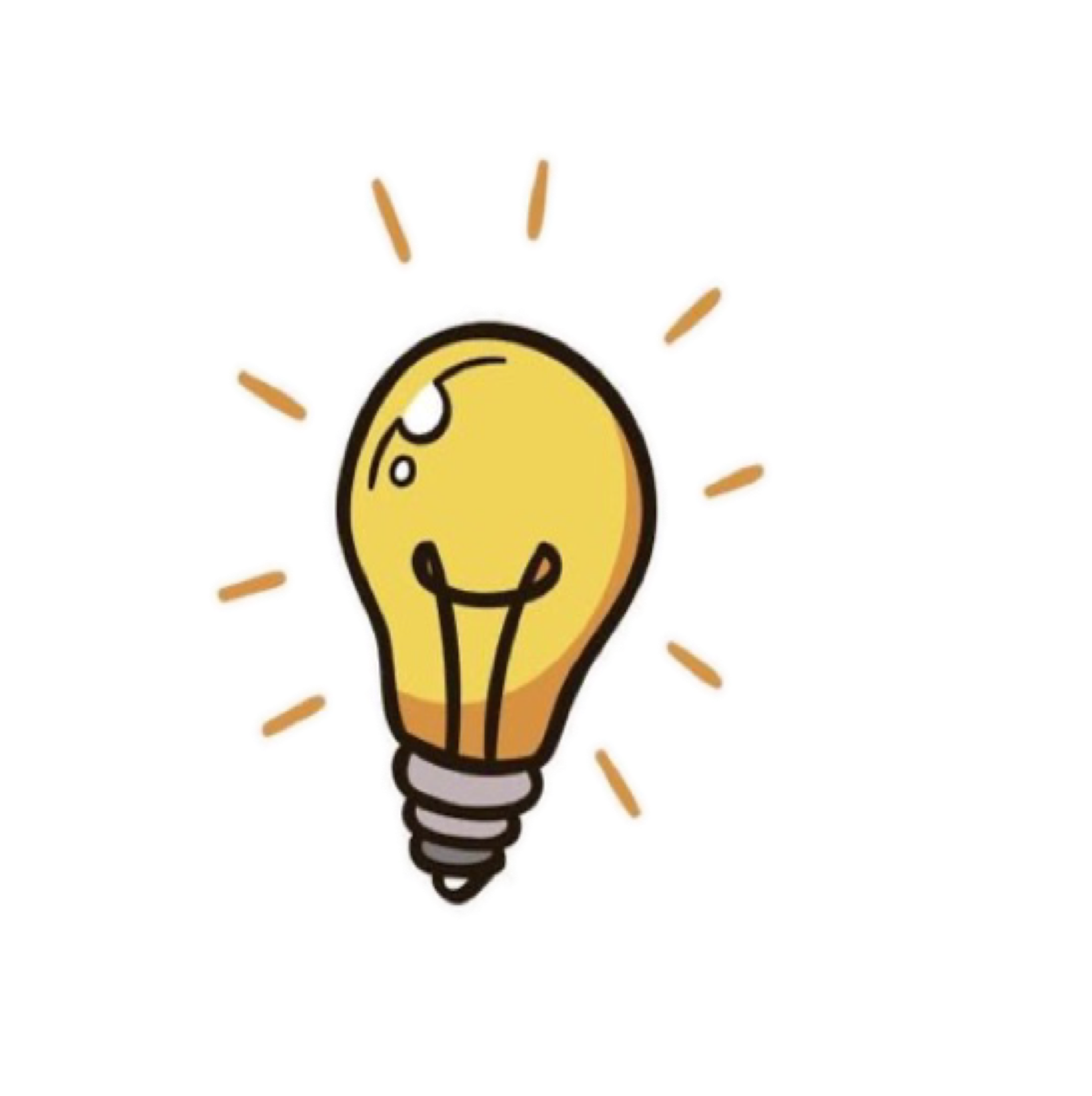 ٤٦
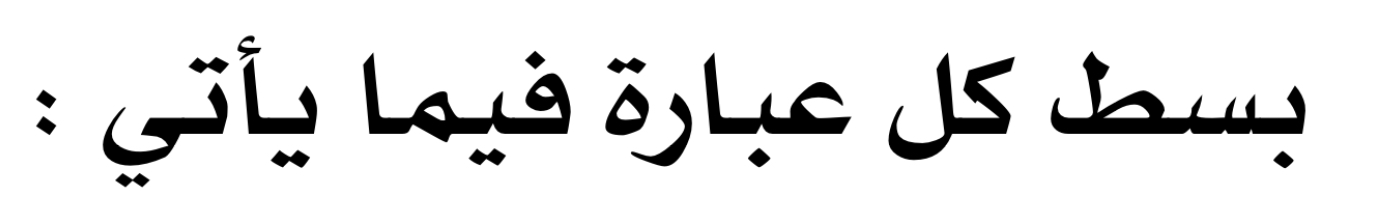 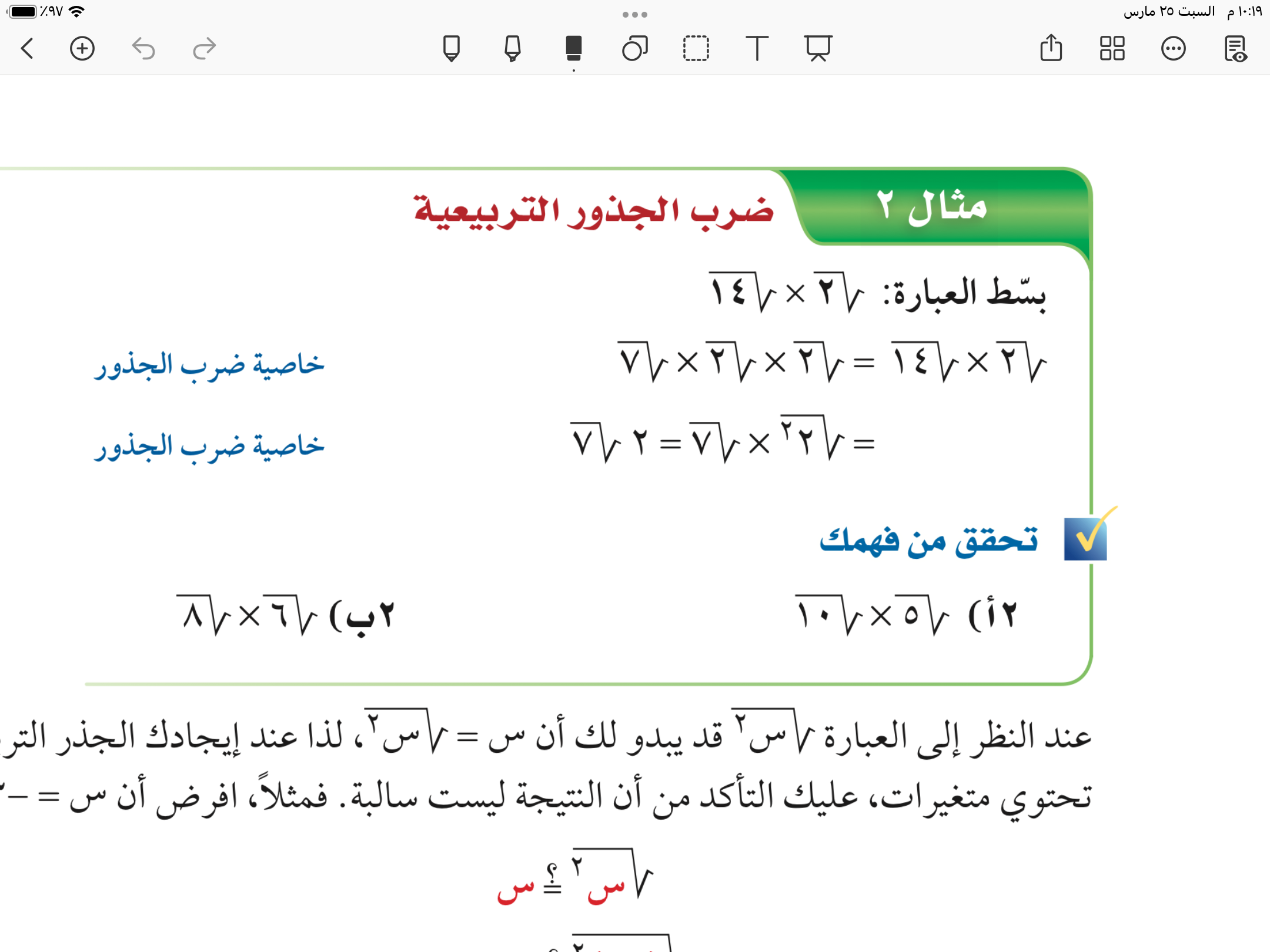 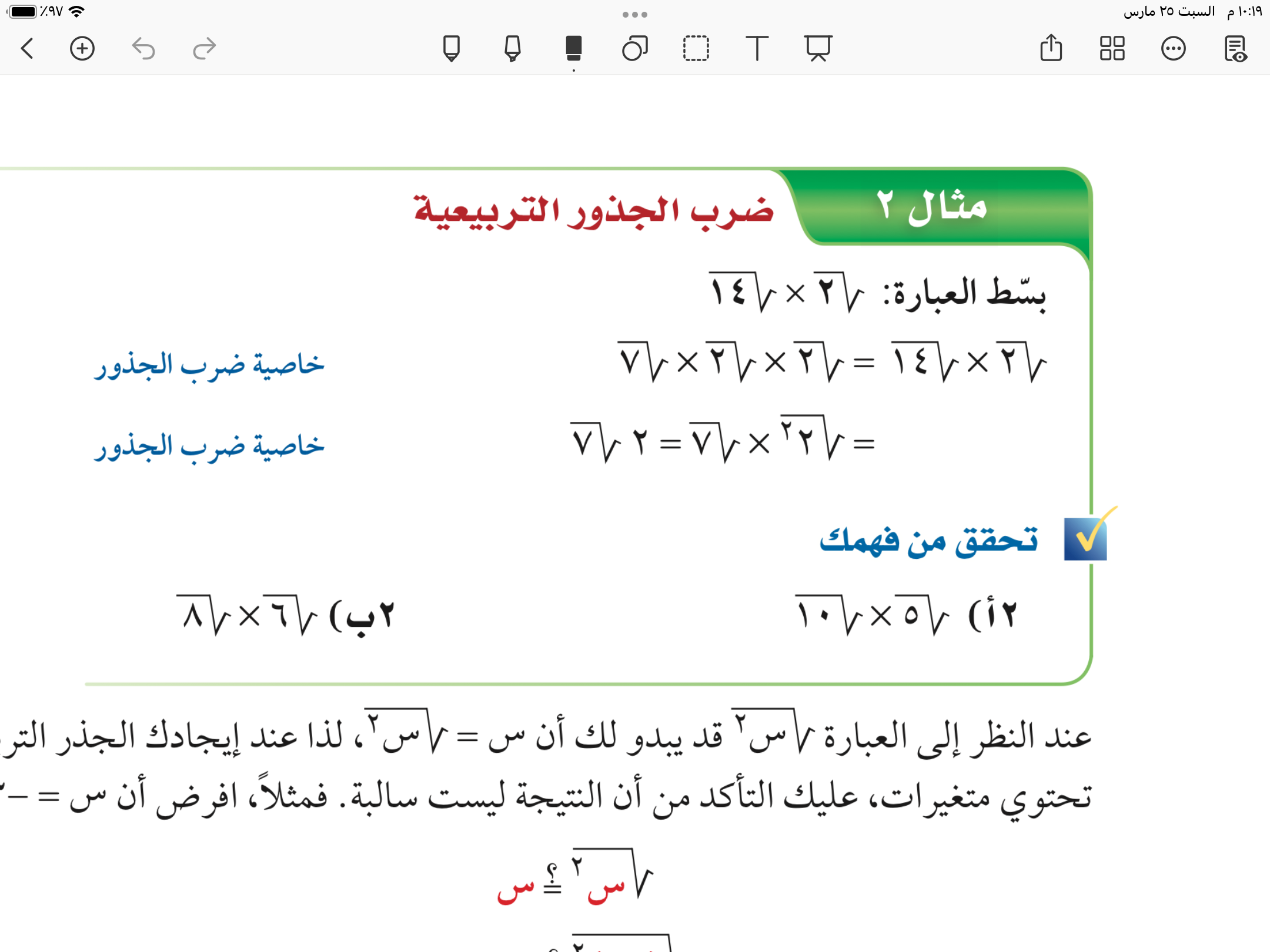 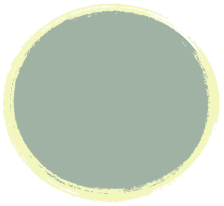 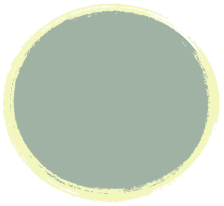 تأكد
٤
٥
٤٩
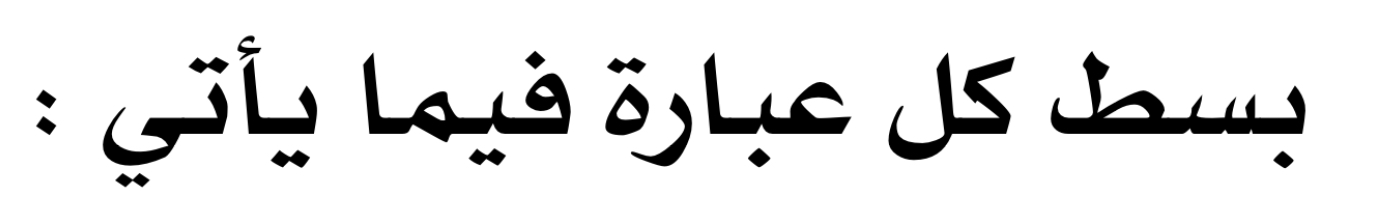 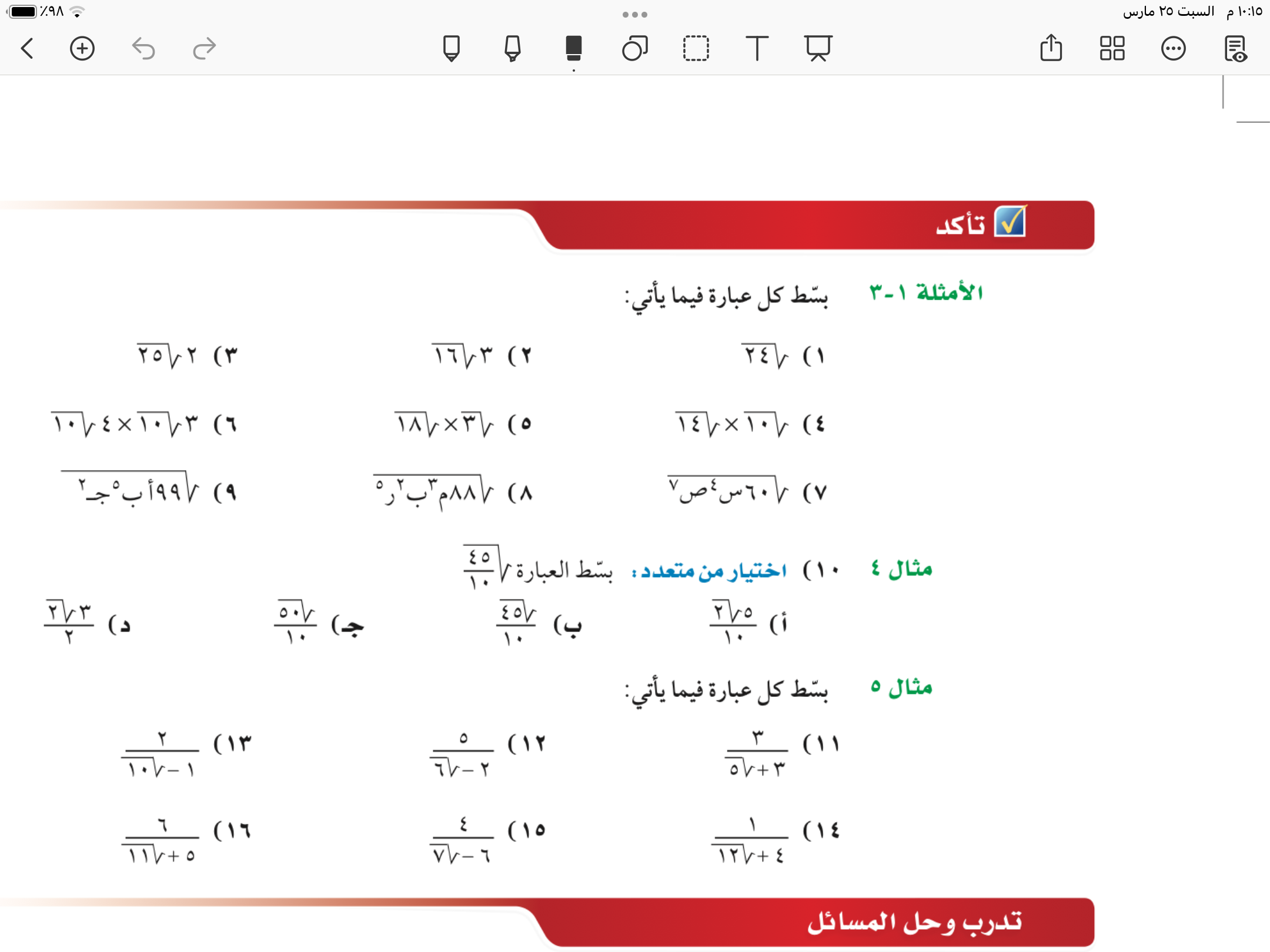 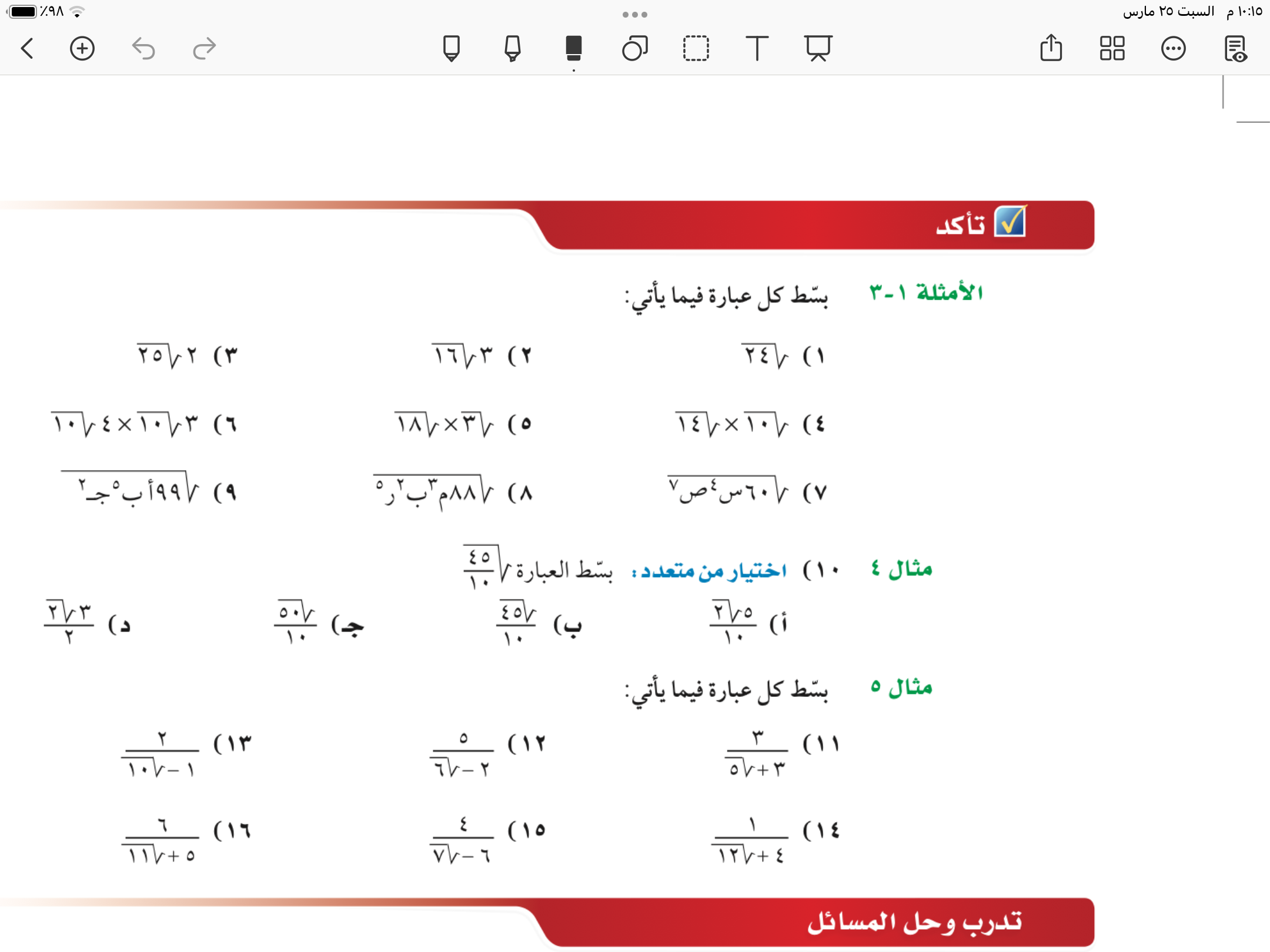 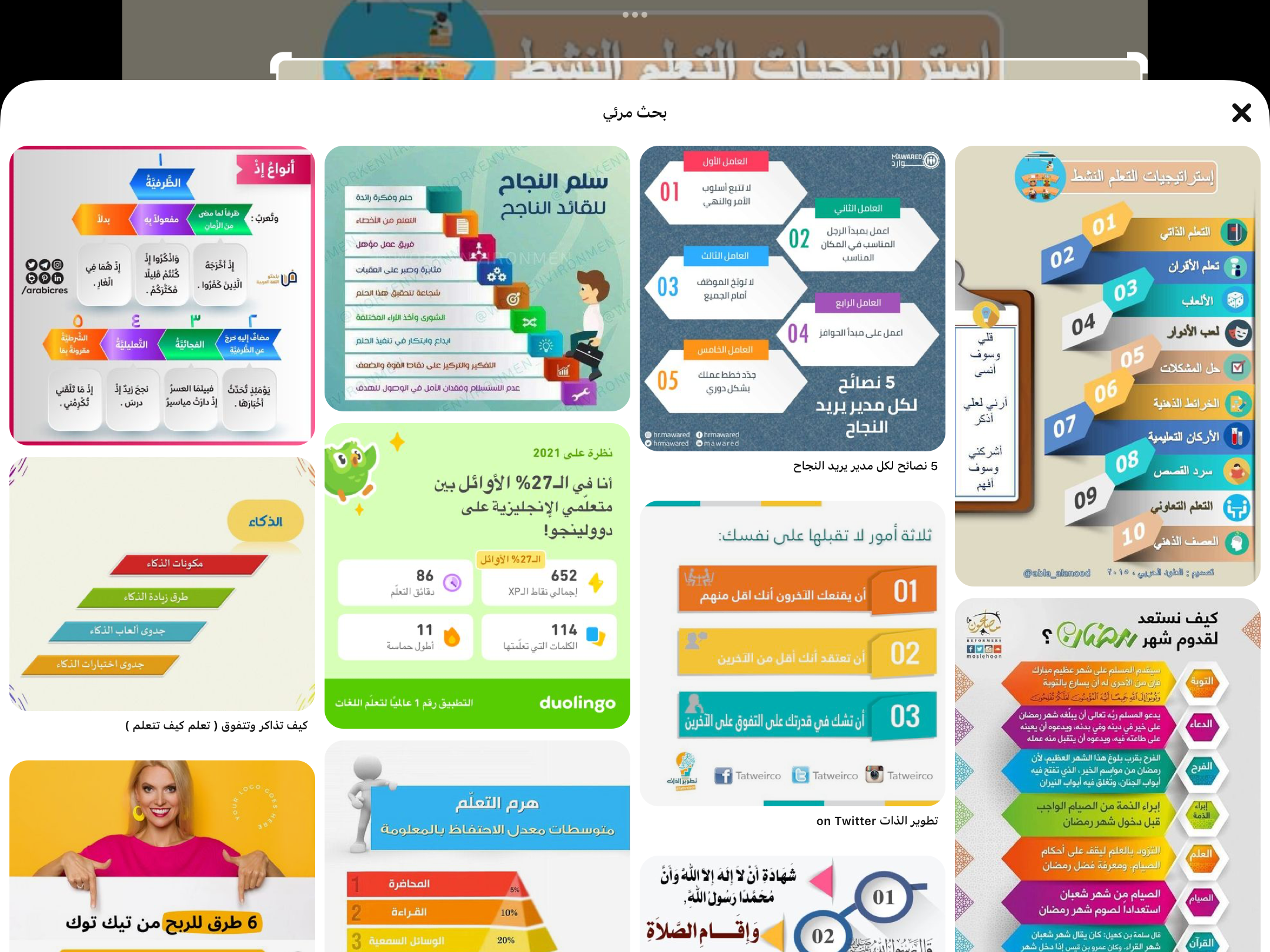 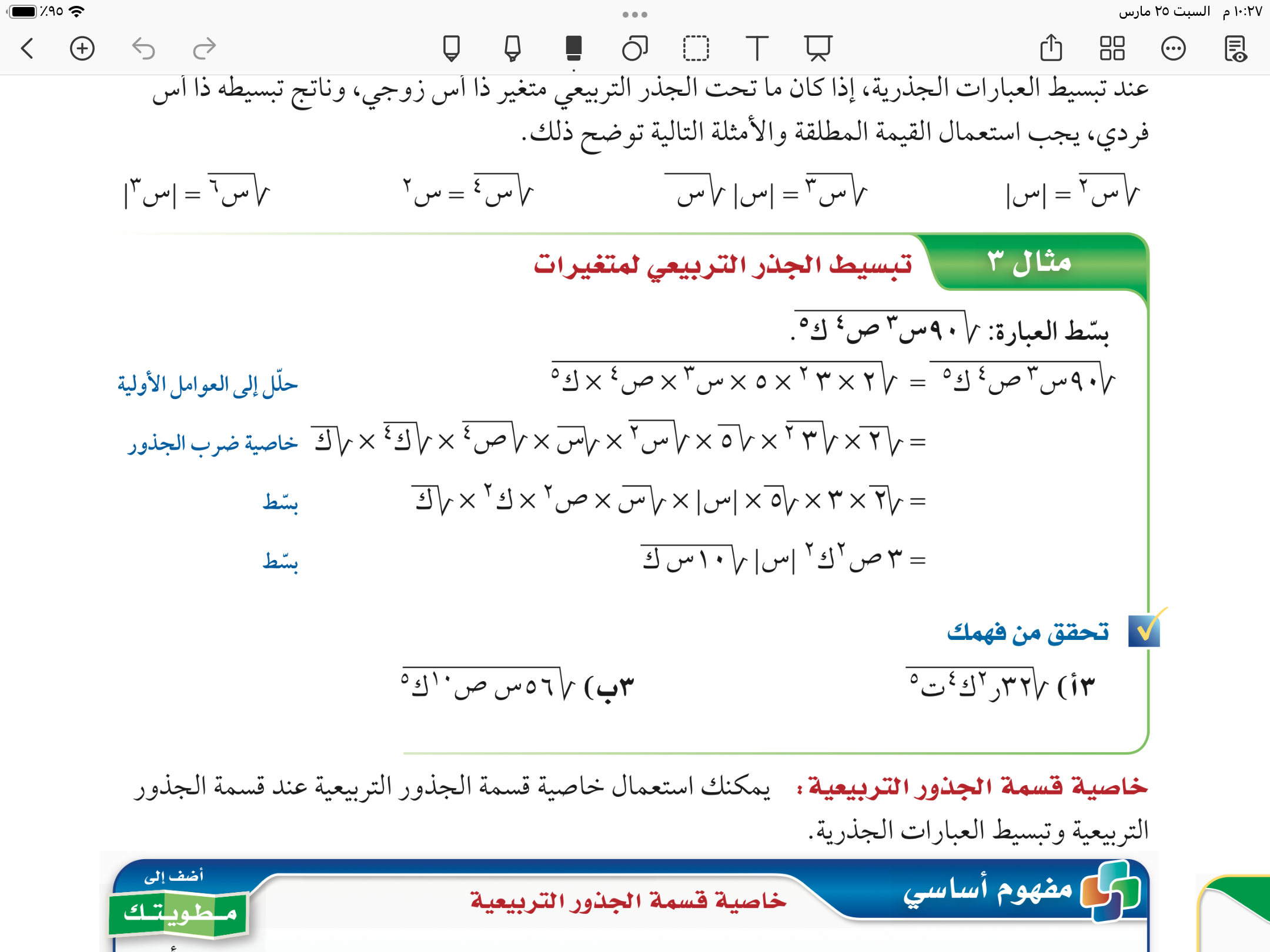 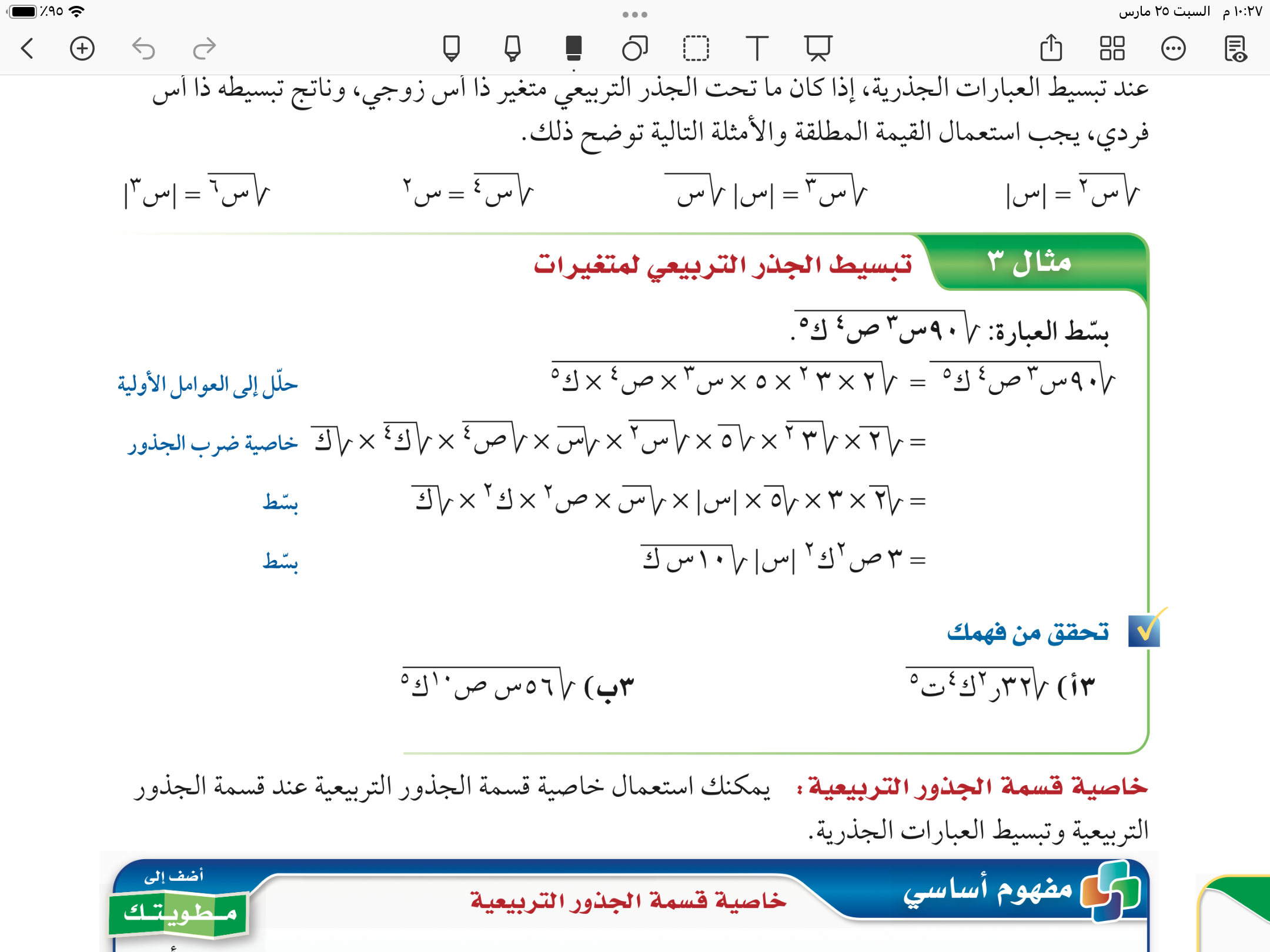 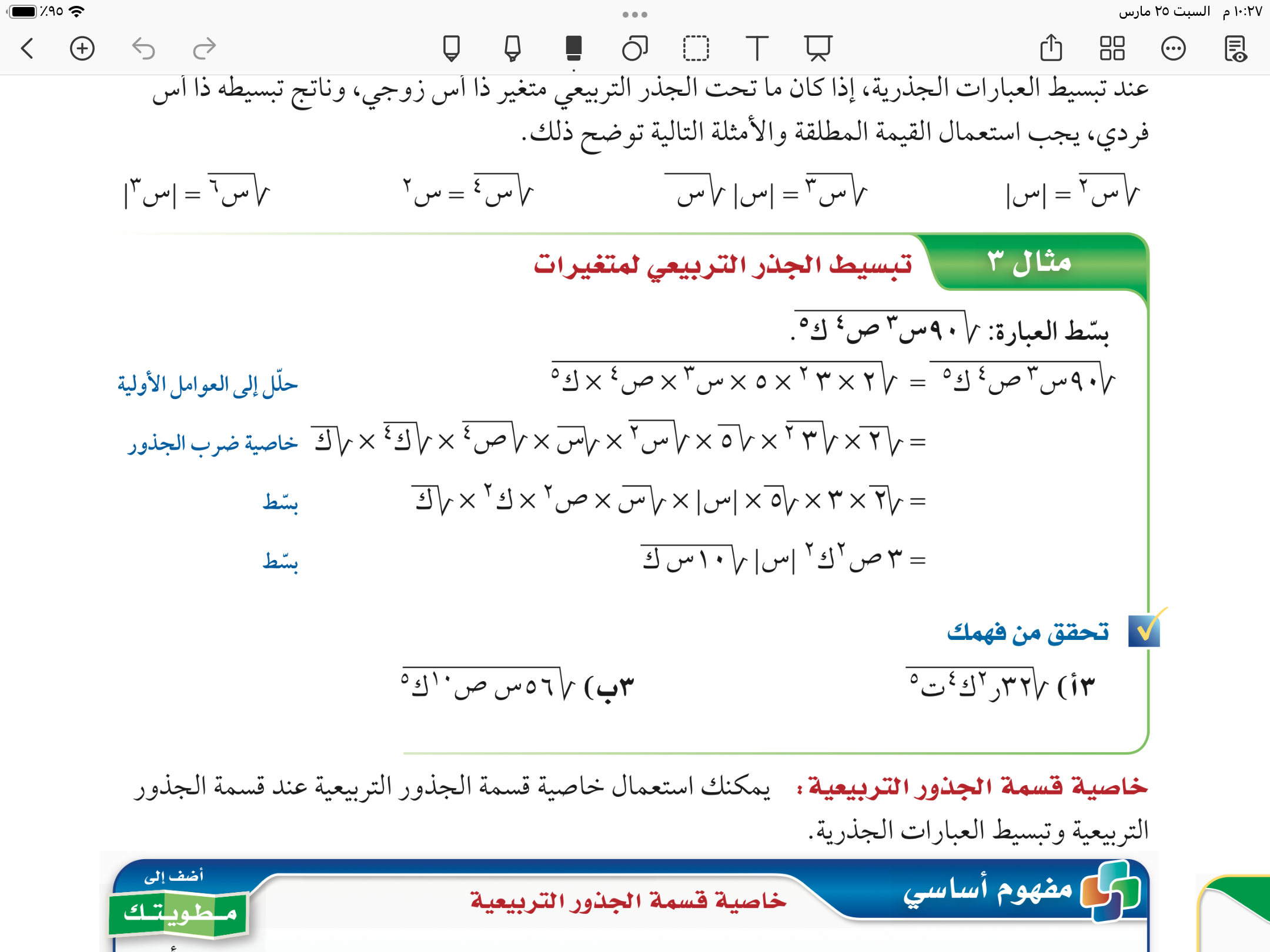 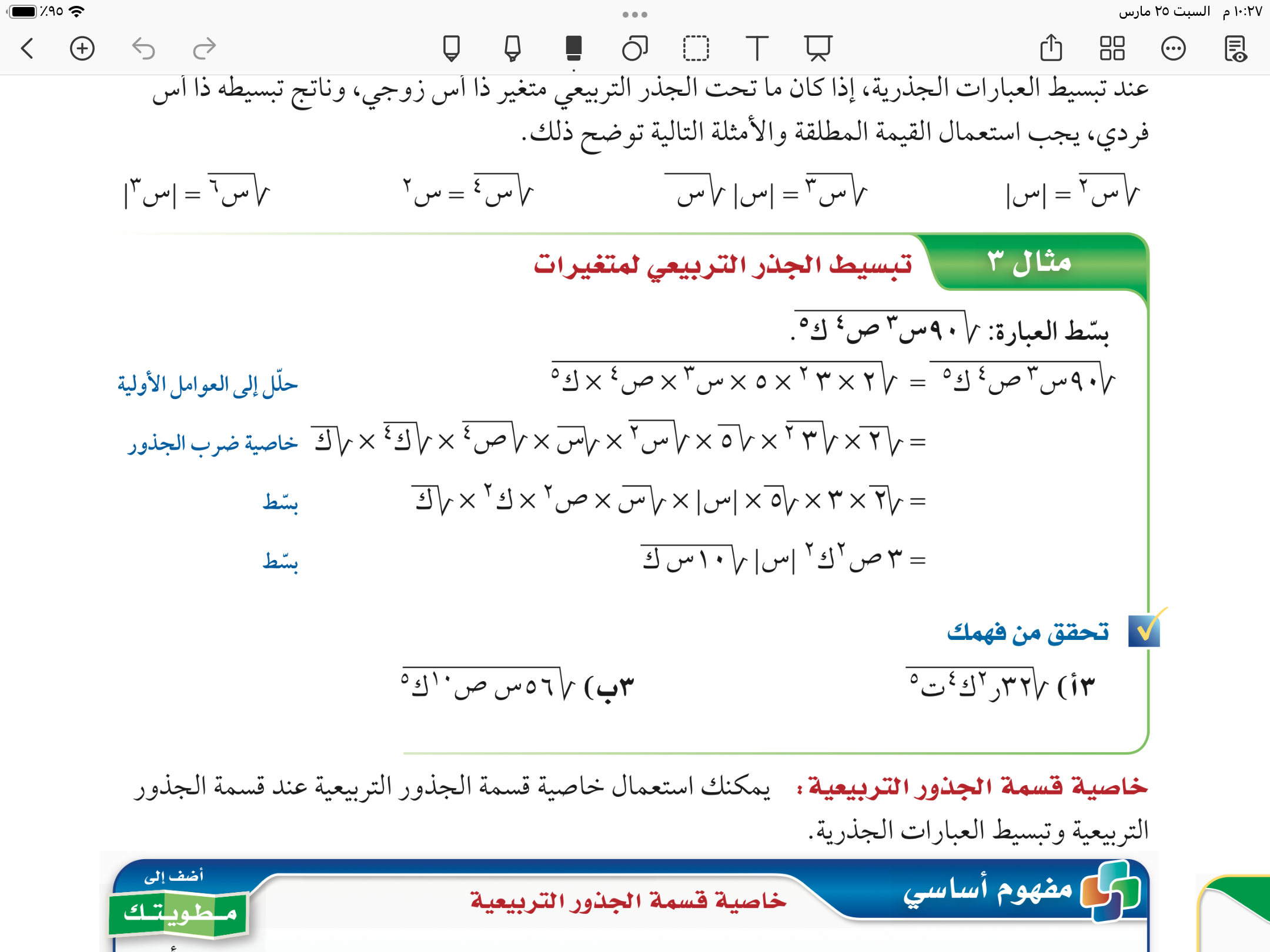 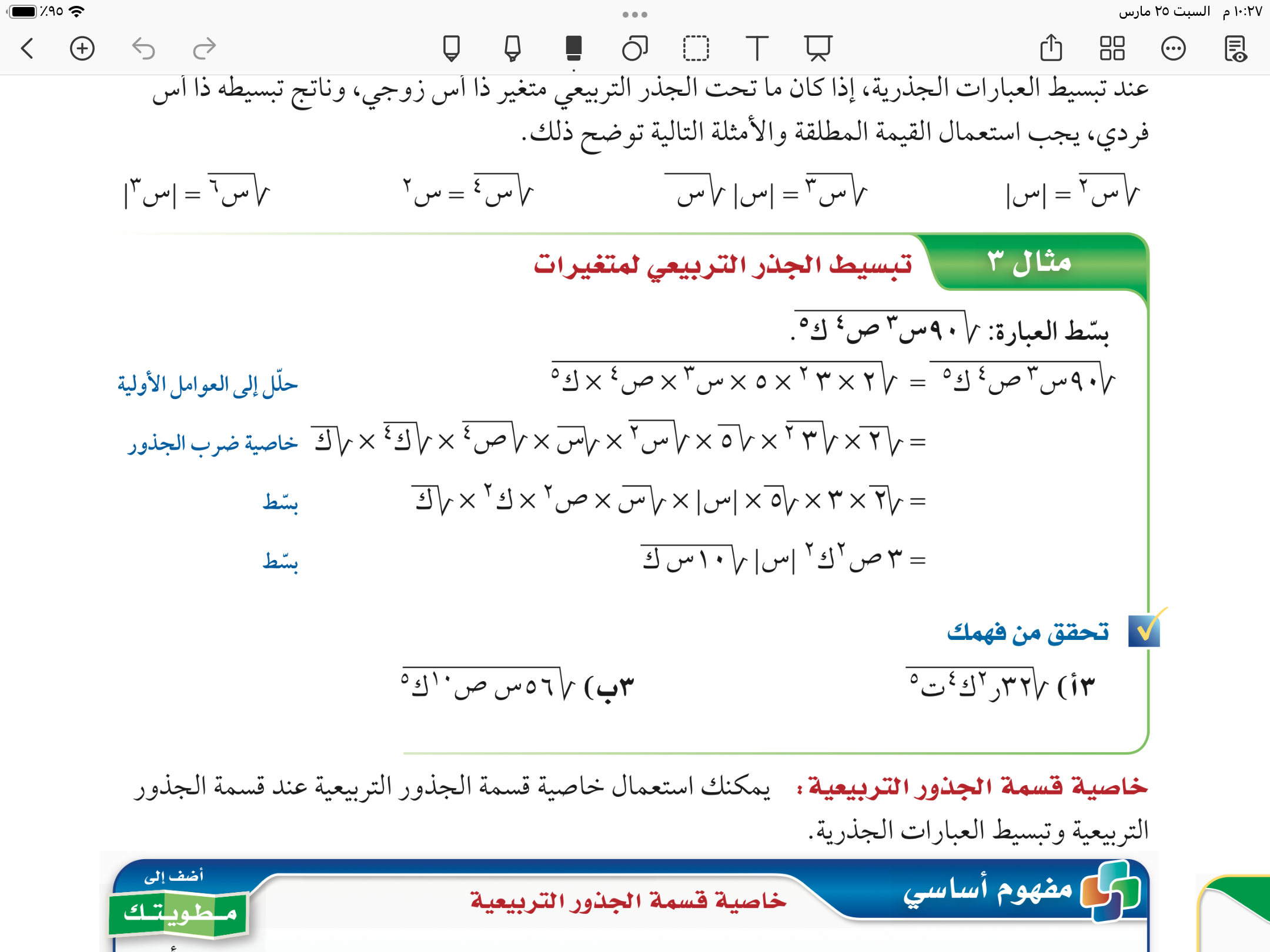 مثال
٤٧
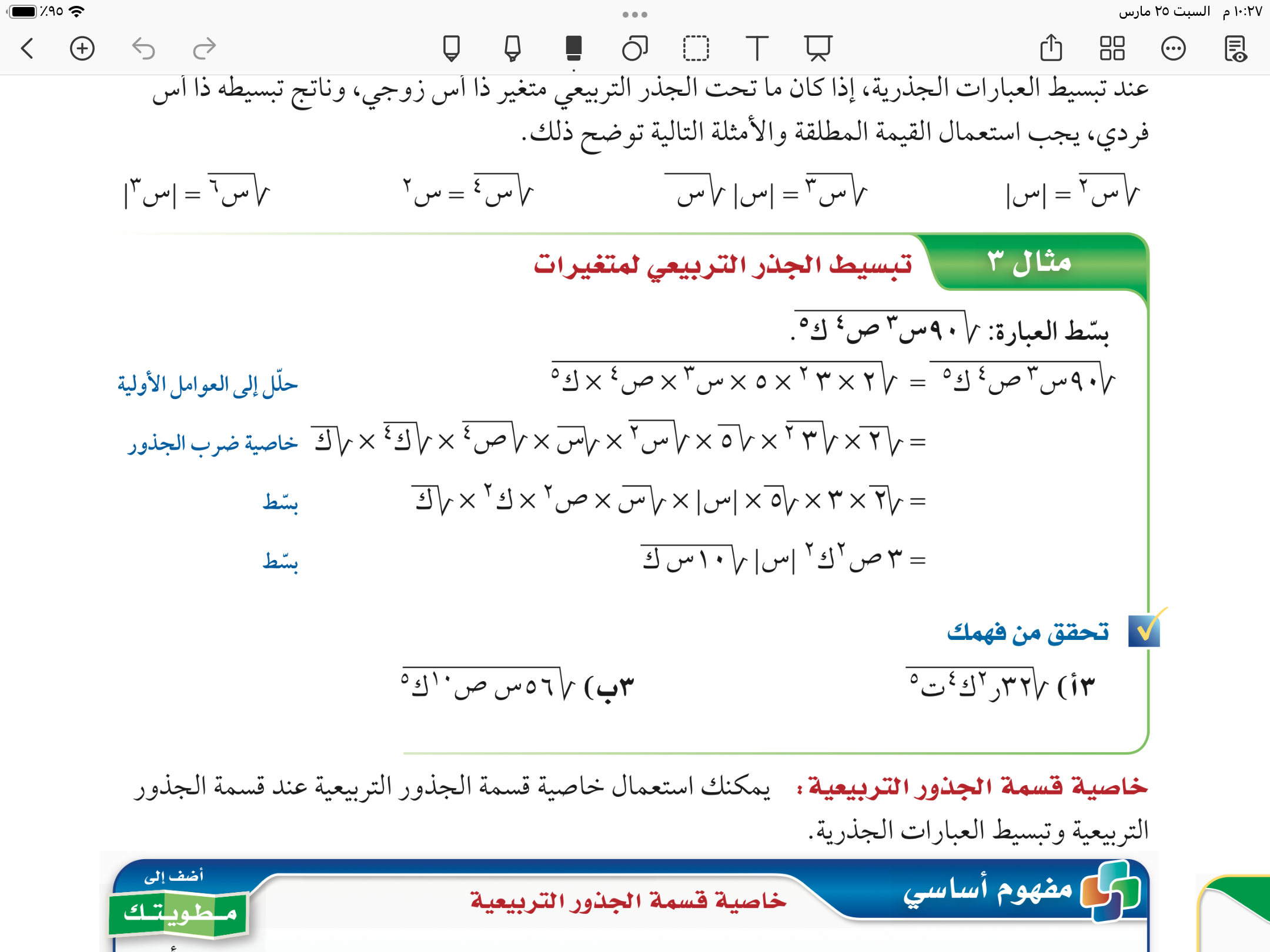 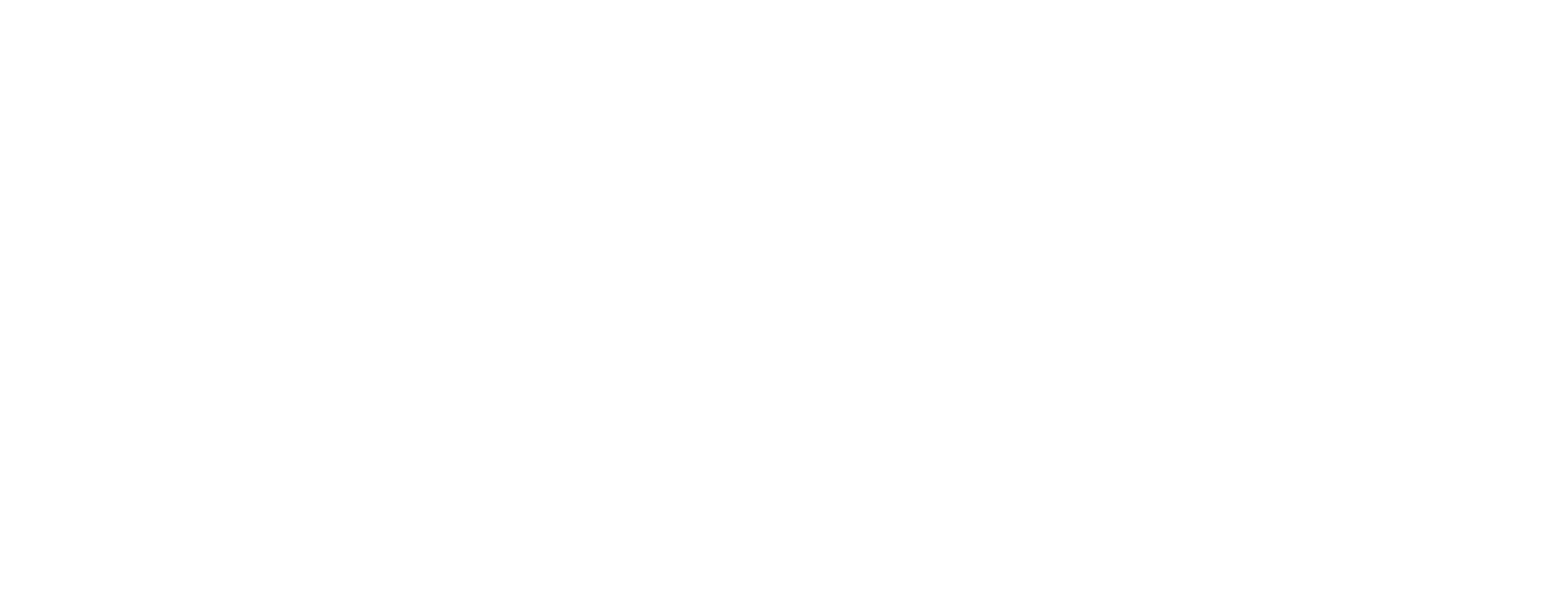 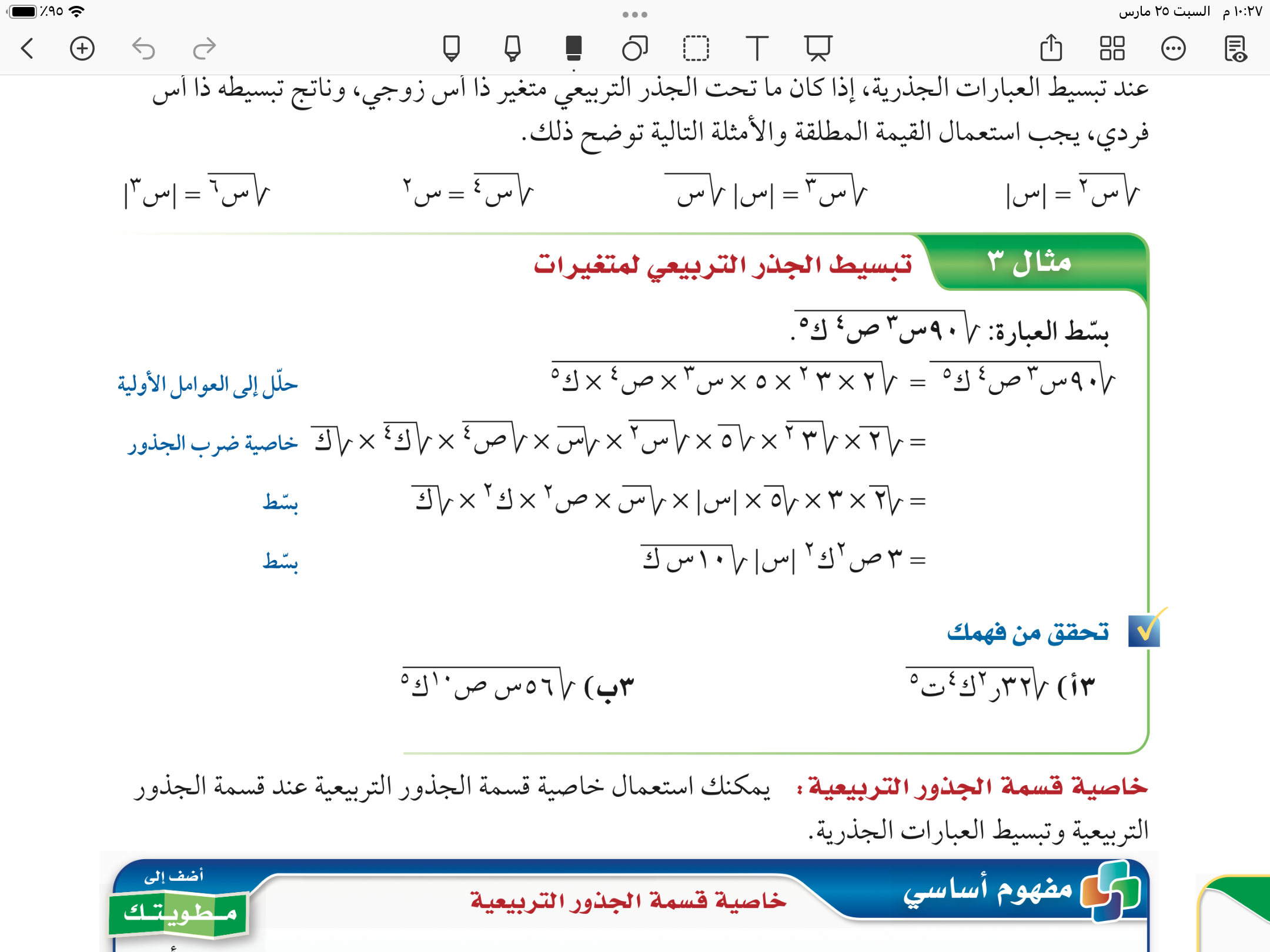 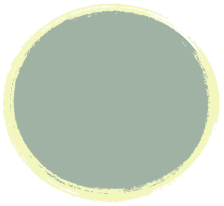 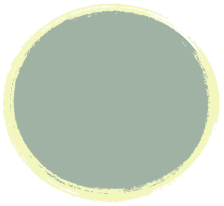 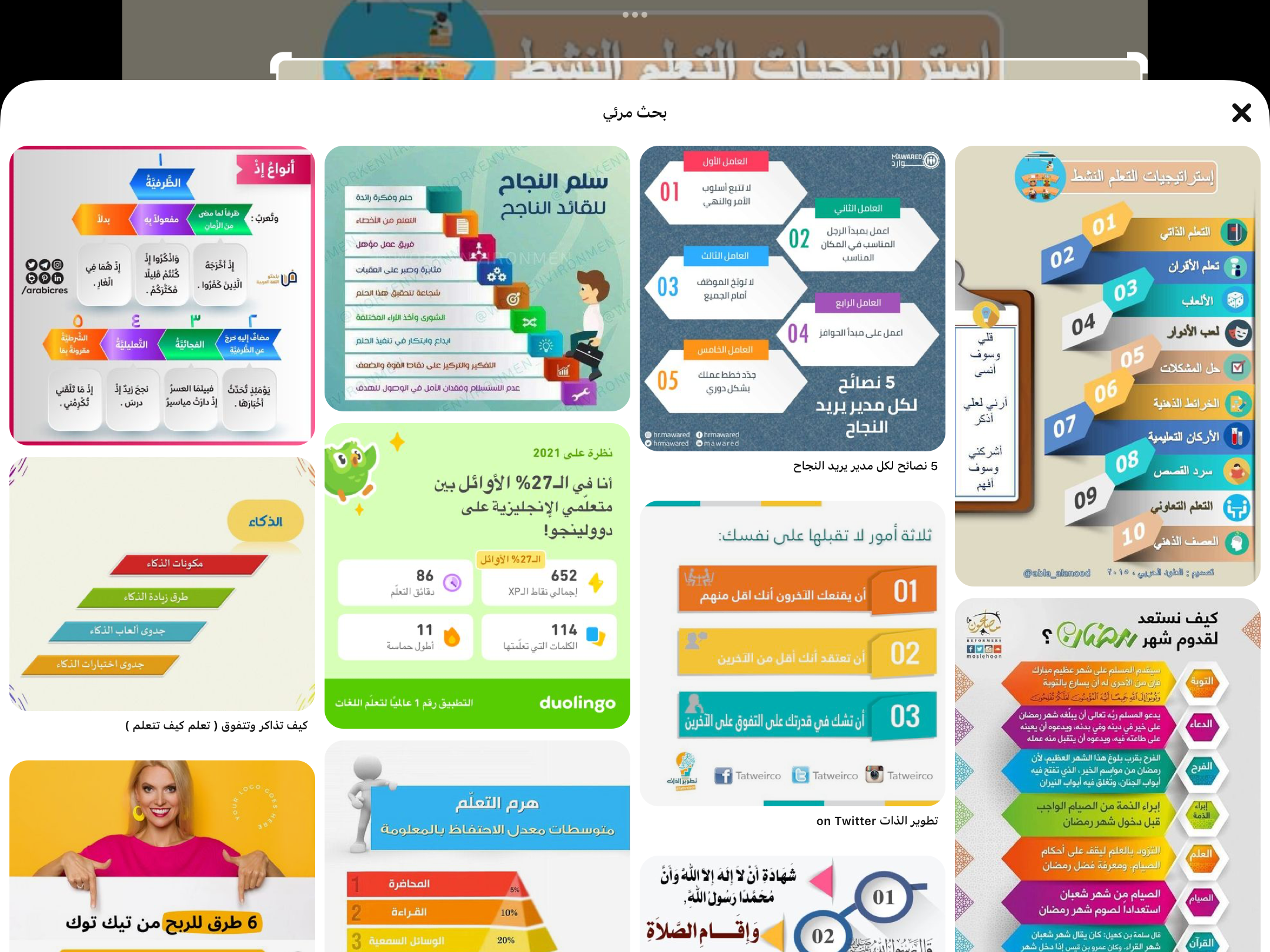 فكر 
زاوج 
شارك
تحقق من فهمك
٣أ
٣ب
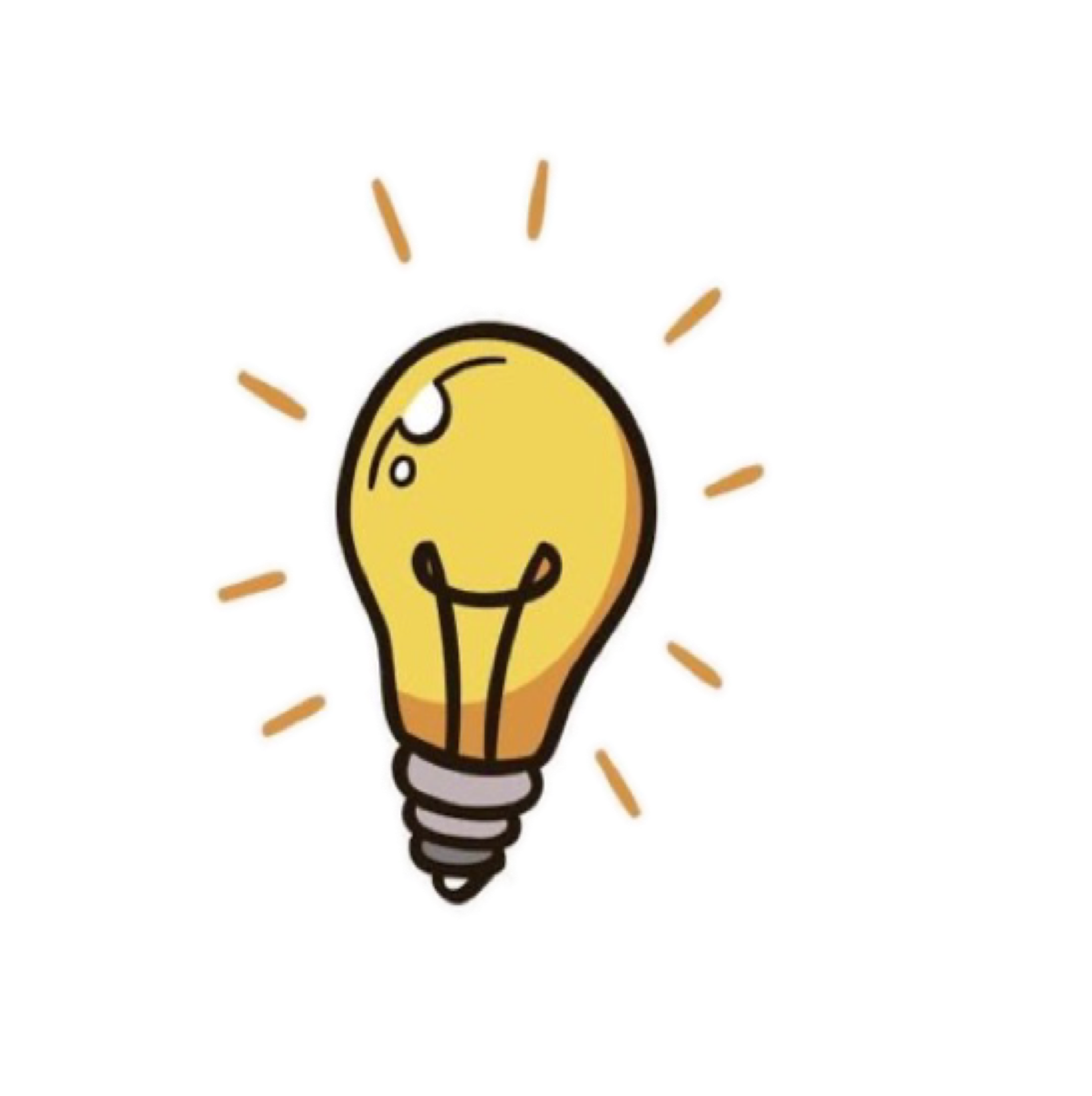 ٤٦
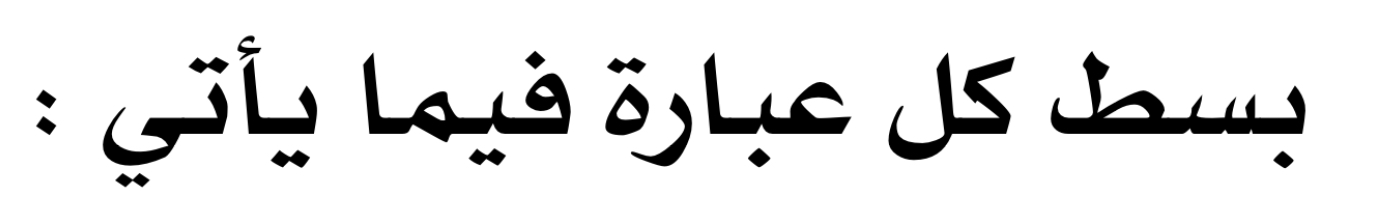 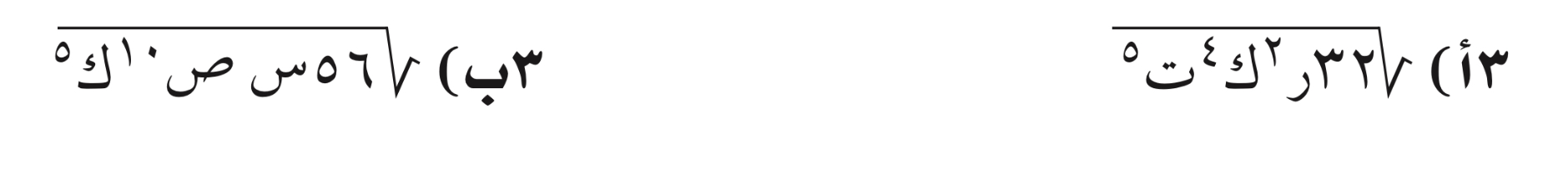 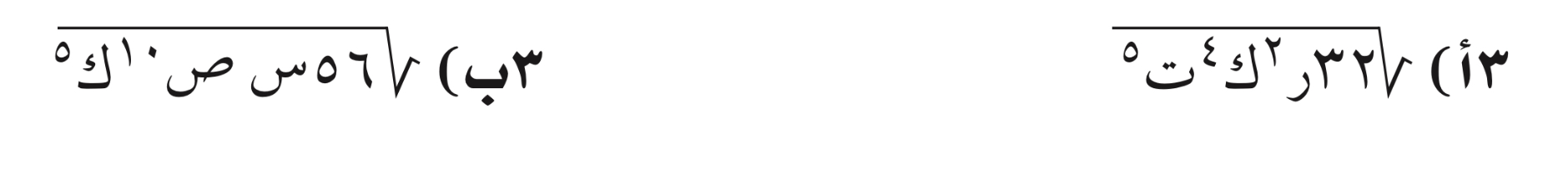 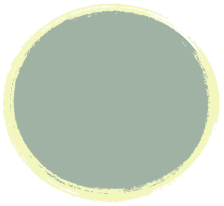 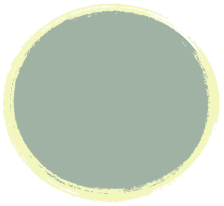 تأكد
٧
٨
٤٩
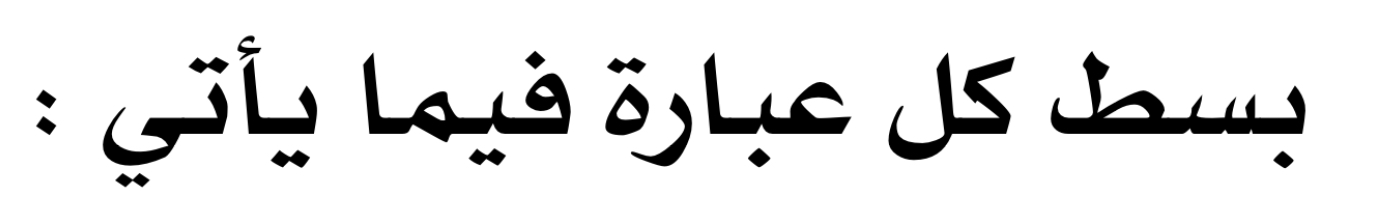 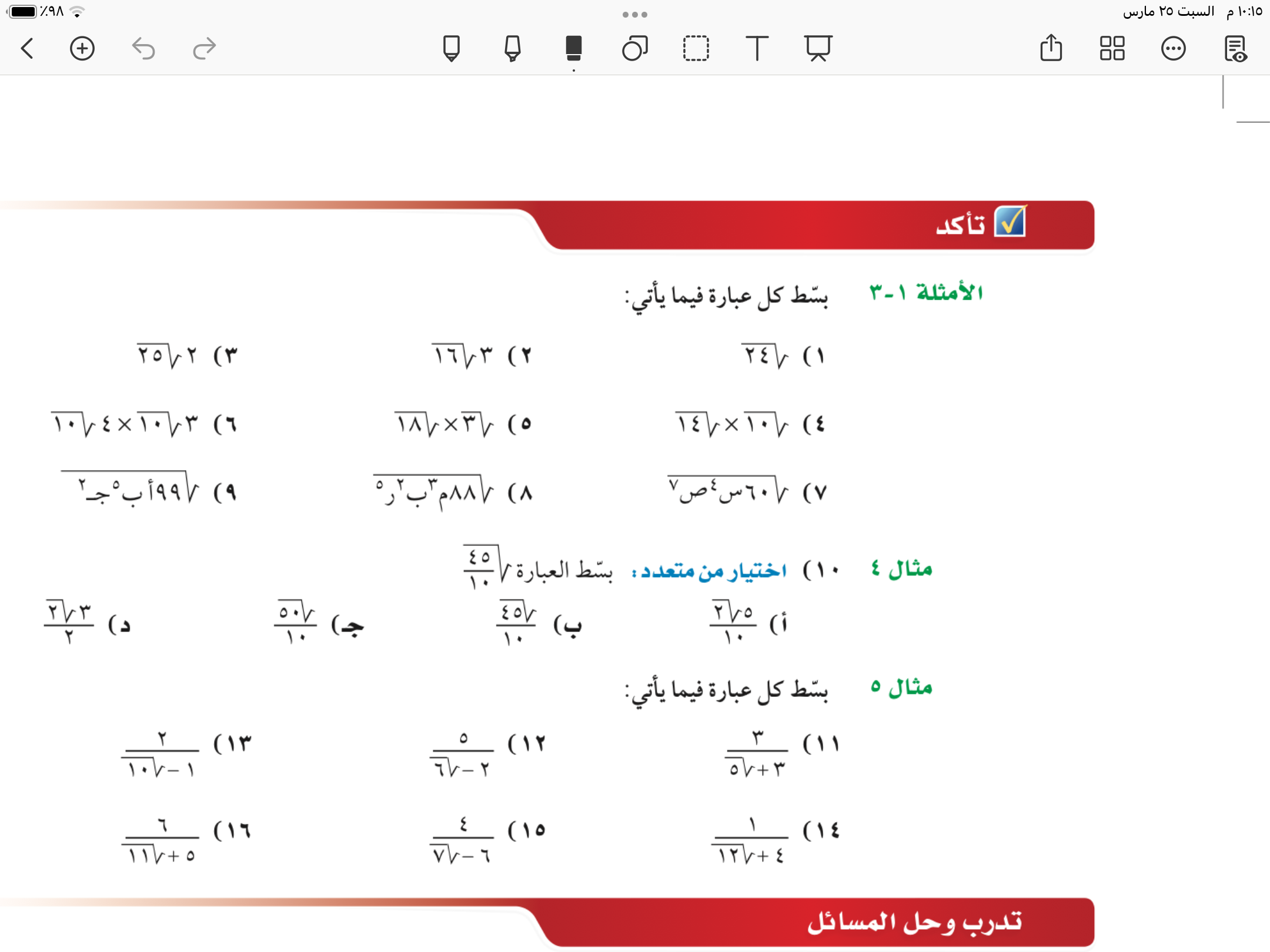 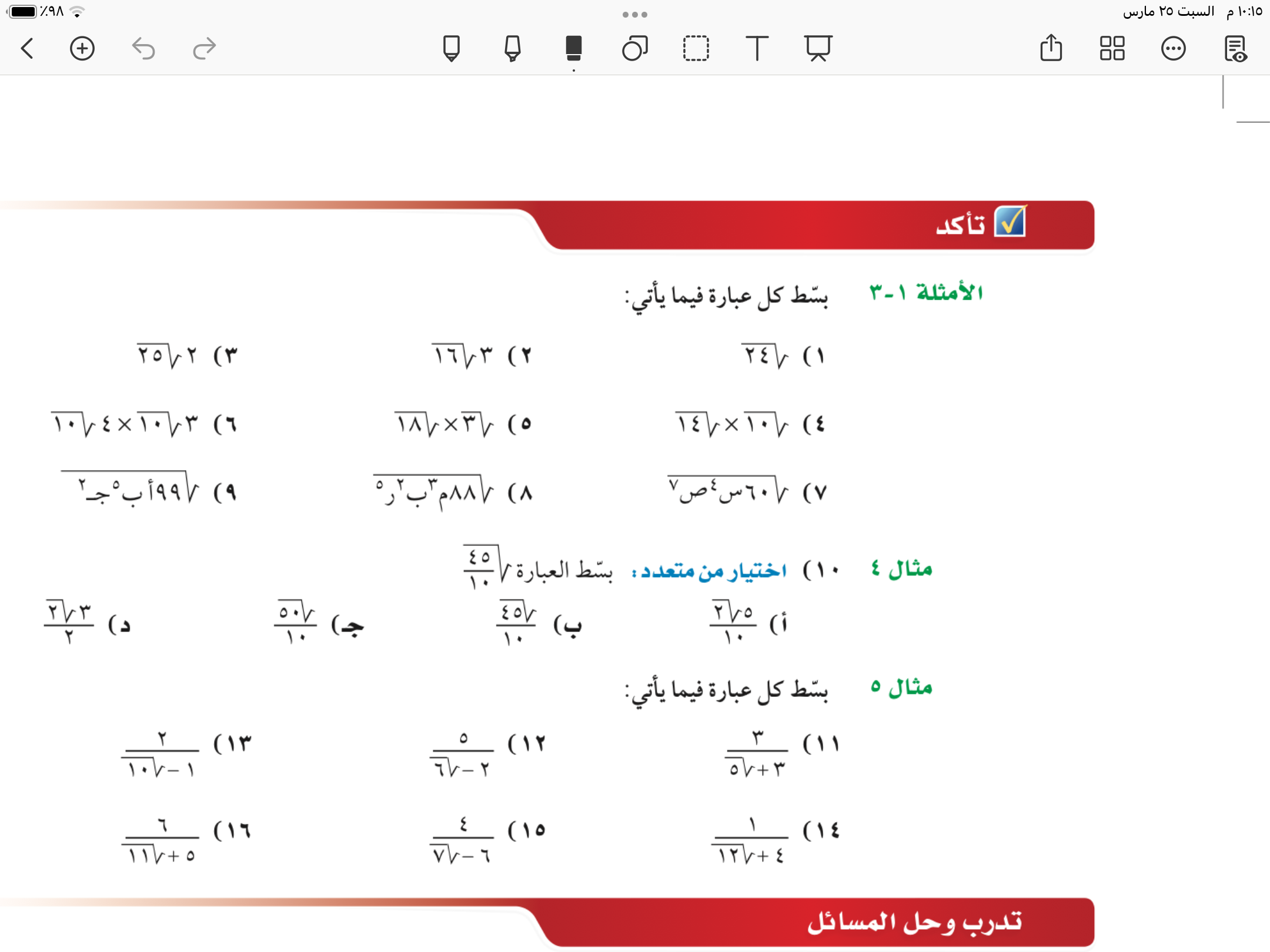 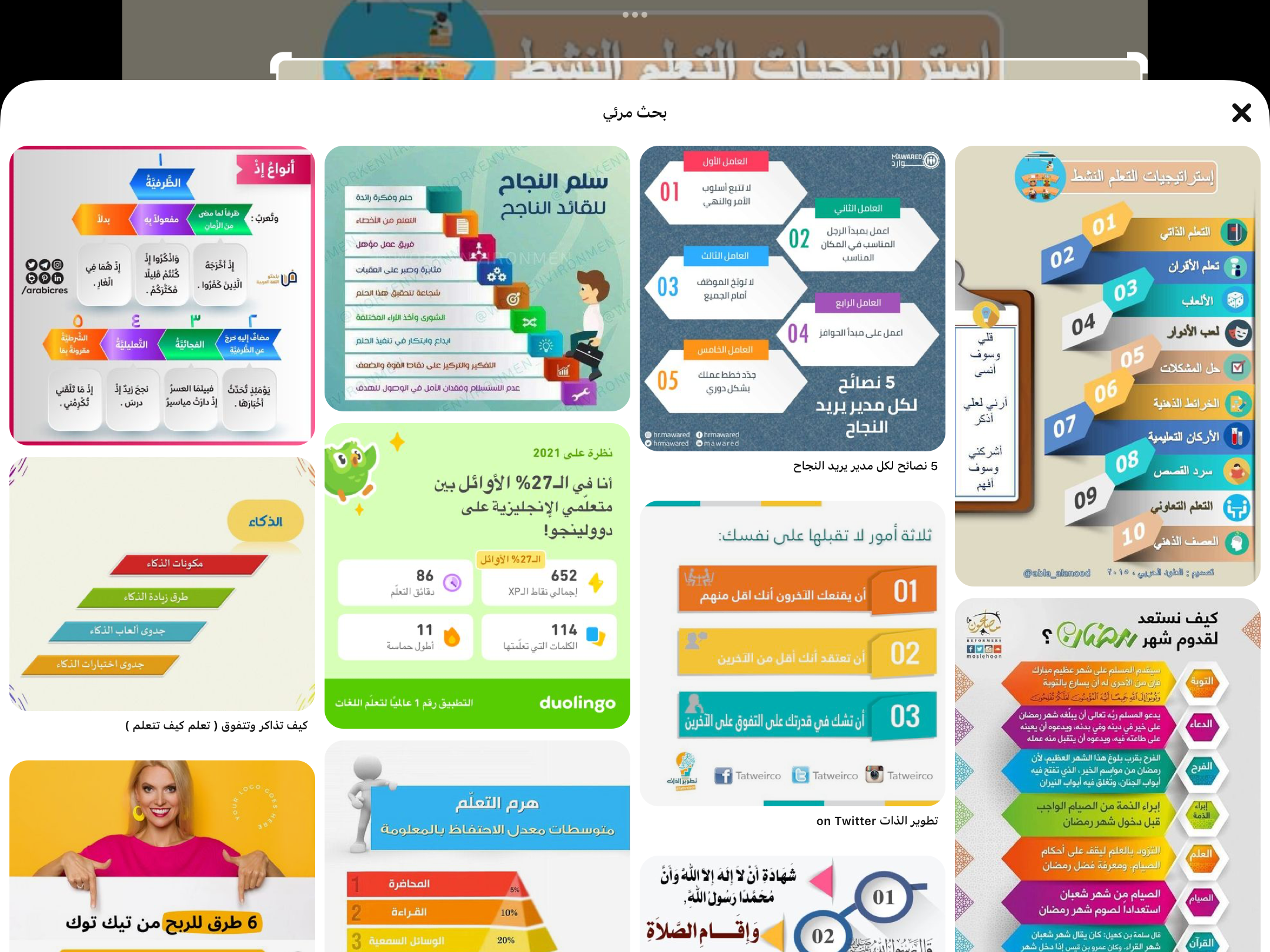 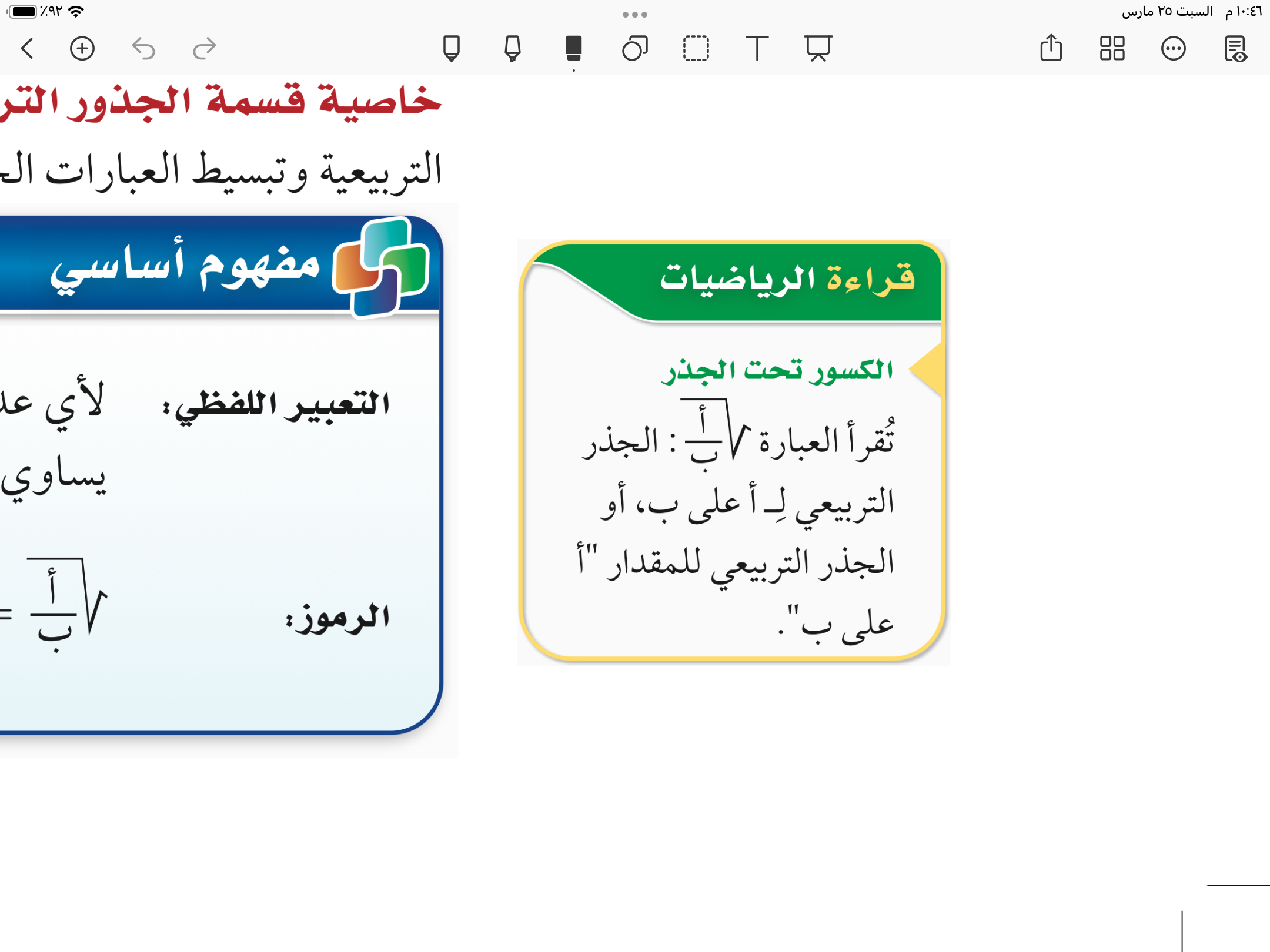 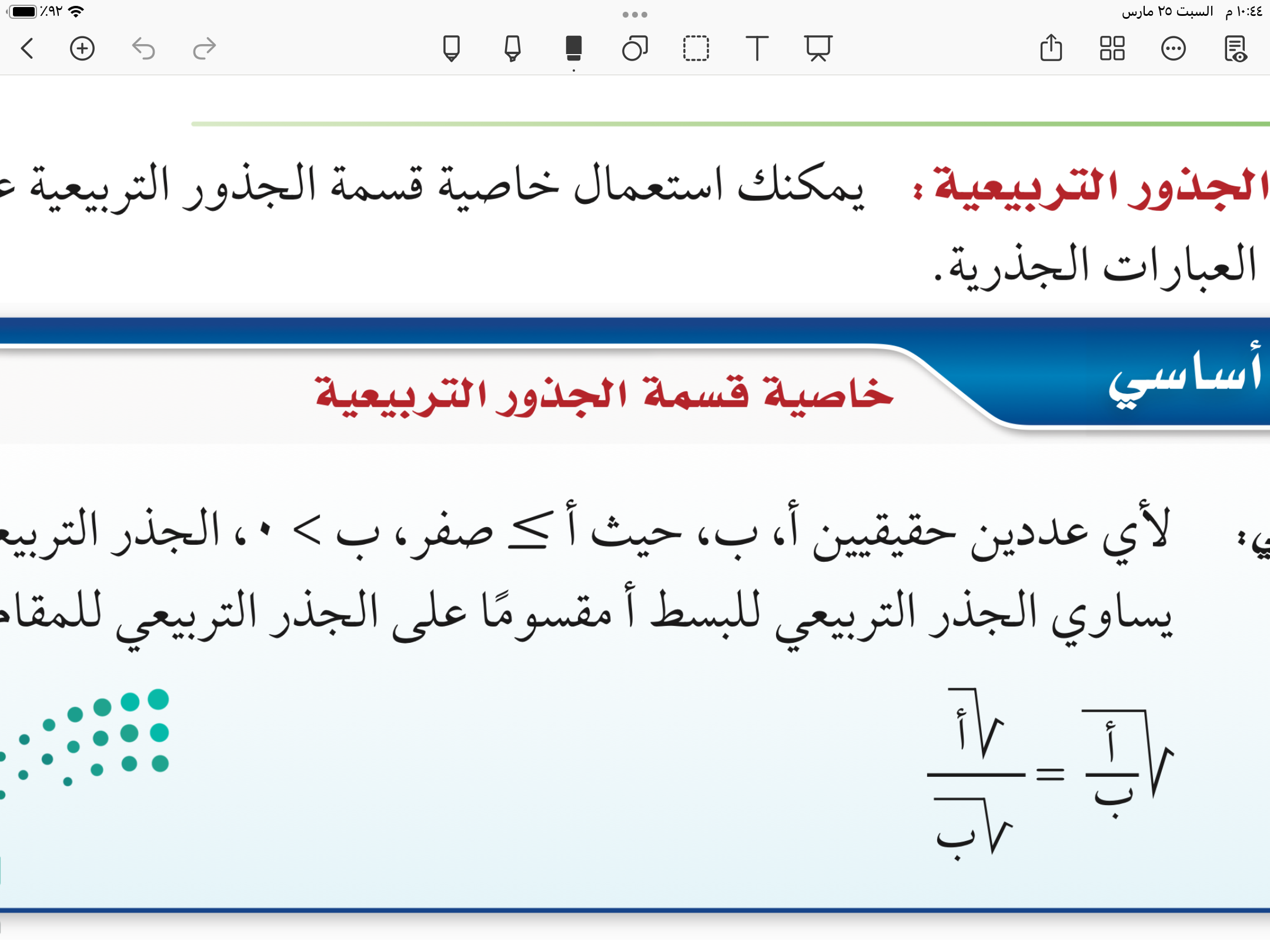 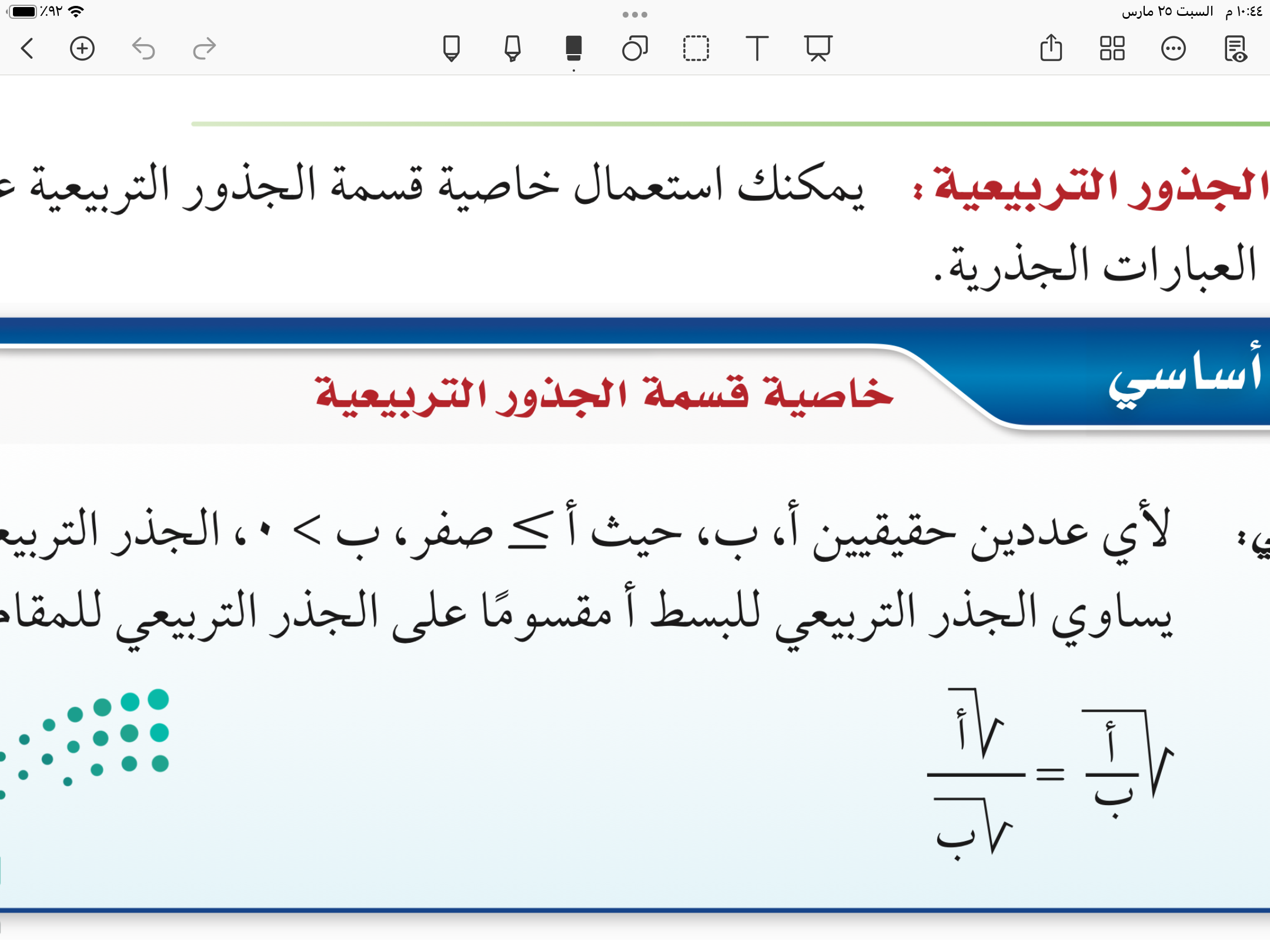 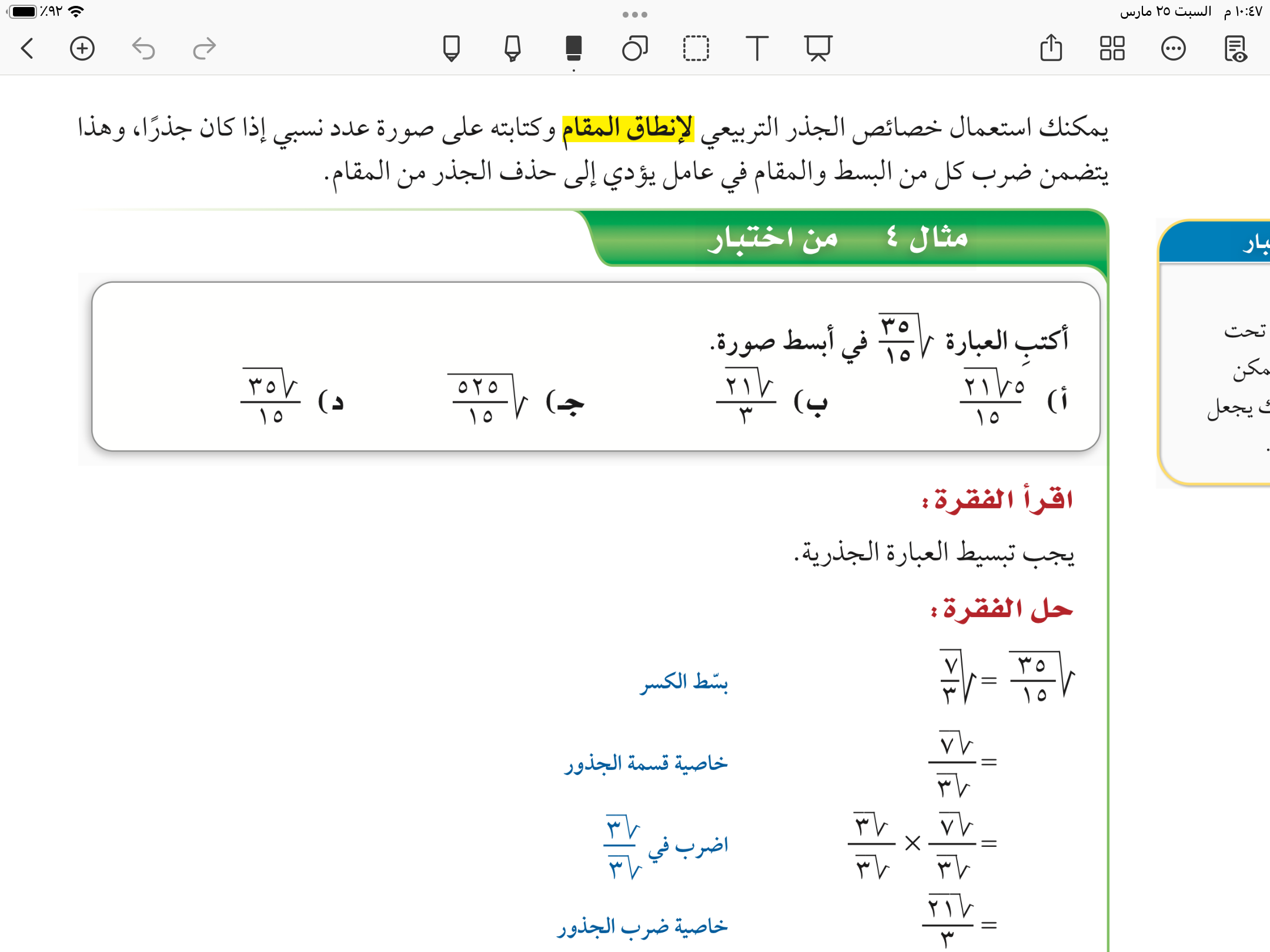 مثال
٤٨
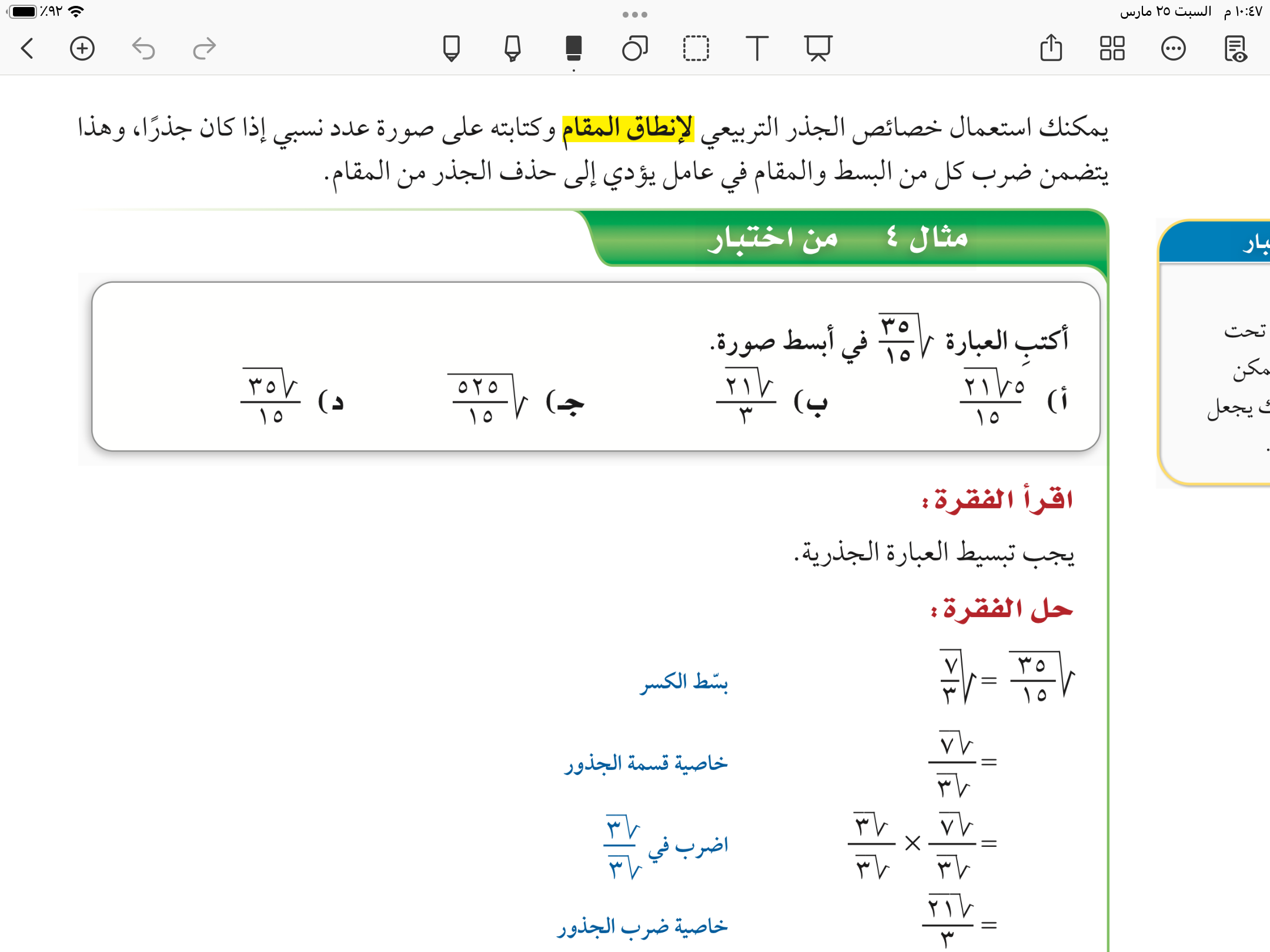 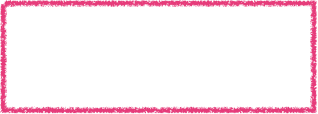 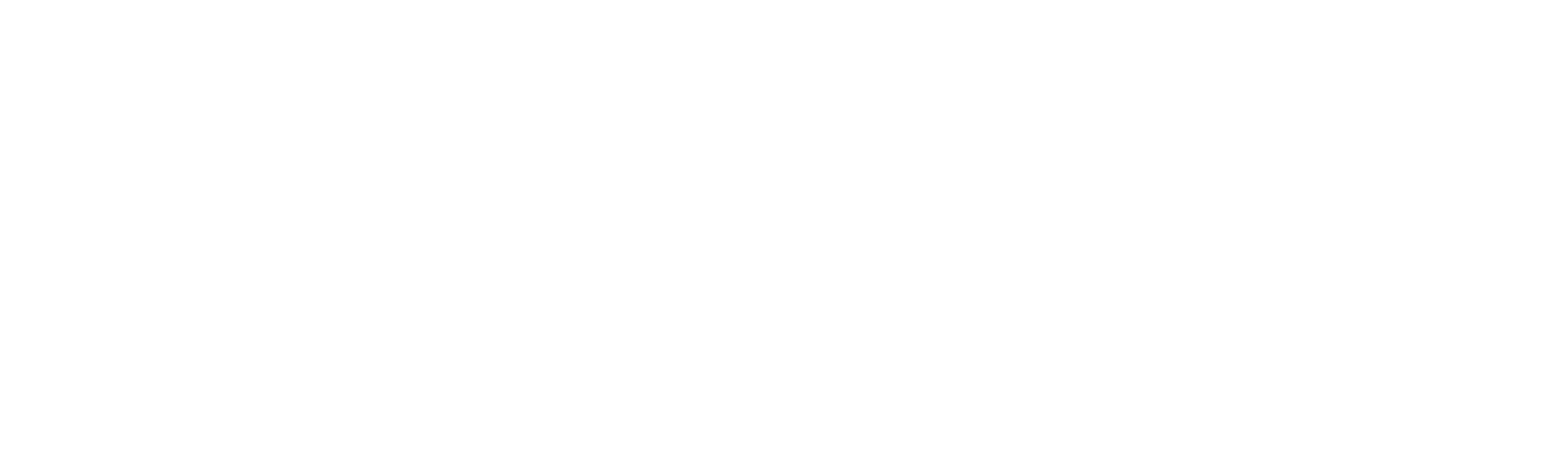 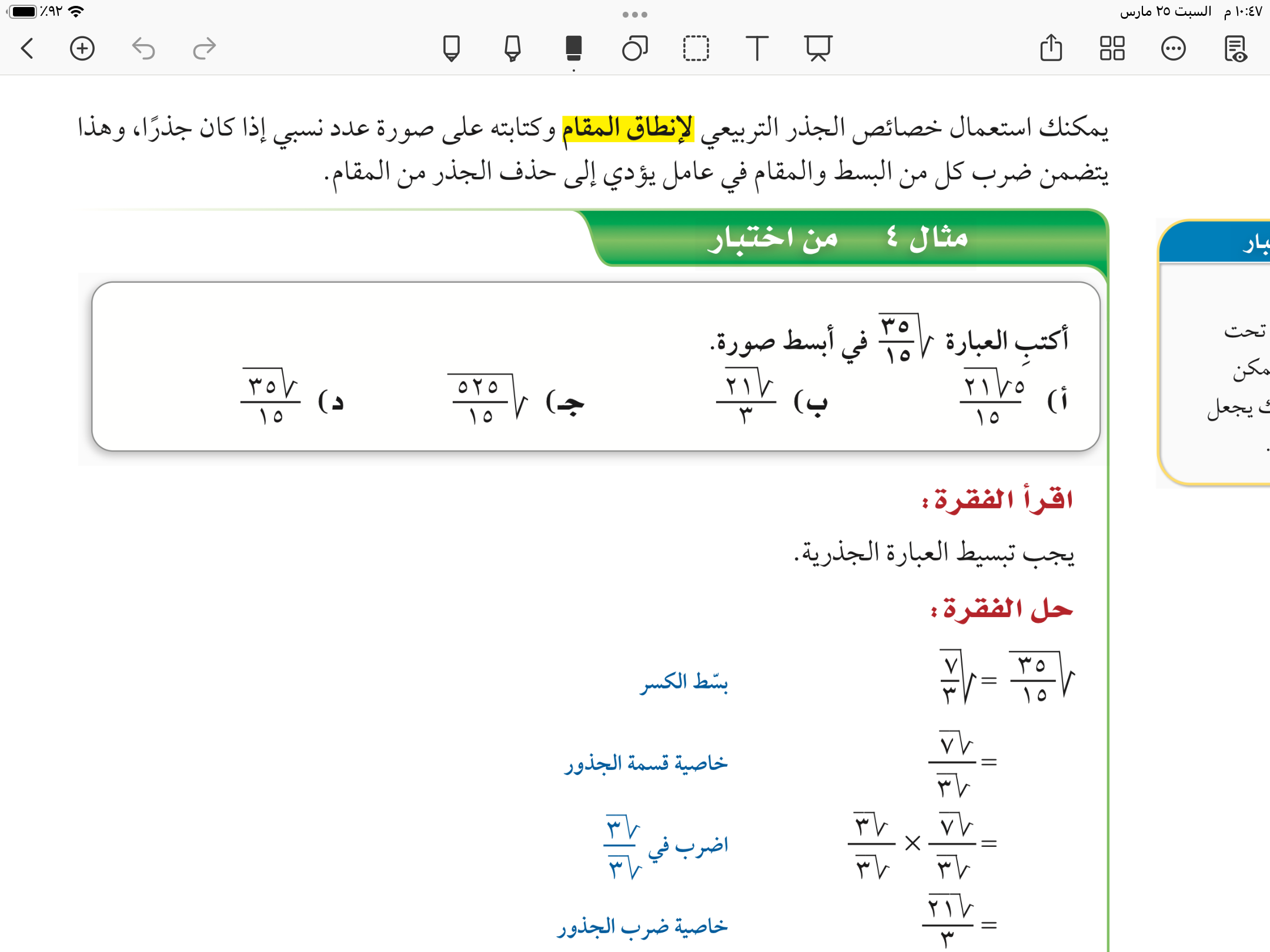 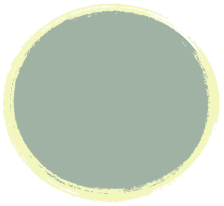 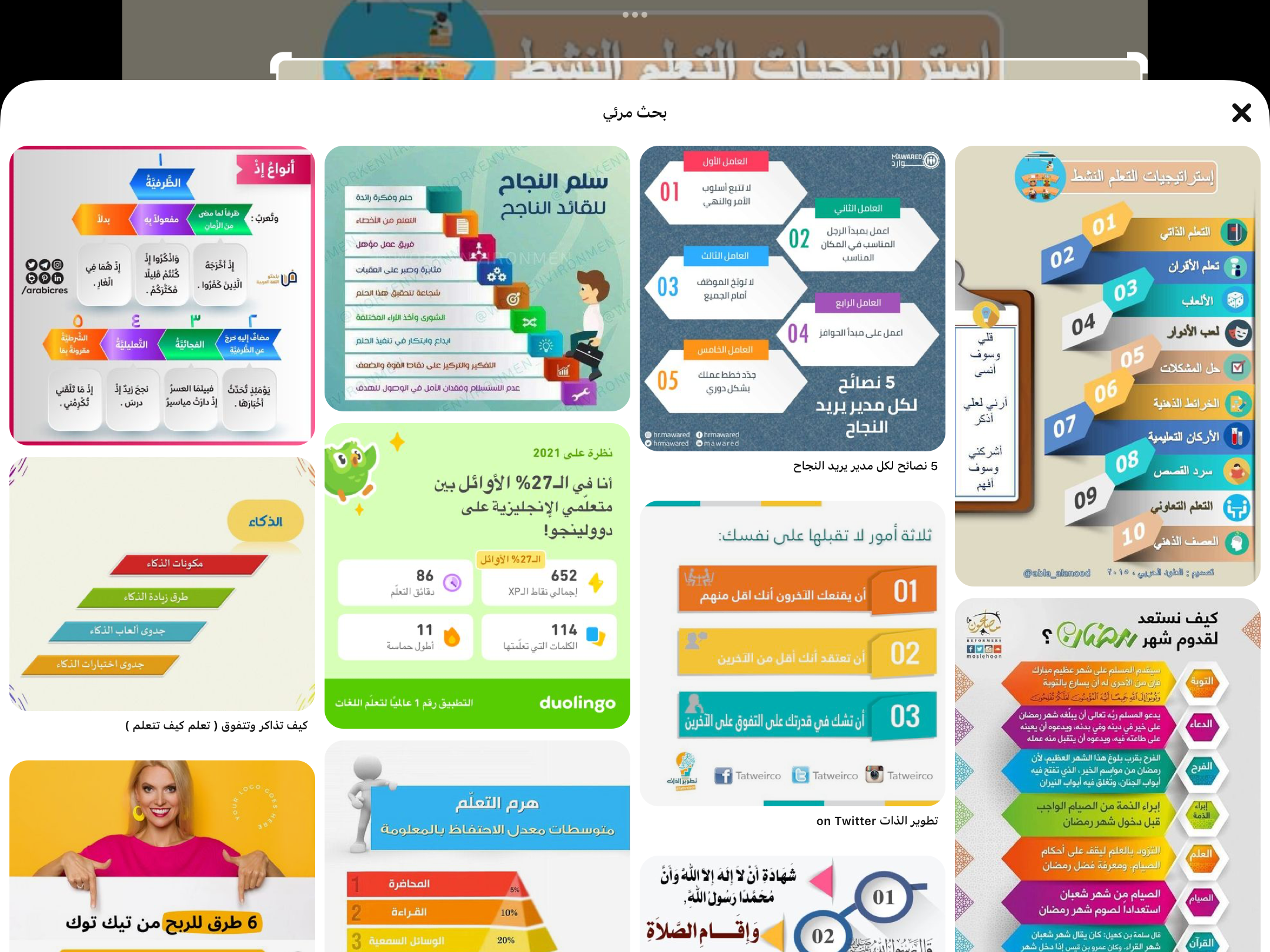 فكر 
زاوج 
شارك
تحقق من فهمك
٤
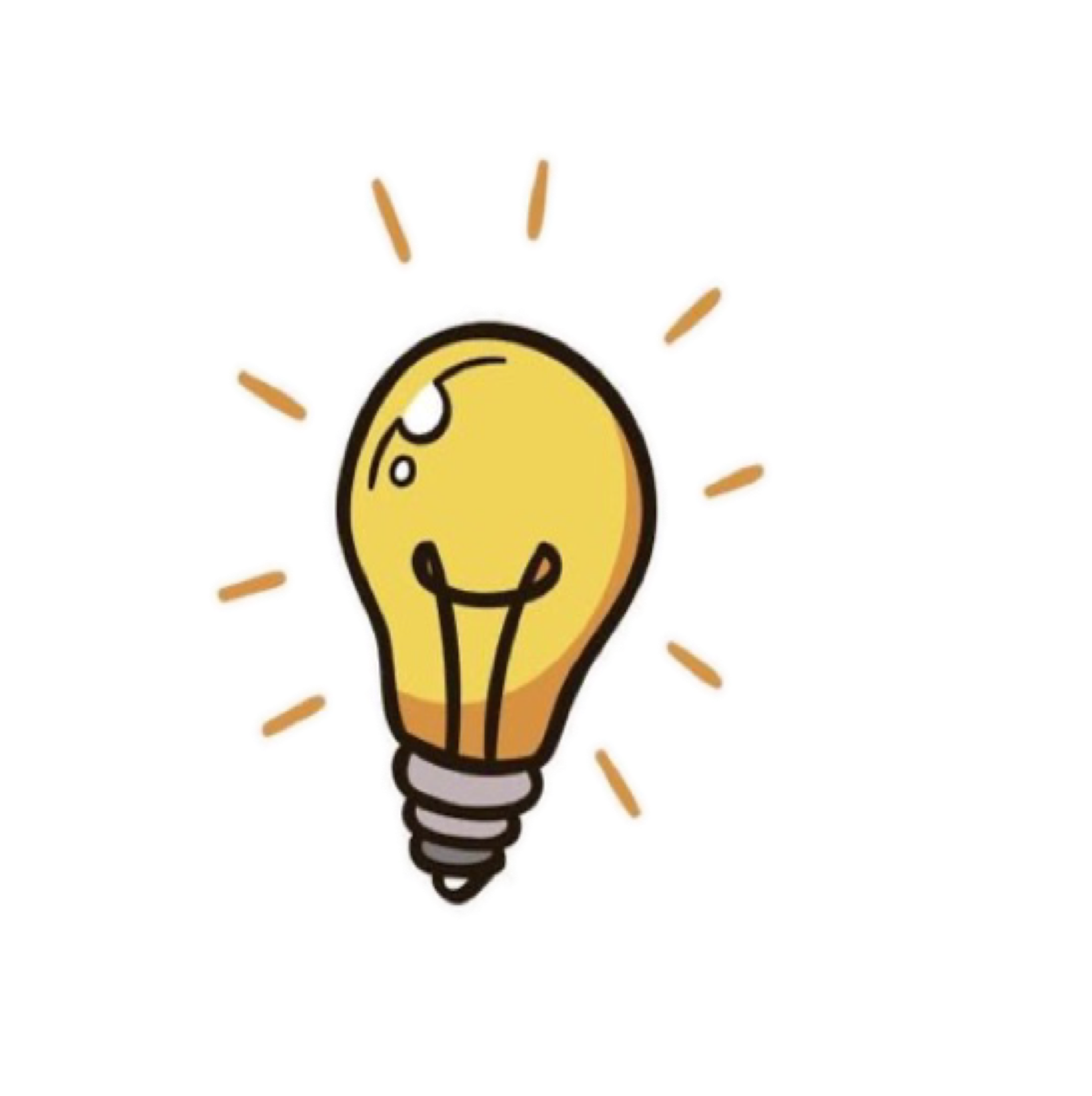 ٤٨
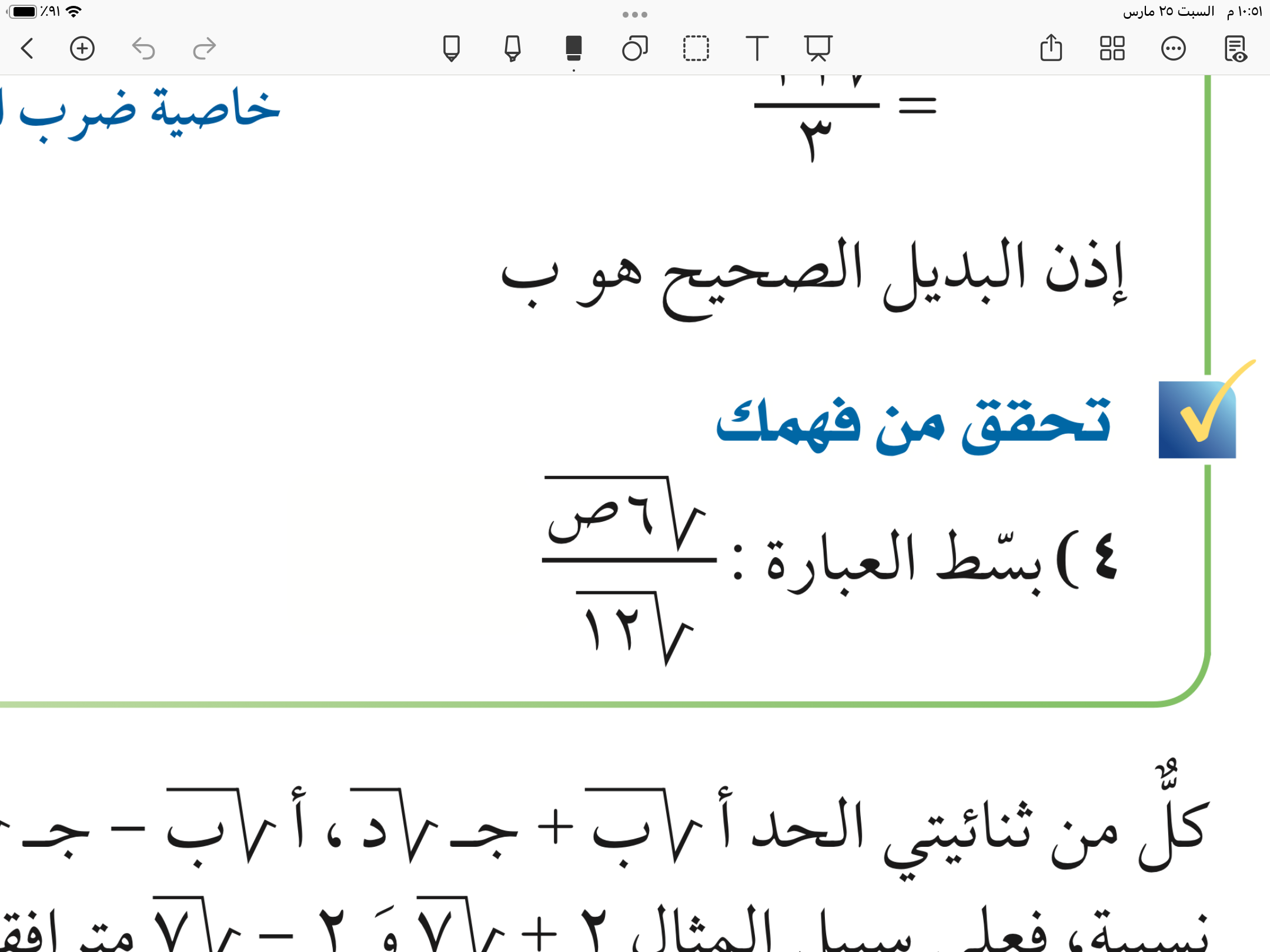 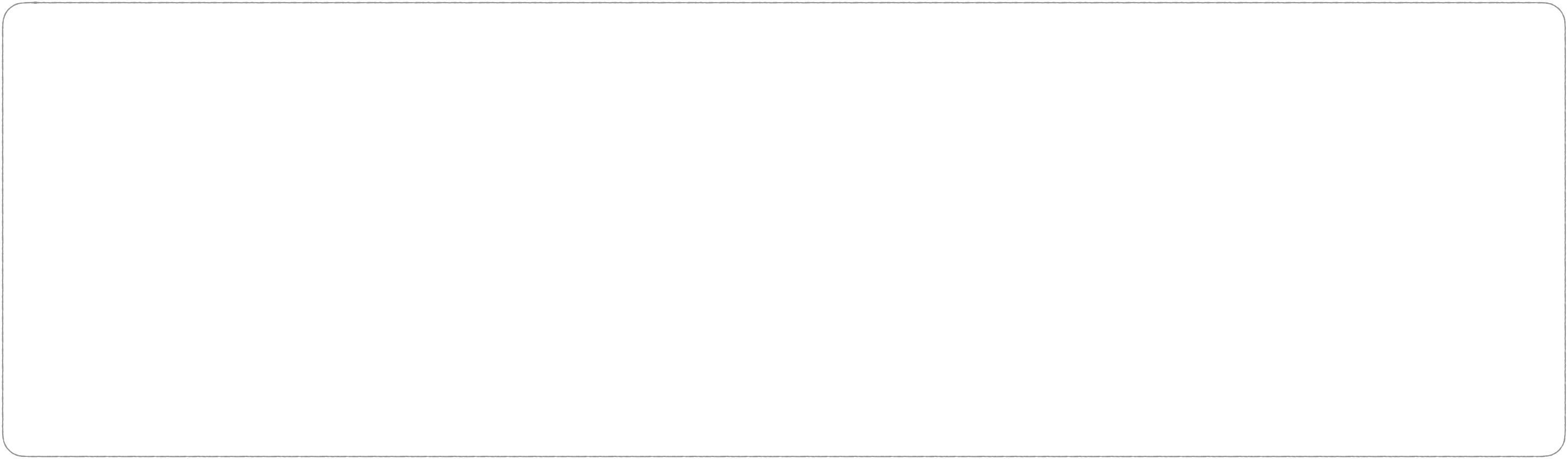 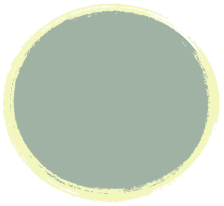 تأكد
١٠
٤٩
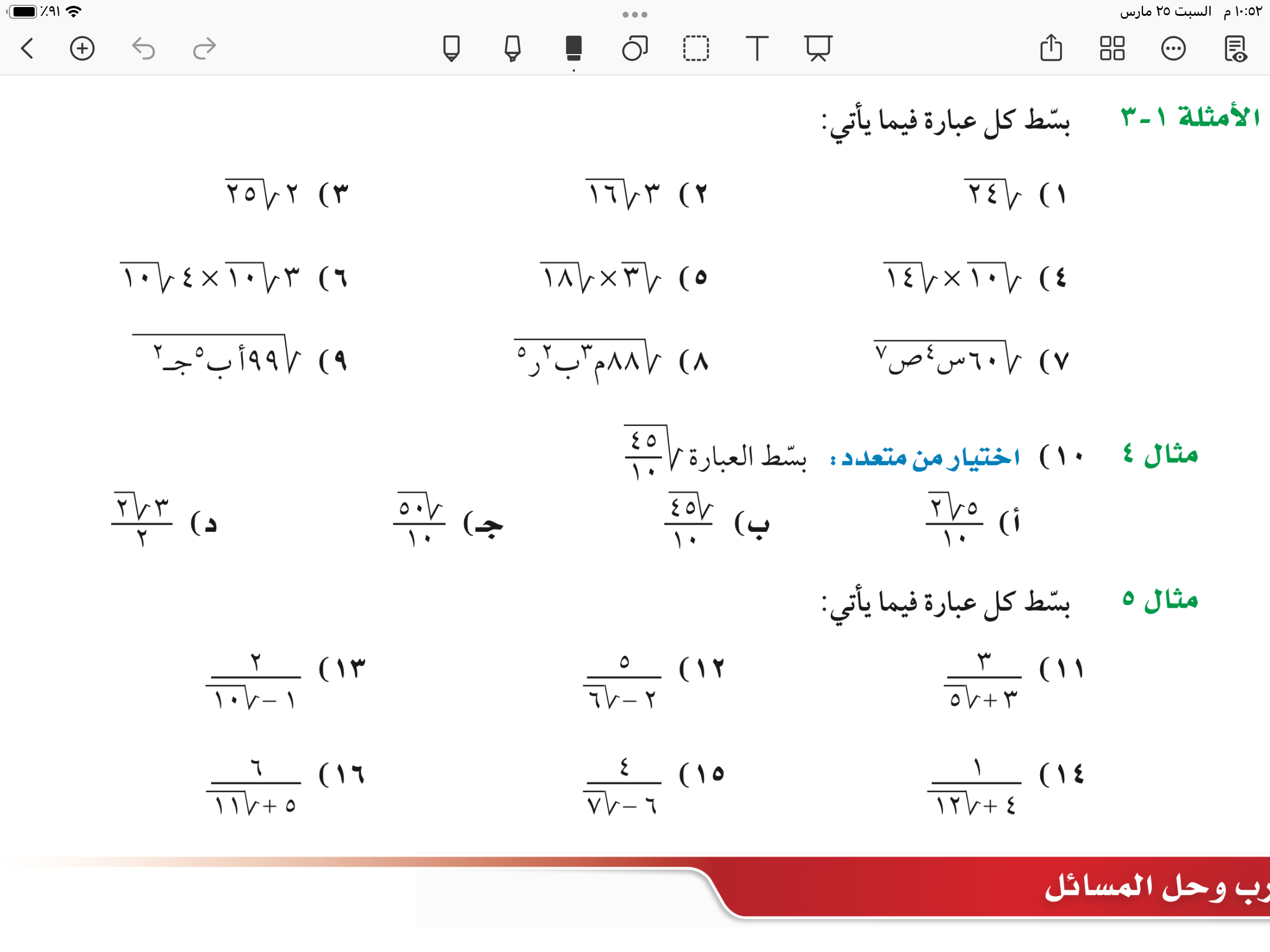 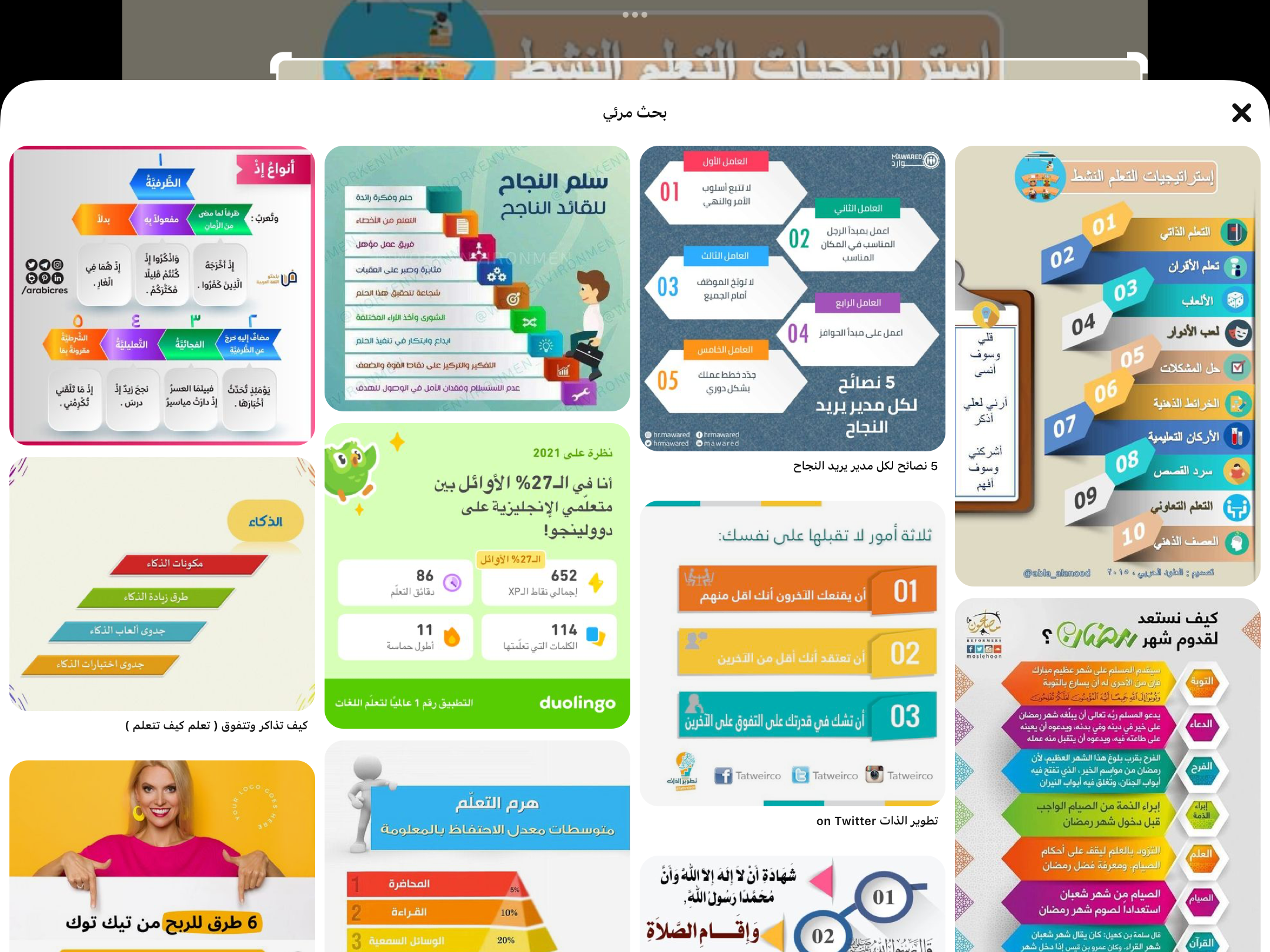 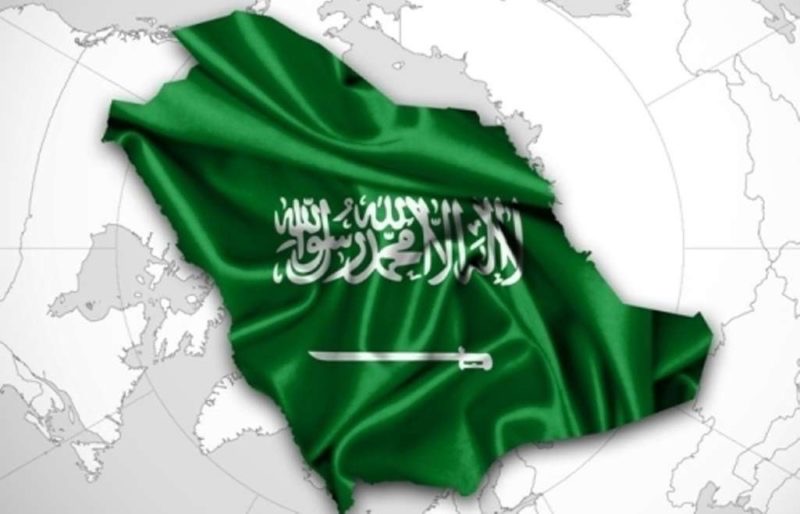 تدريب على الاختبارات الدولية
٥٠
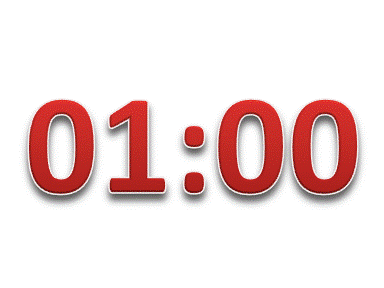 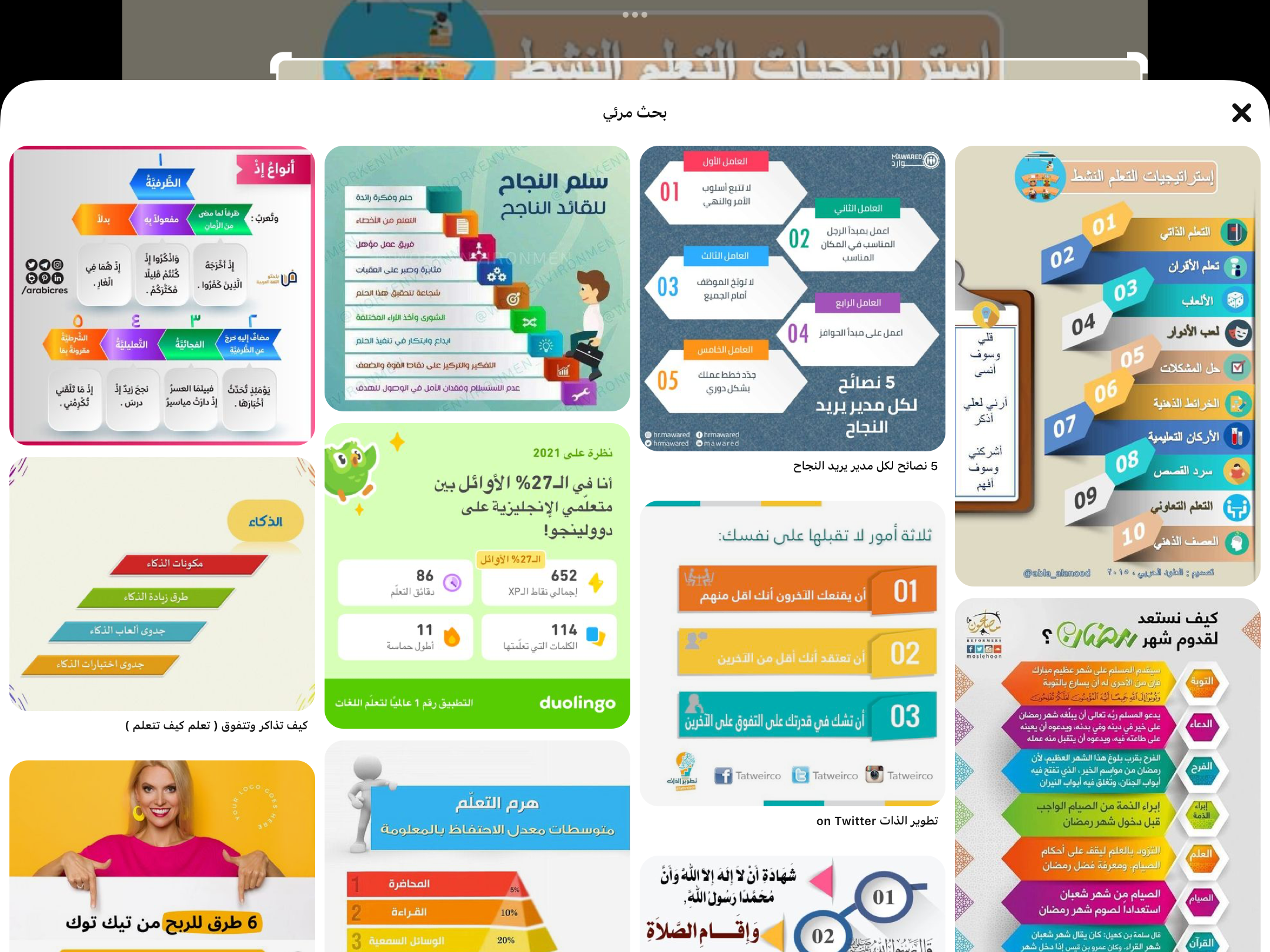 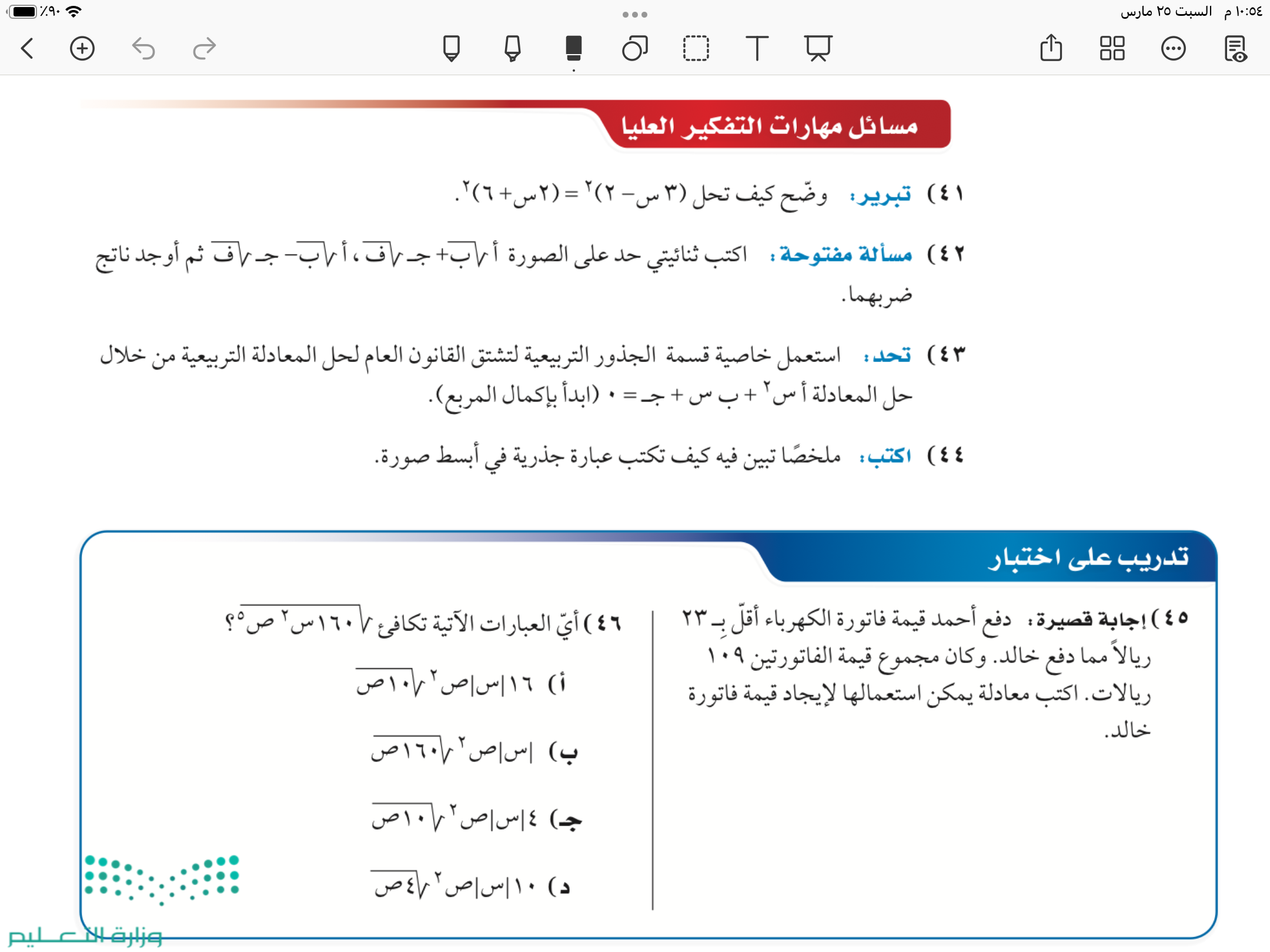 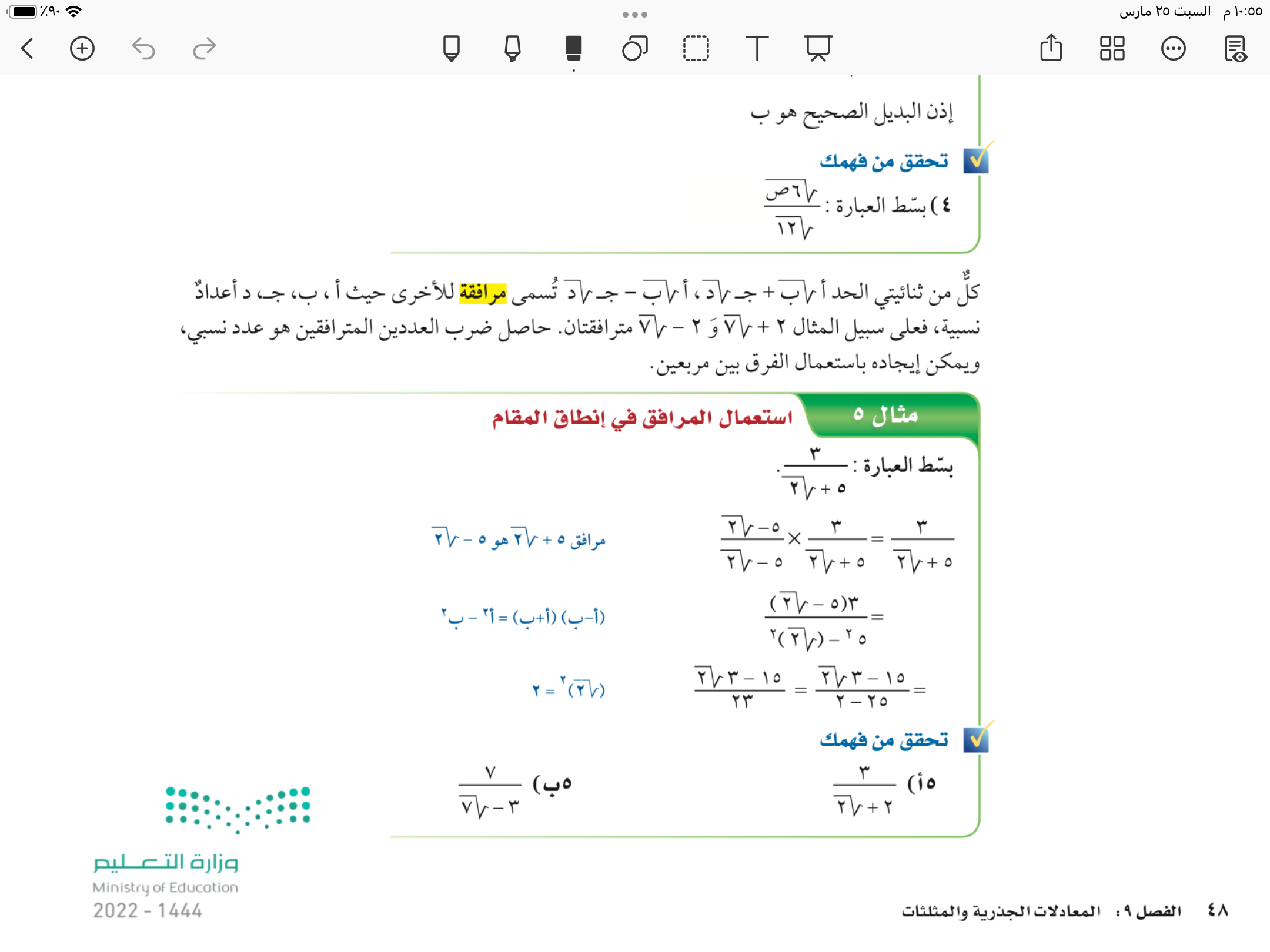 مثال
٤٨
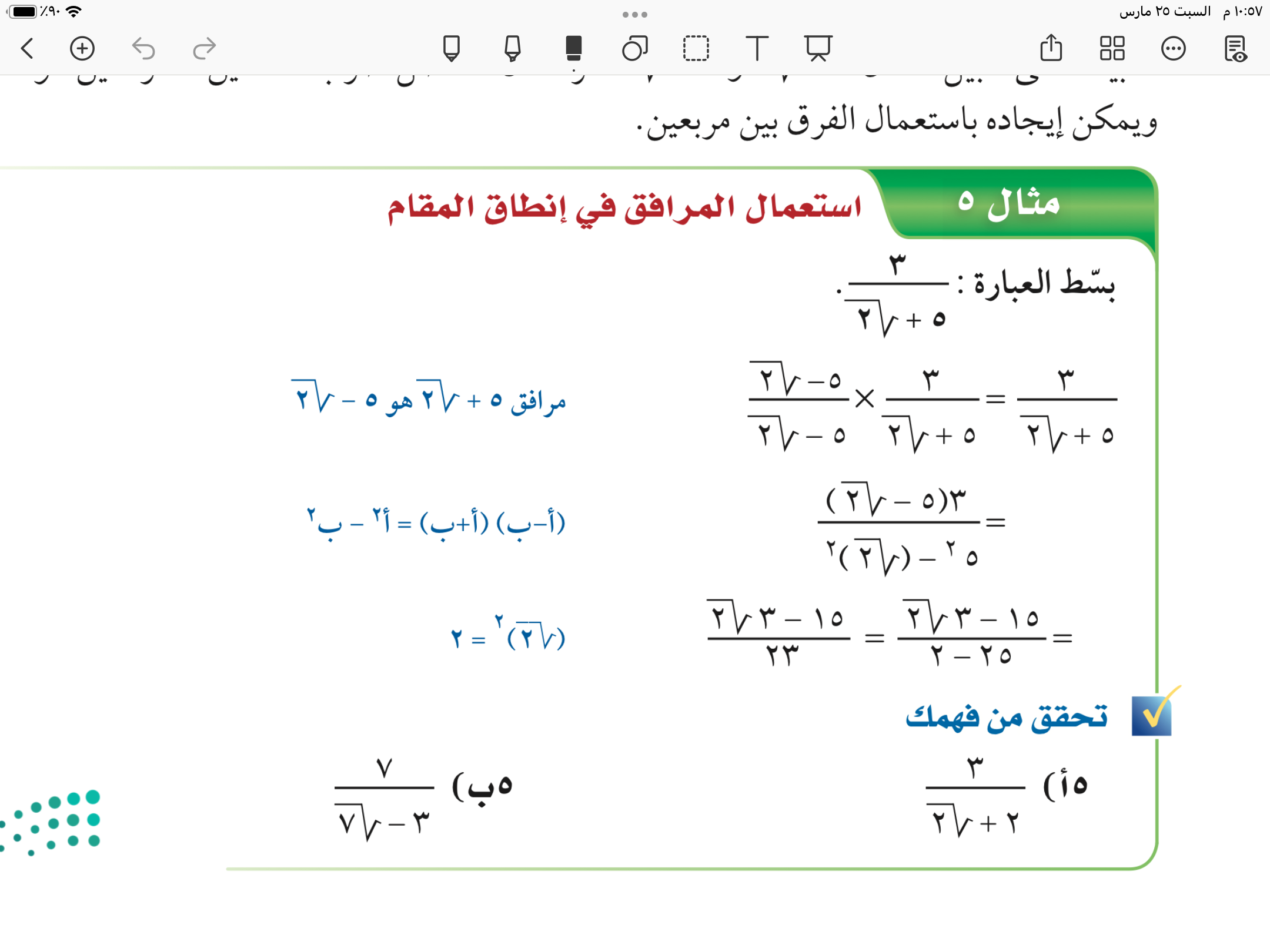 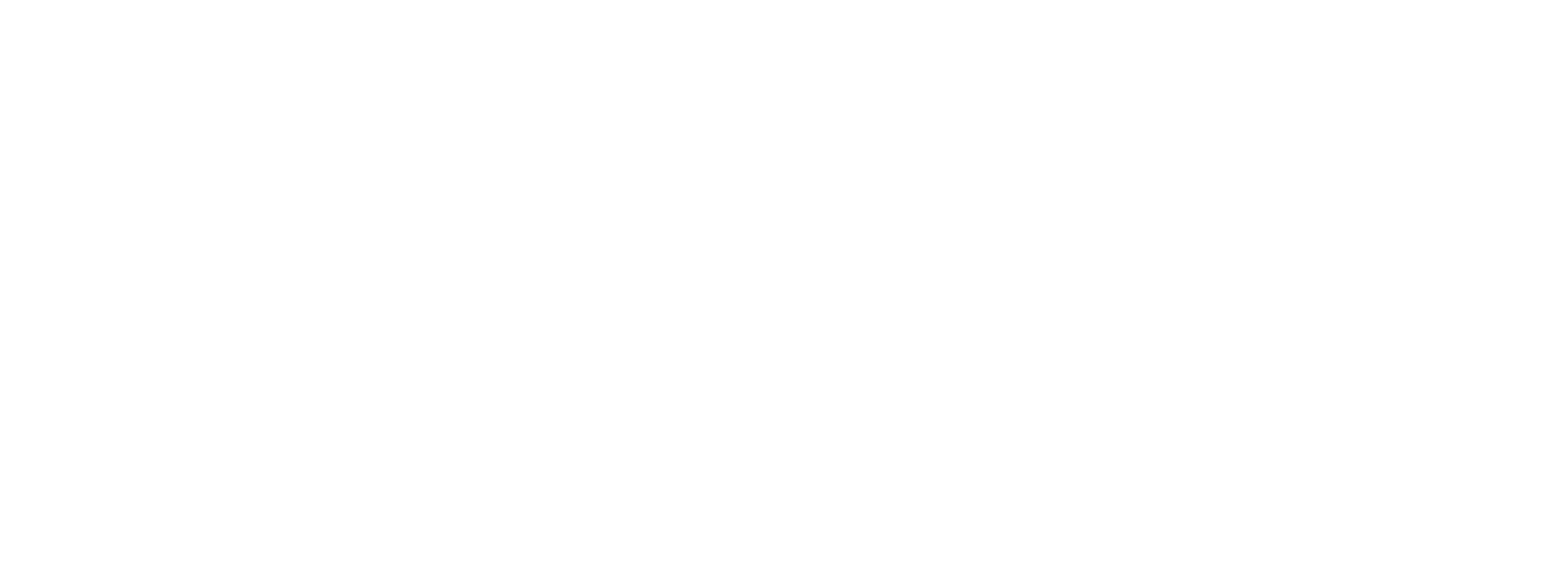 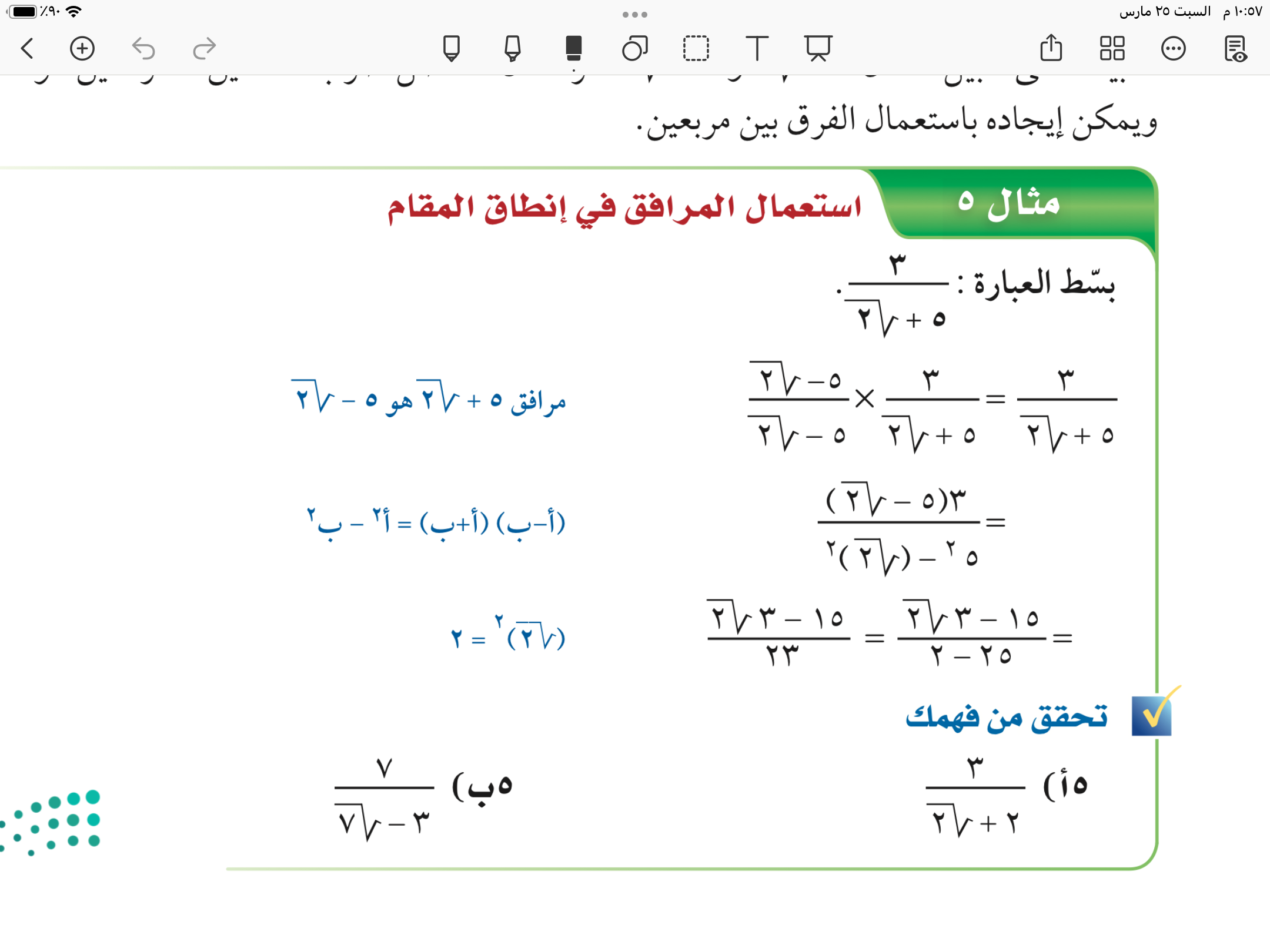 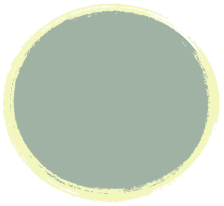 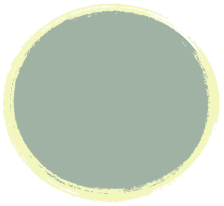 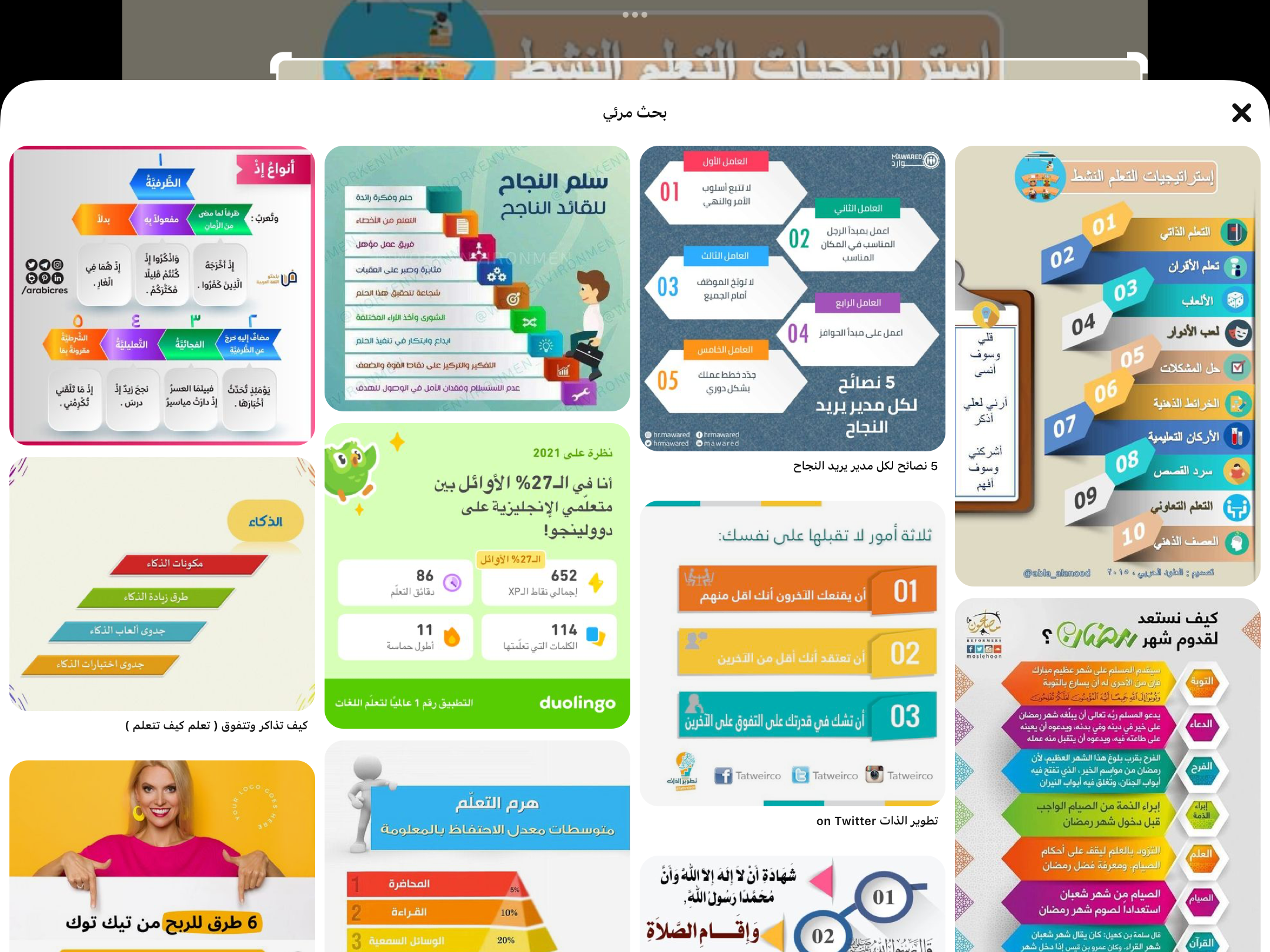 فكر 
زاوج 
شارك
تحقق من فهمك
٥أ
٥ب
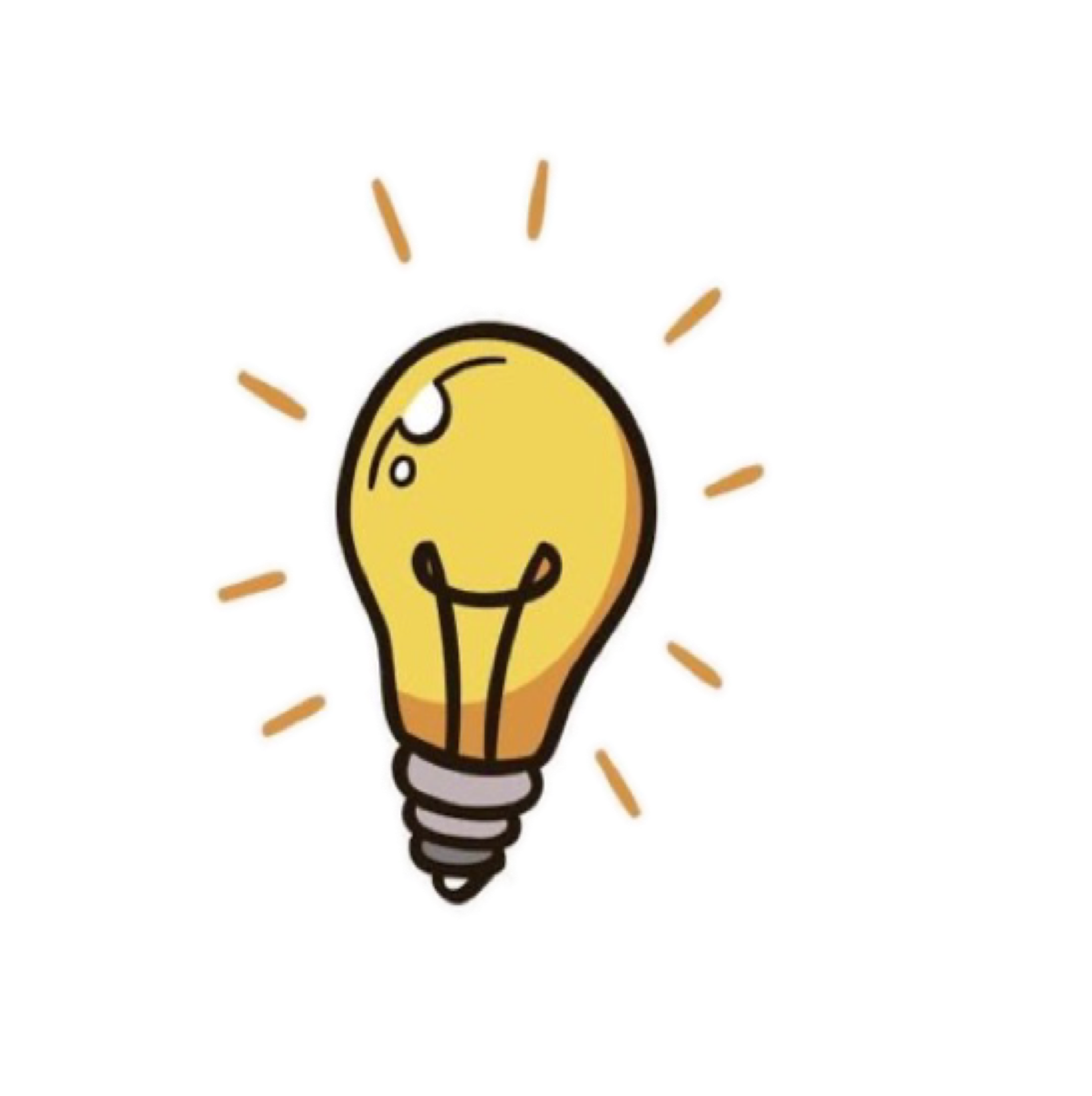 ٤٨
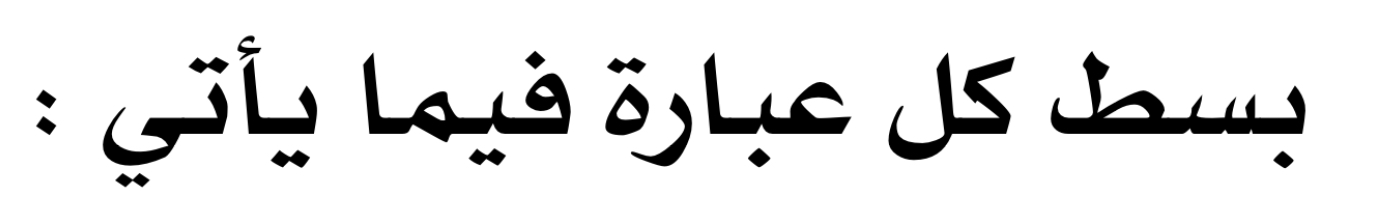 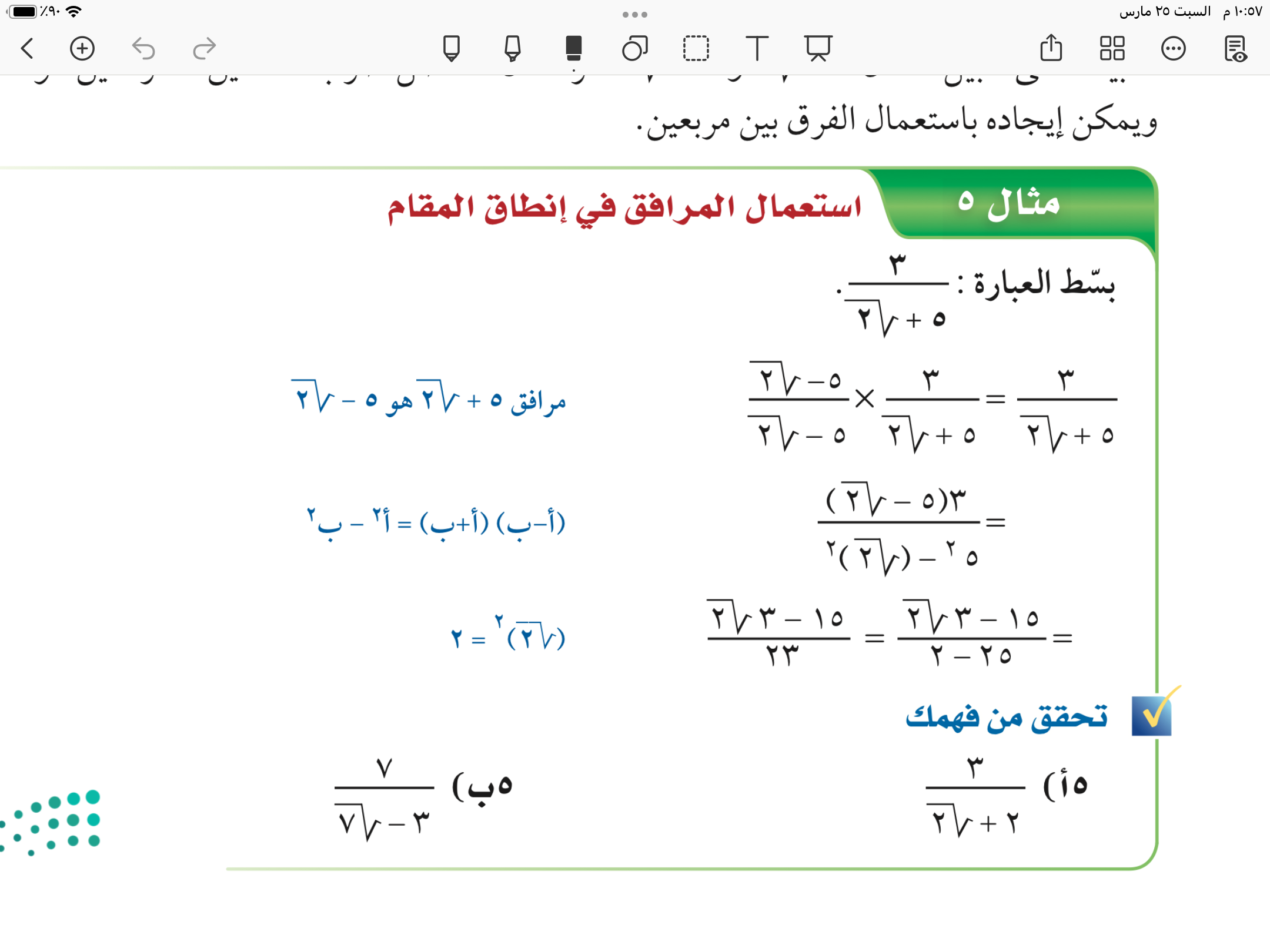 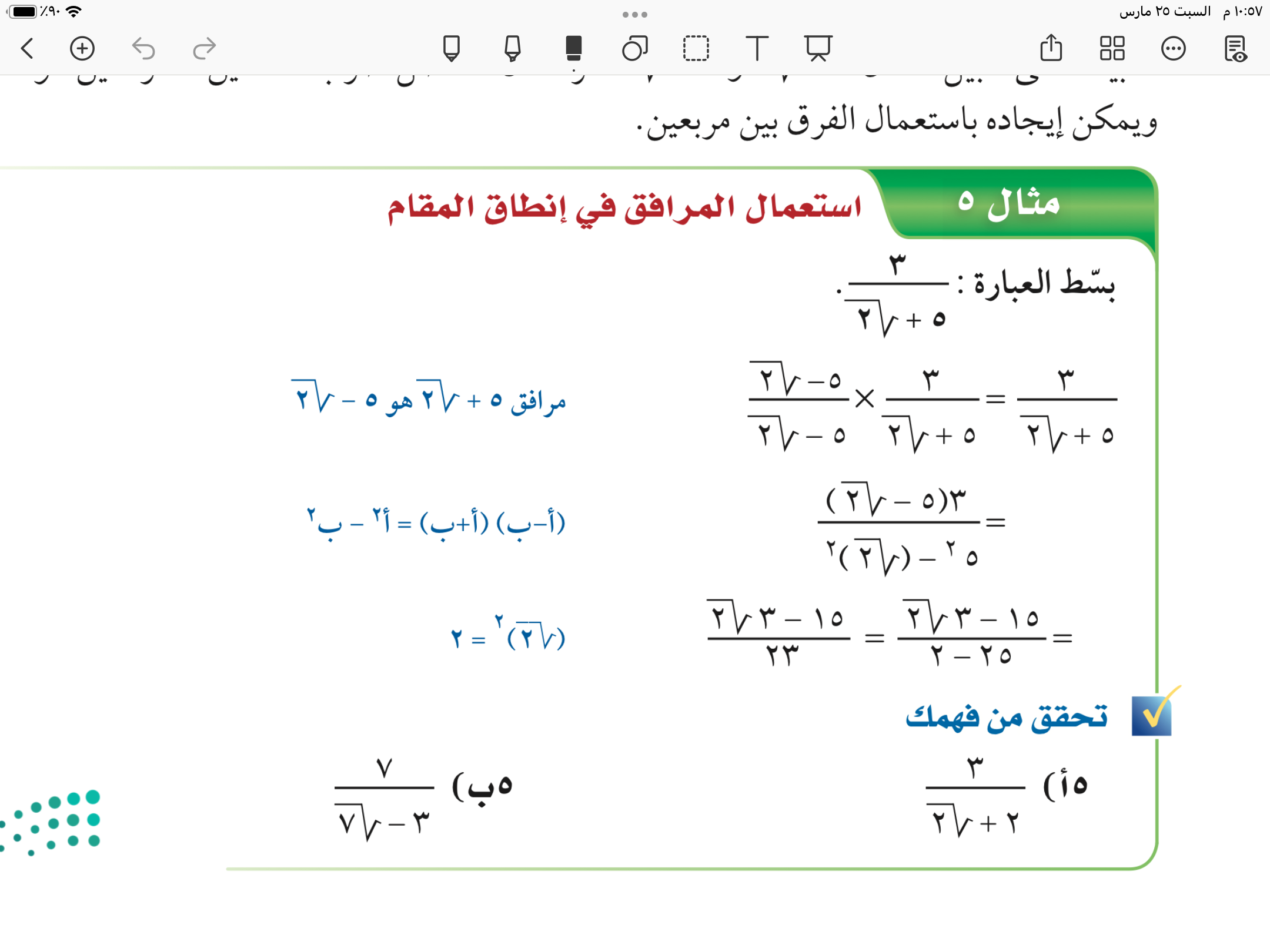 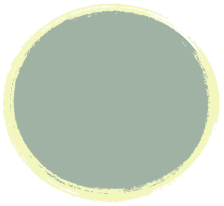 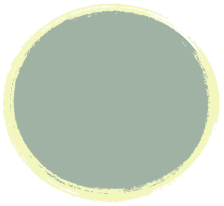 تأكد
١١
١١
٤٩
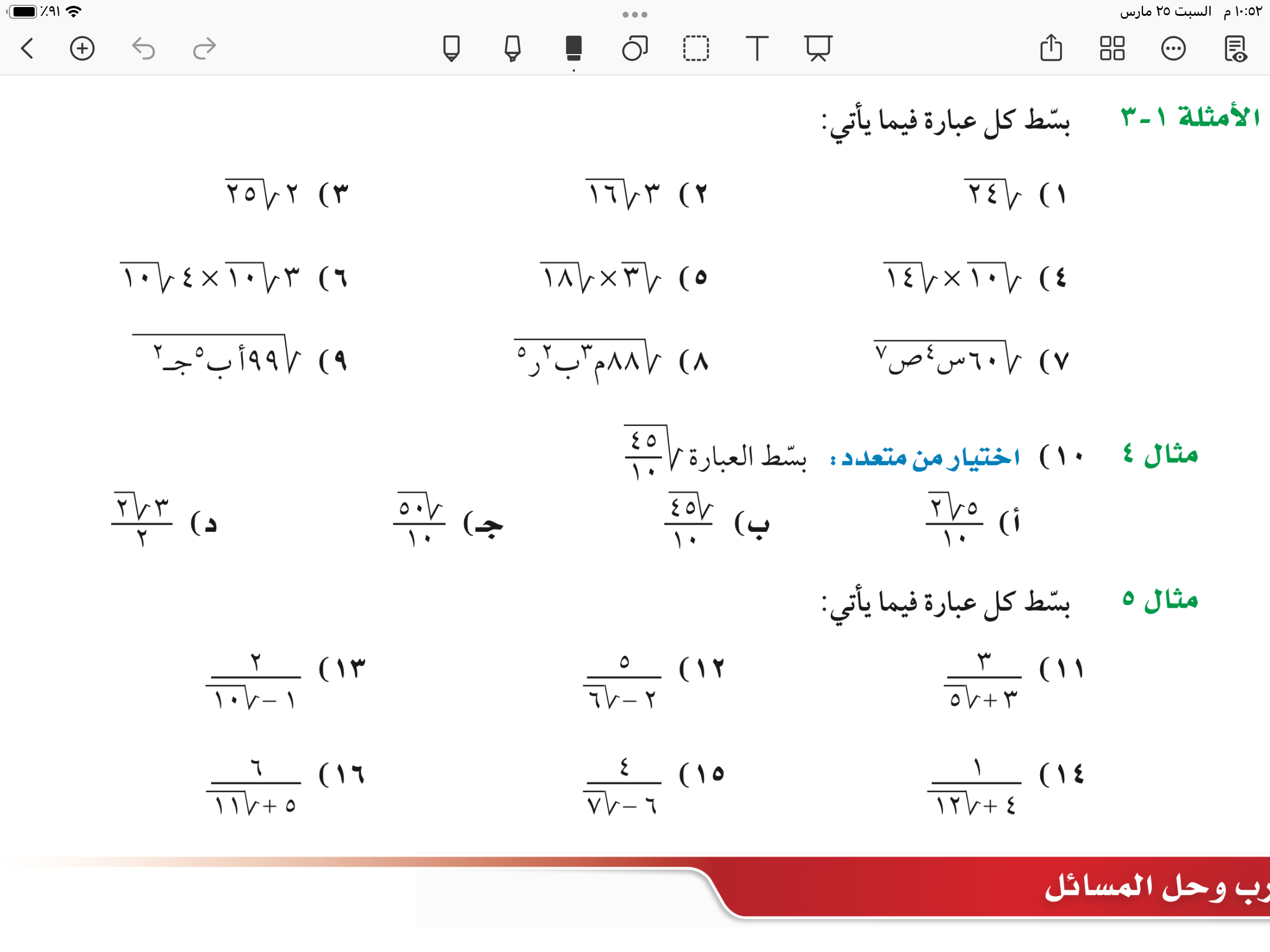 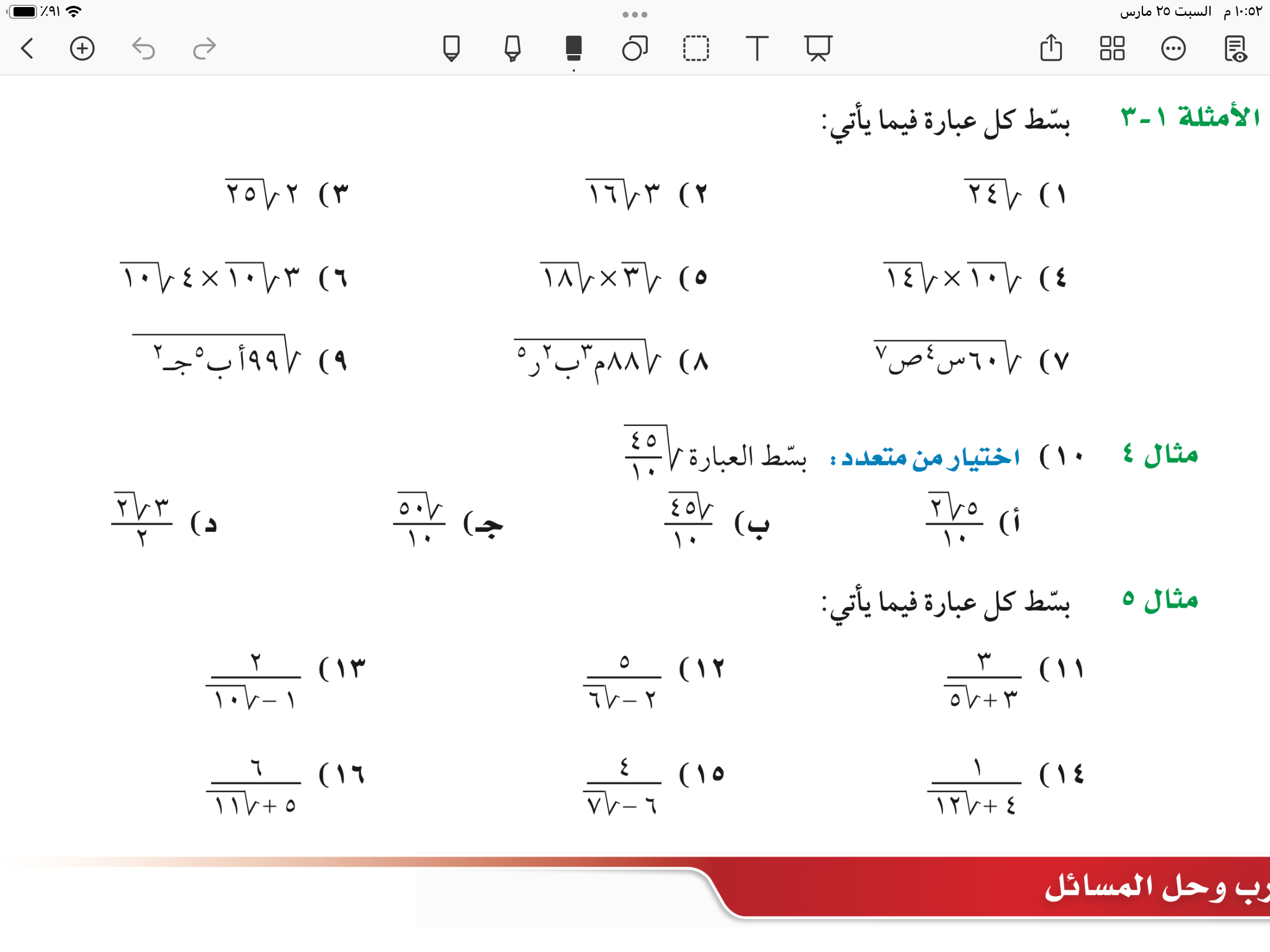 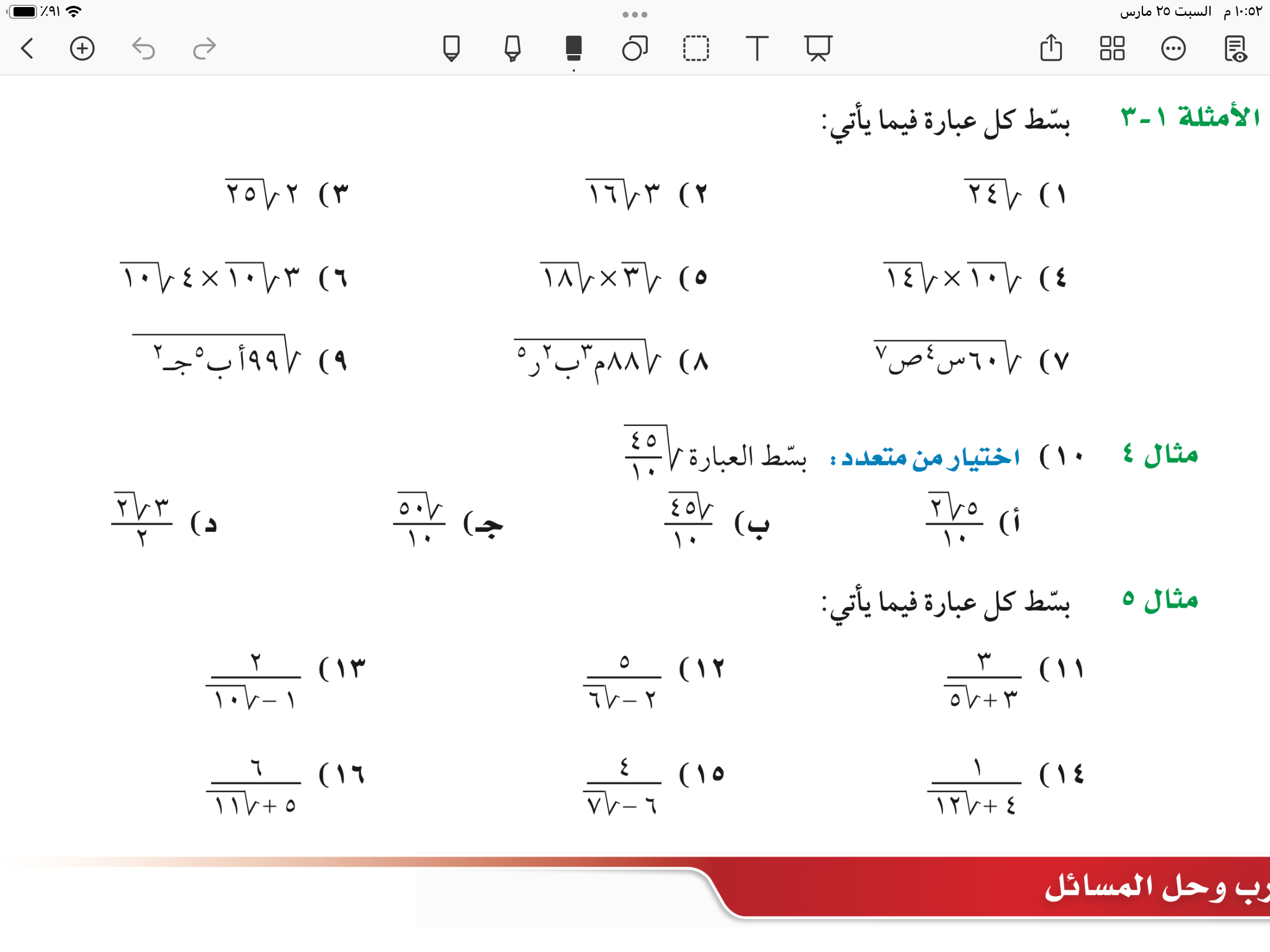 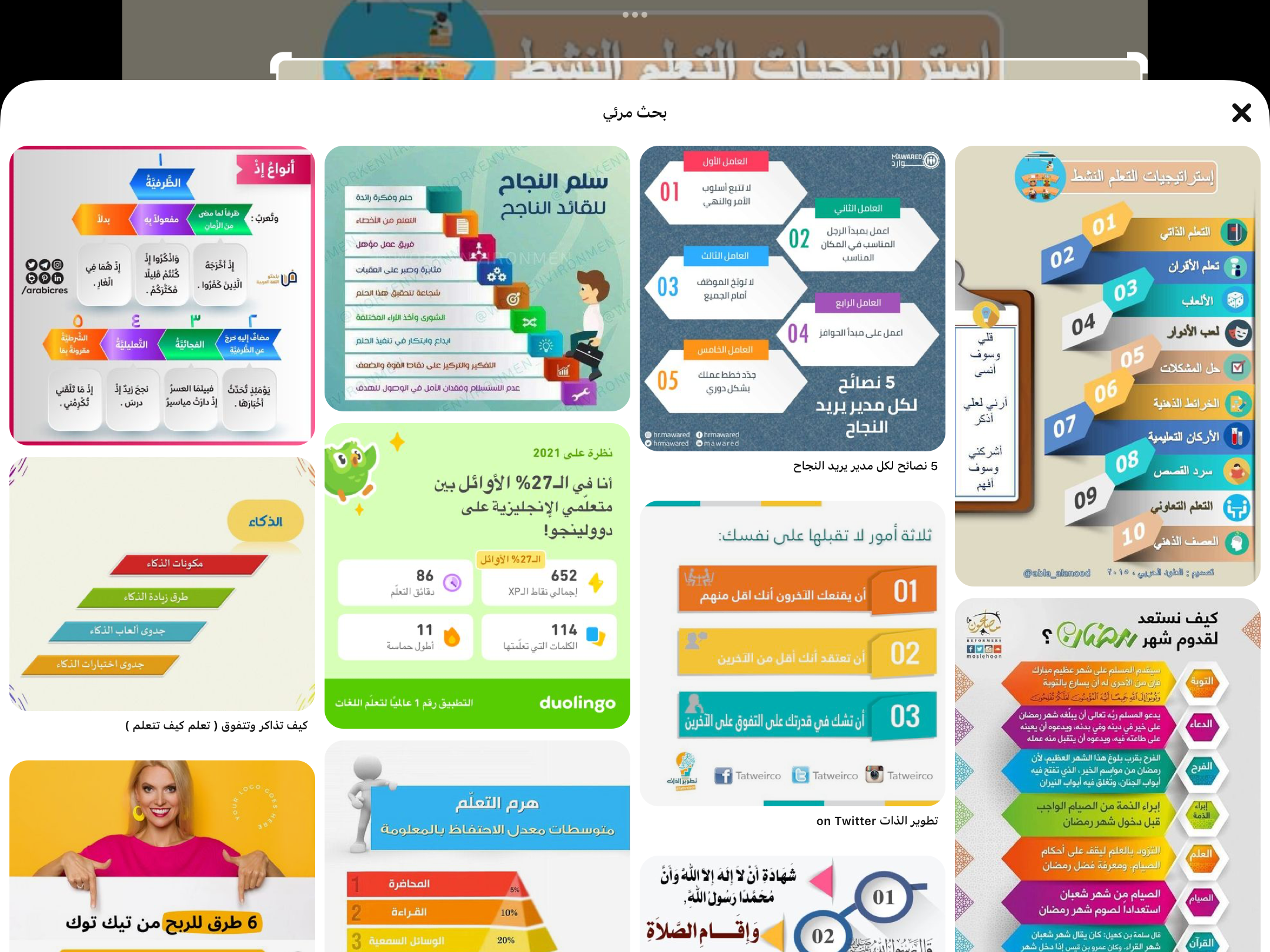 ٥٠
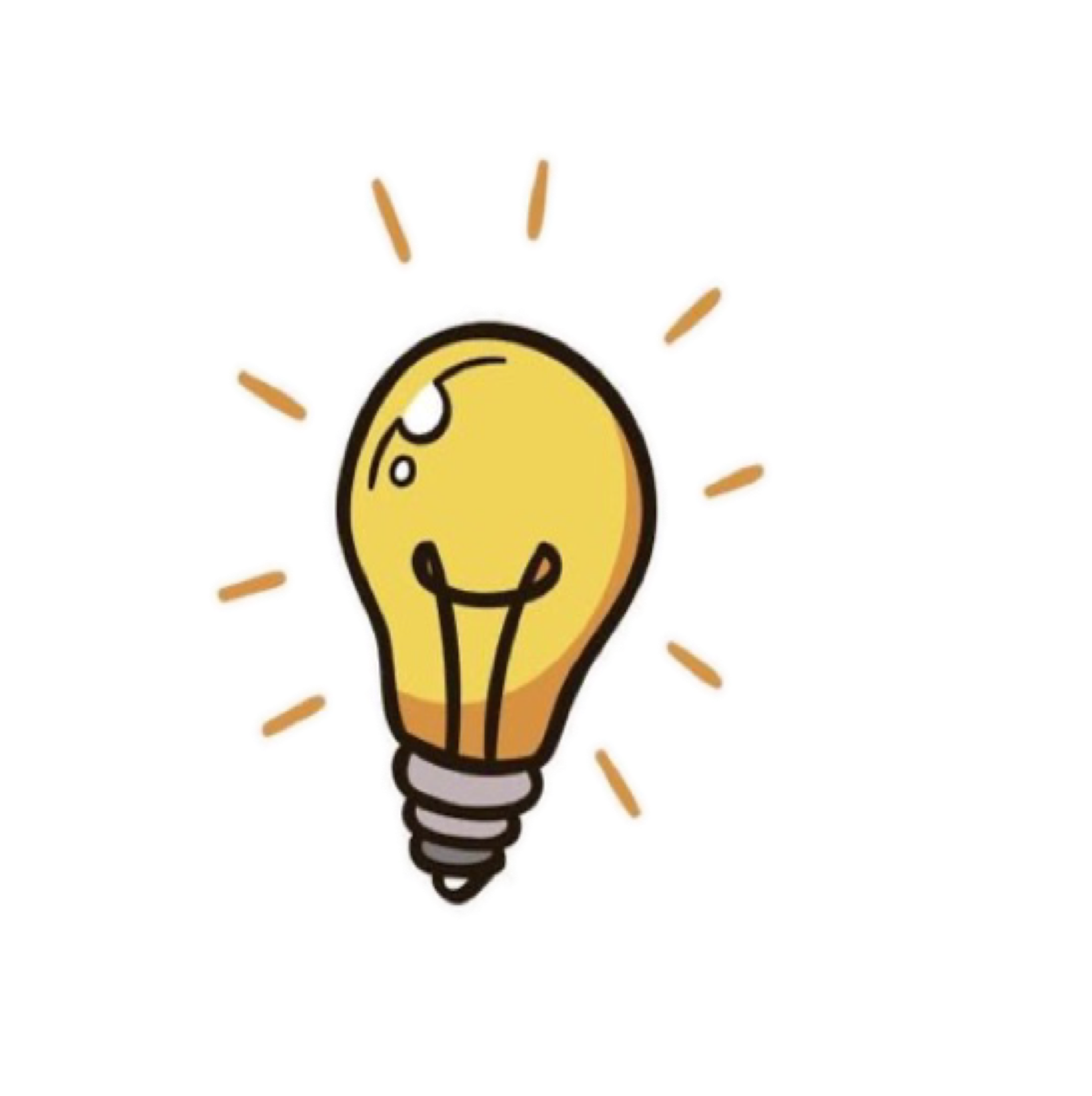 مهارة تفكير عليا
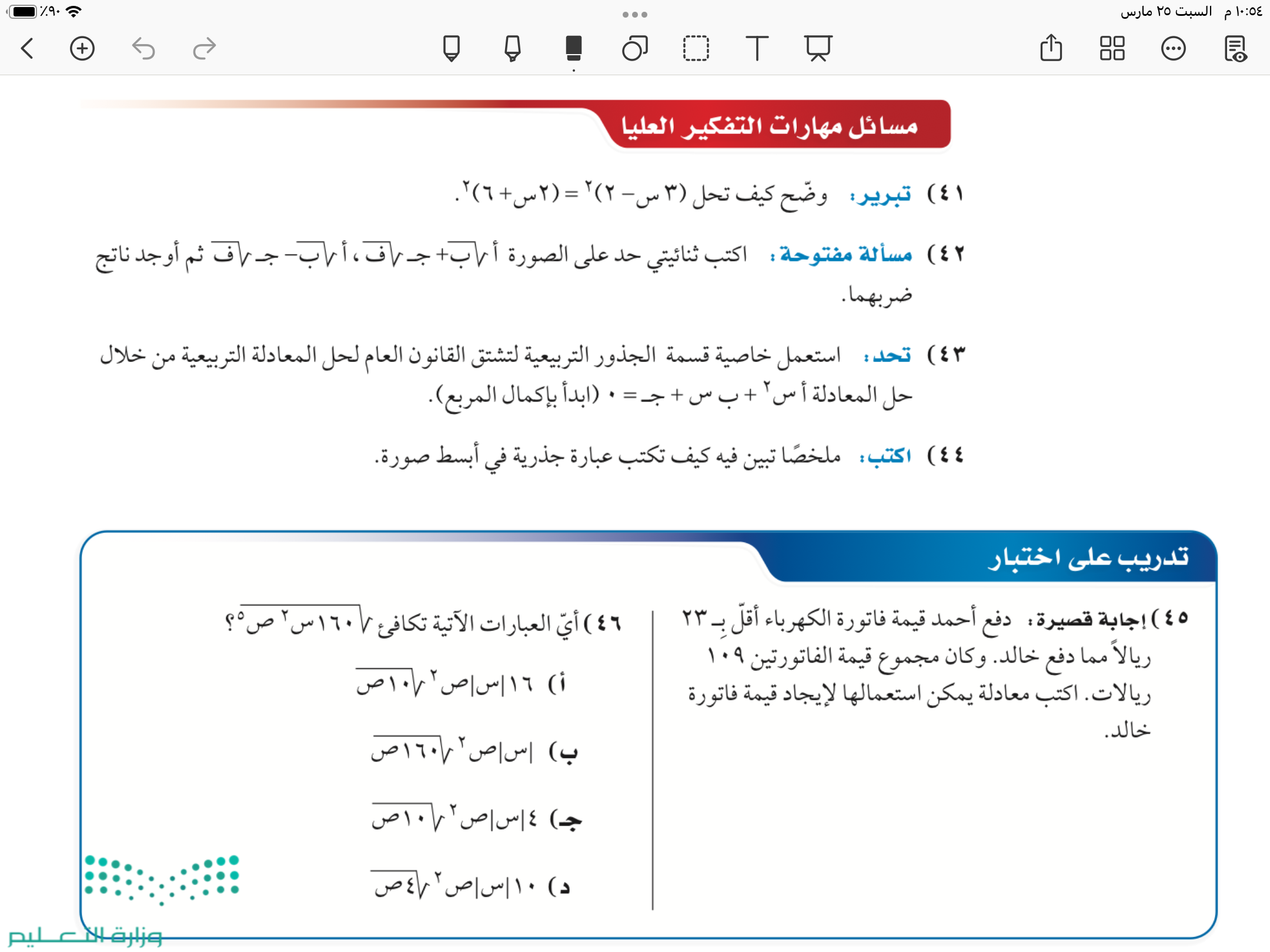 بنك الاسئلة في منصة مدرستي
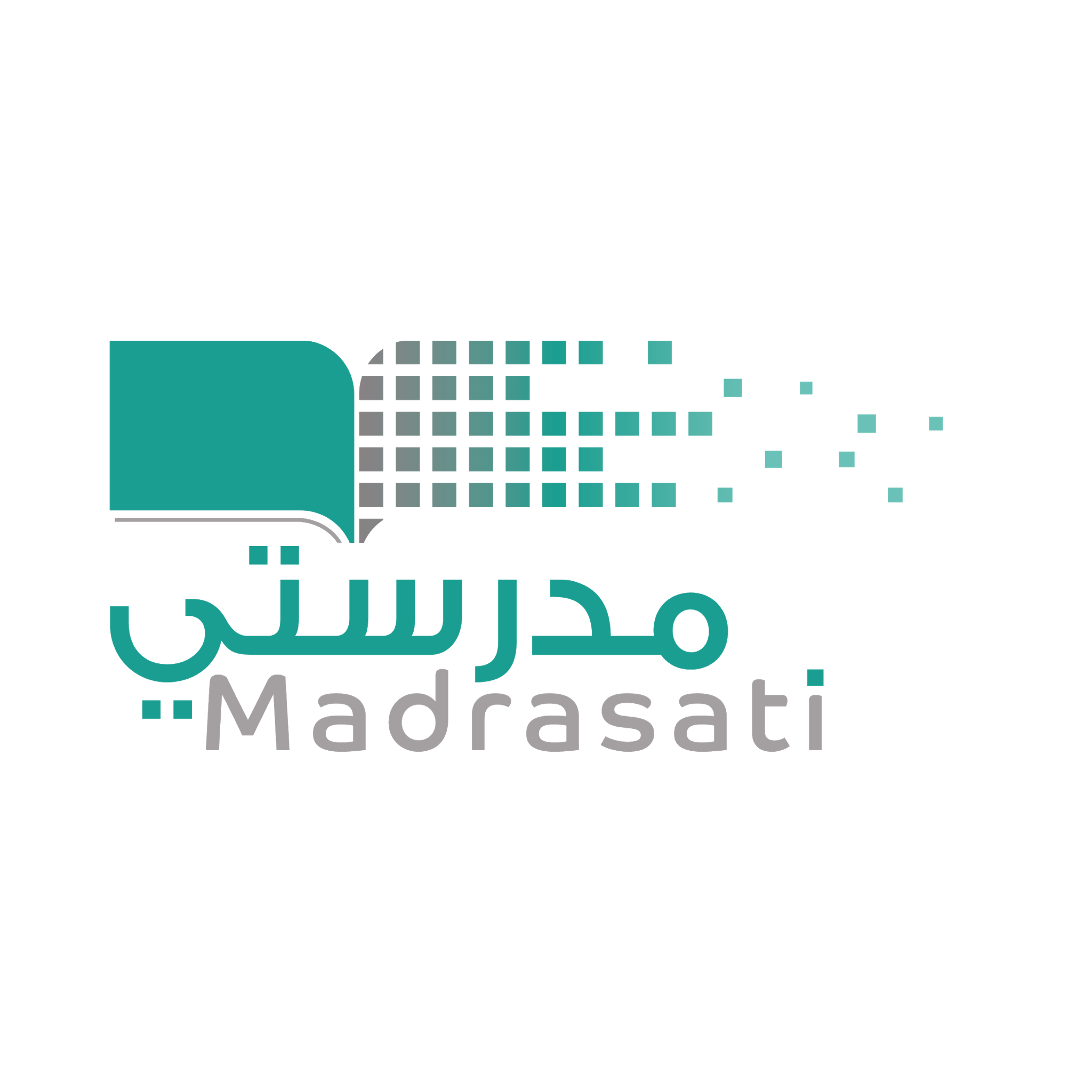 اختيار من متعدد
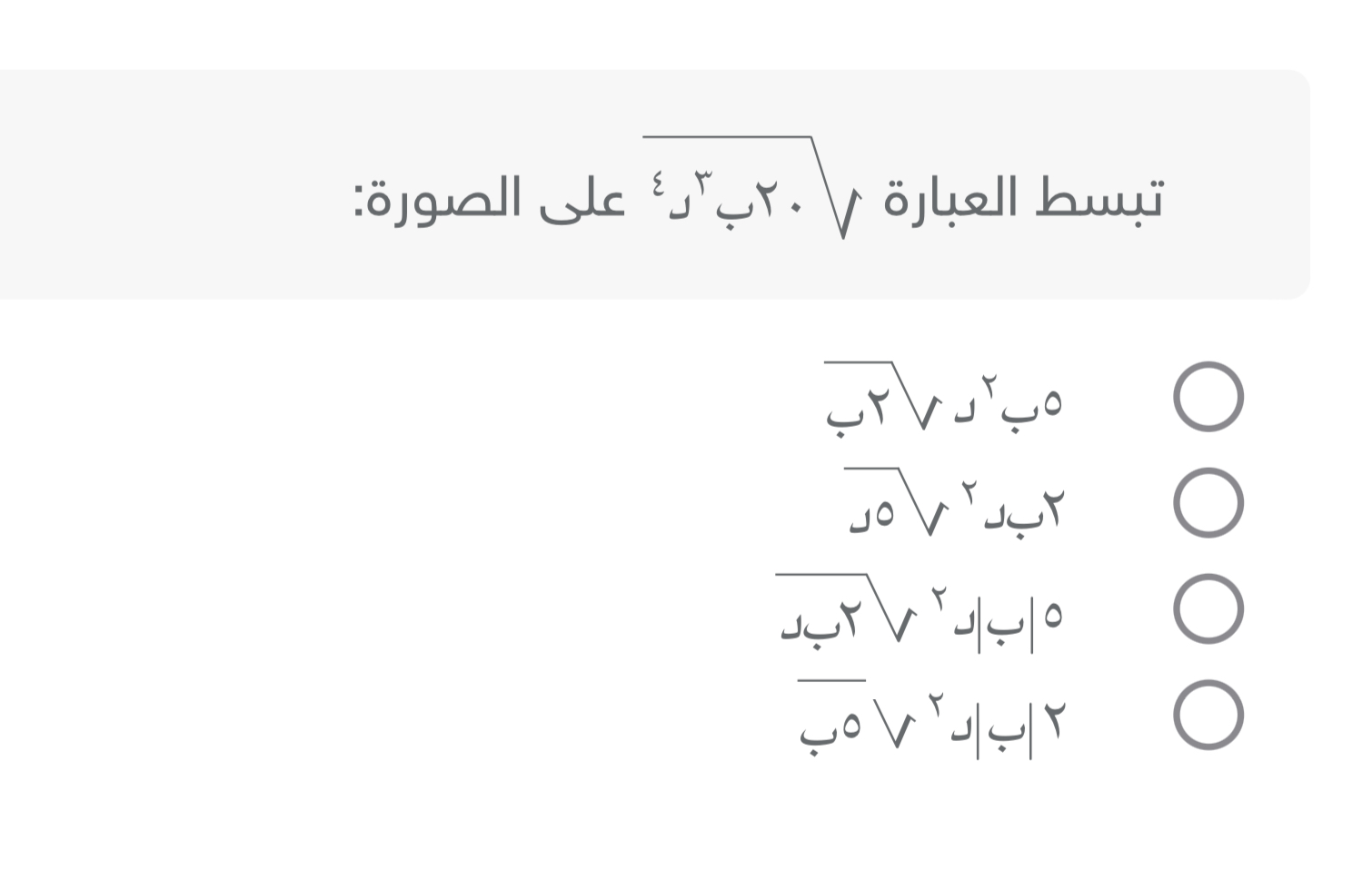 تدرب وحل المسائل
٤٩
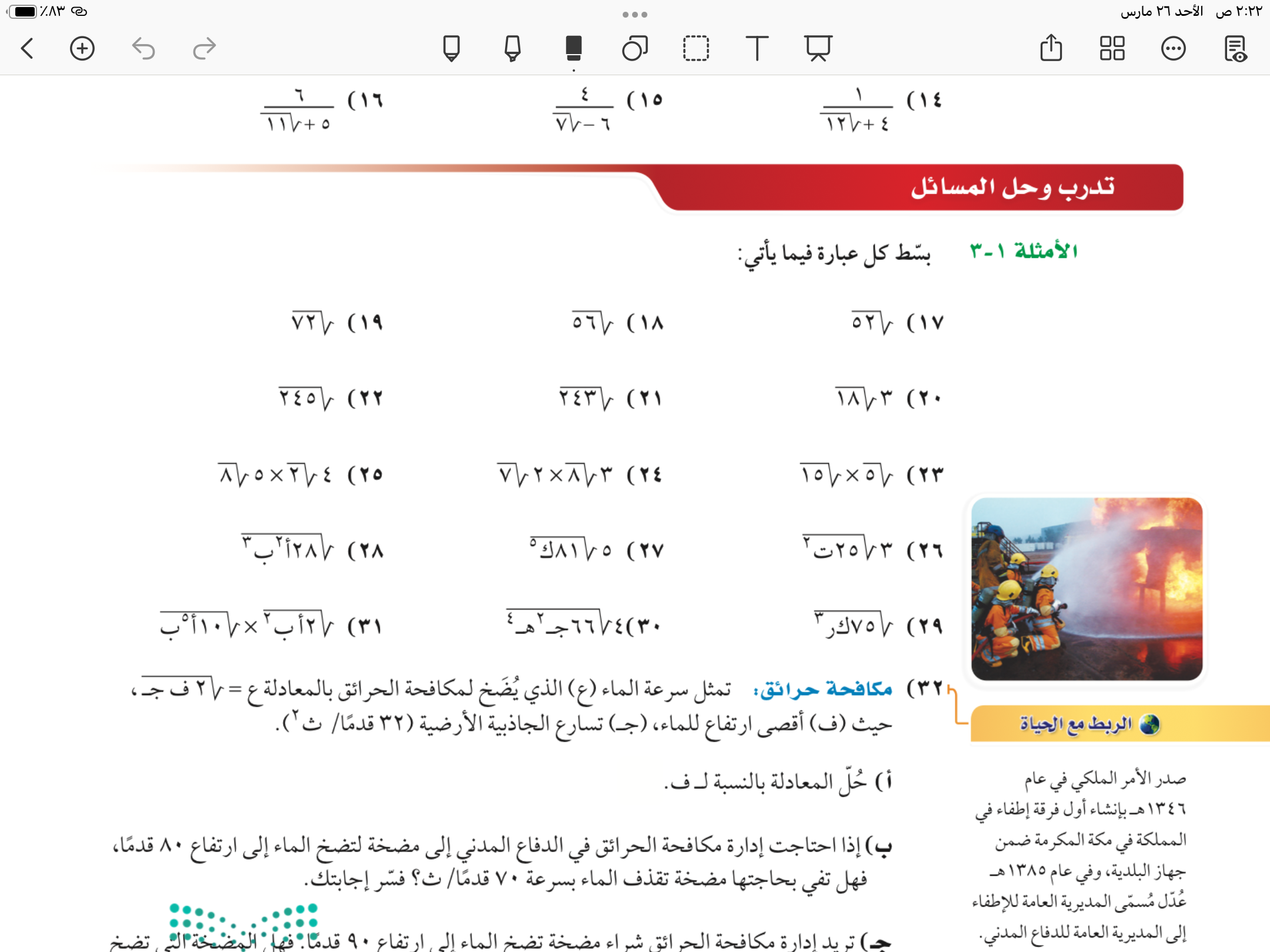 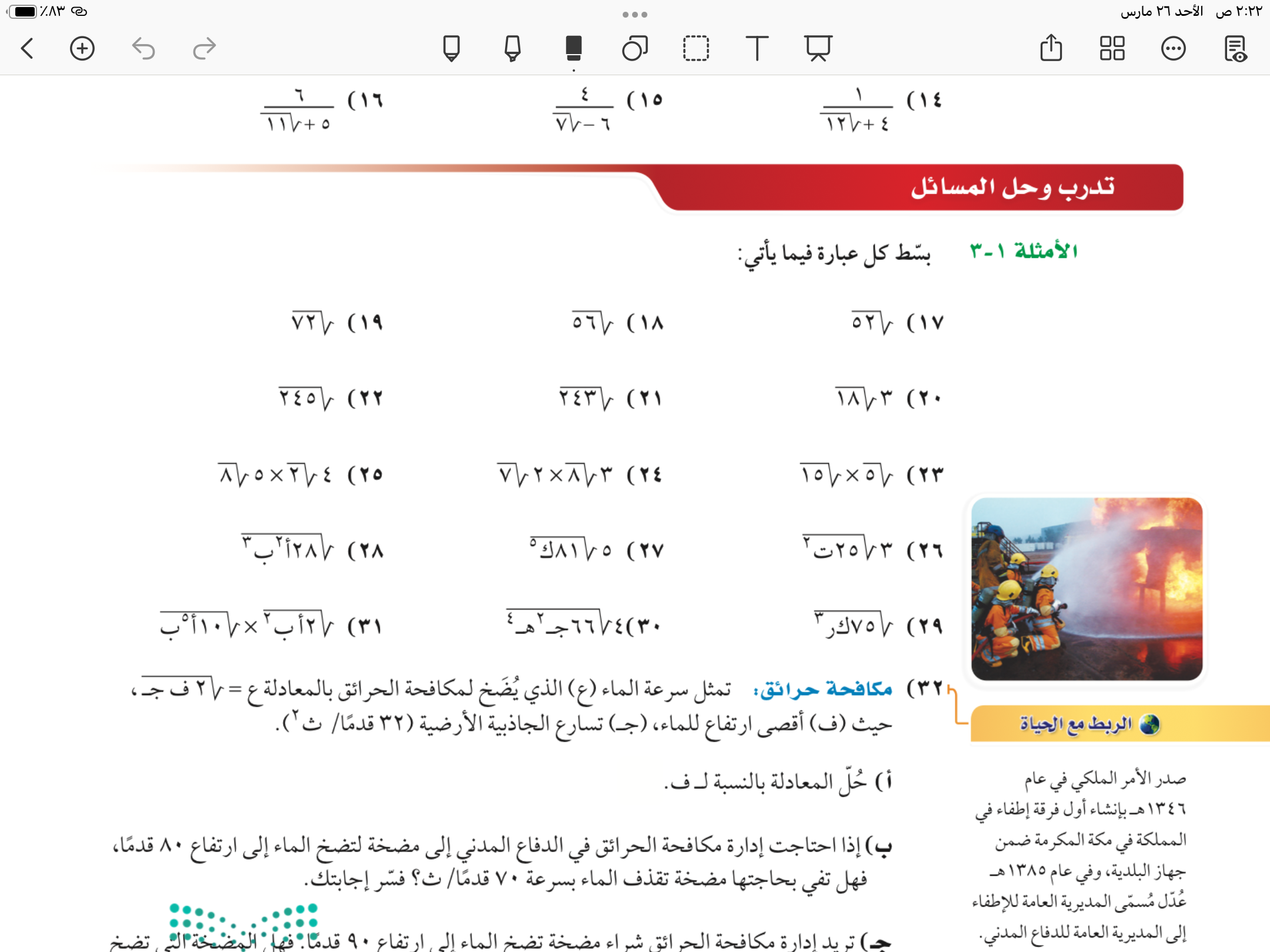 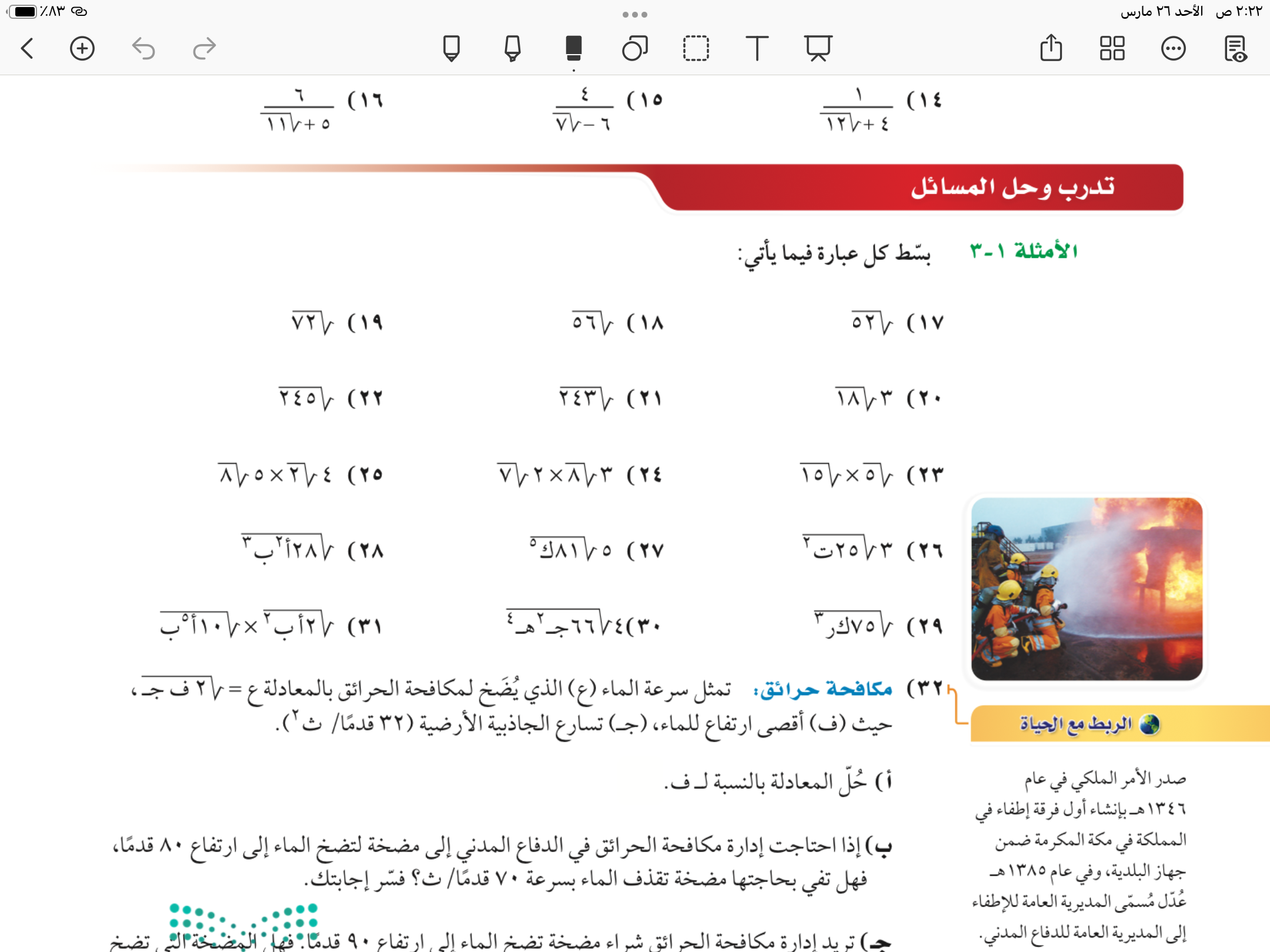 تدرب وحل المسائل
٥٠
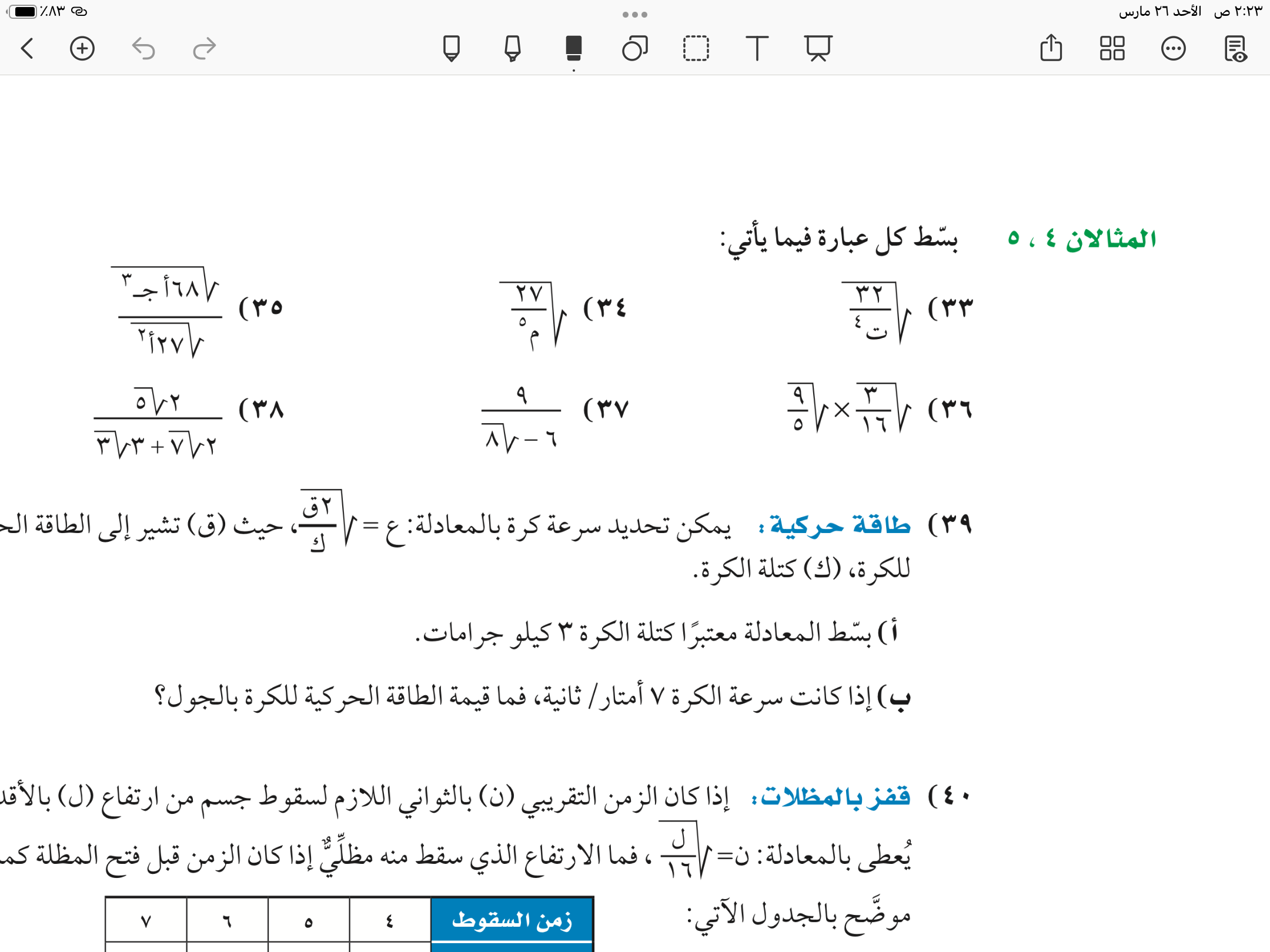 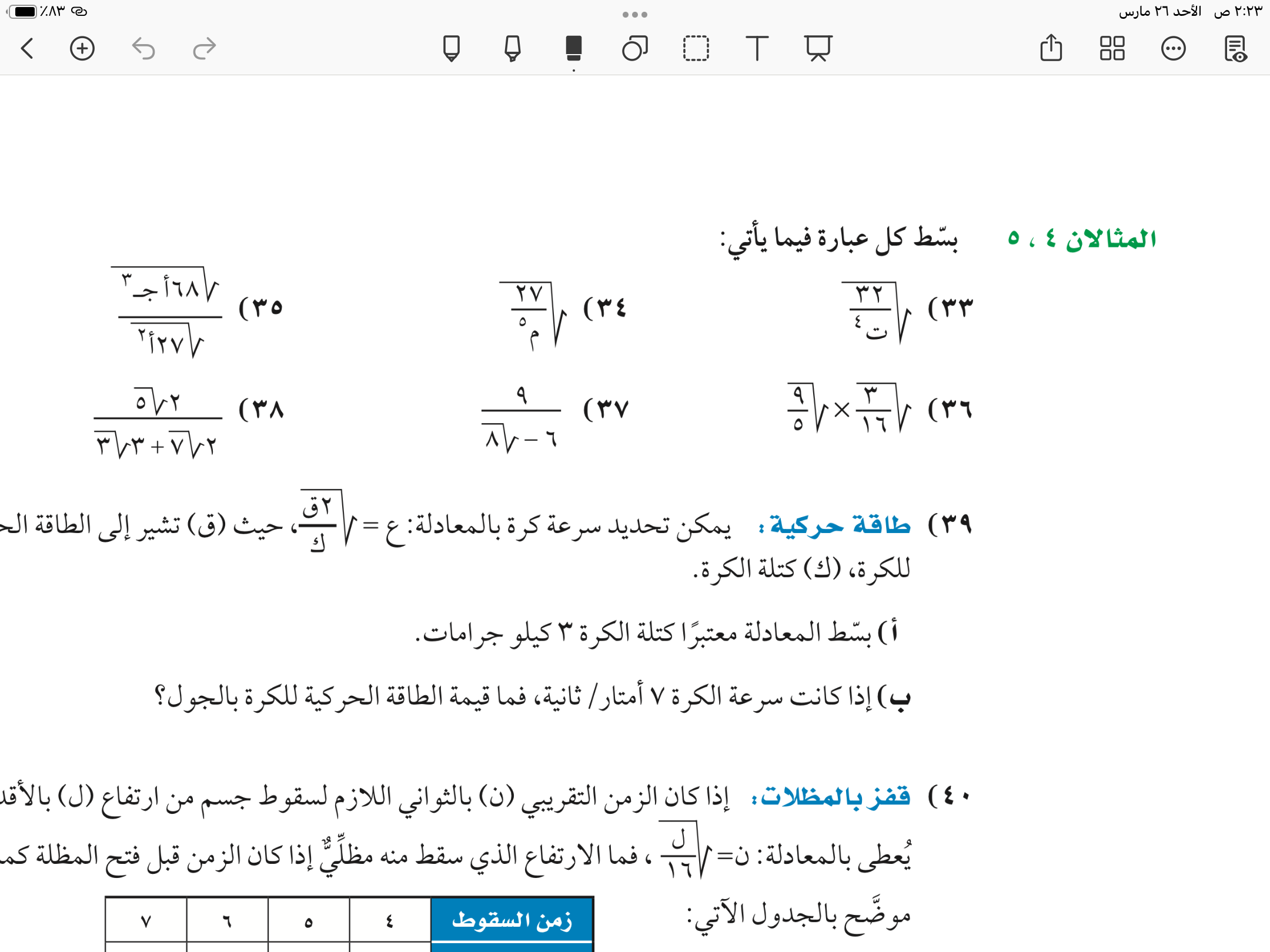 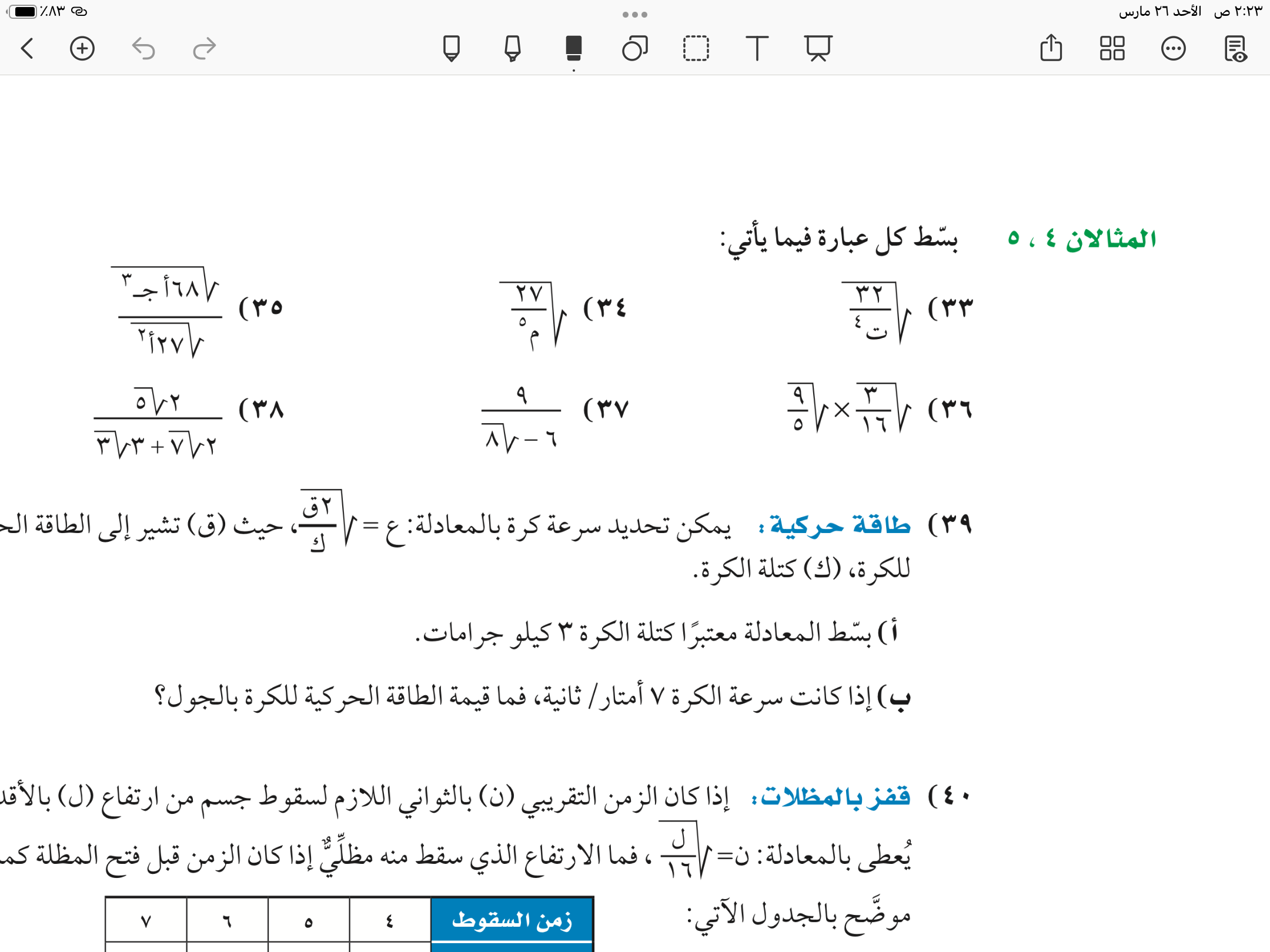 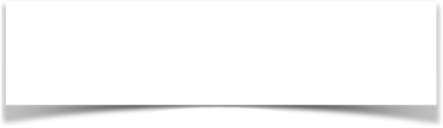 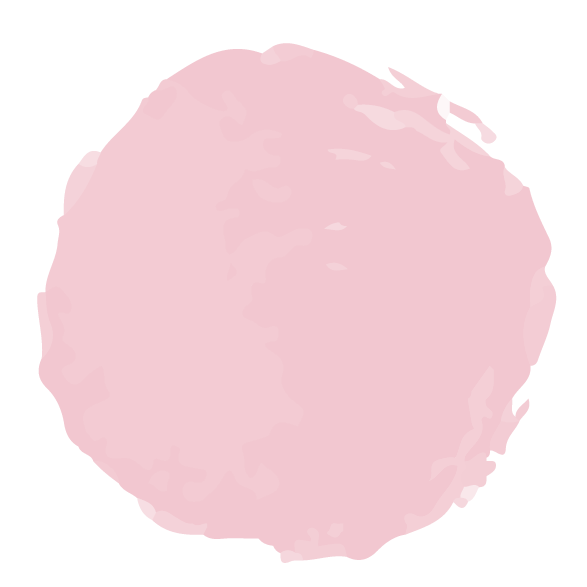 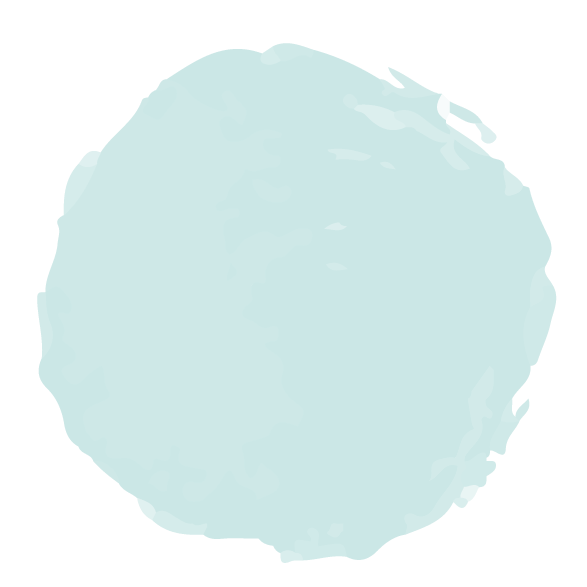 ٣٨
الاستفسارات
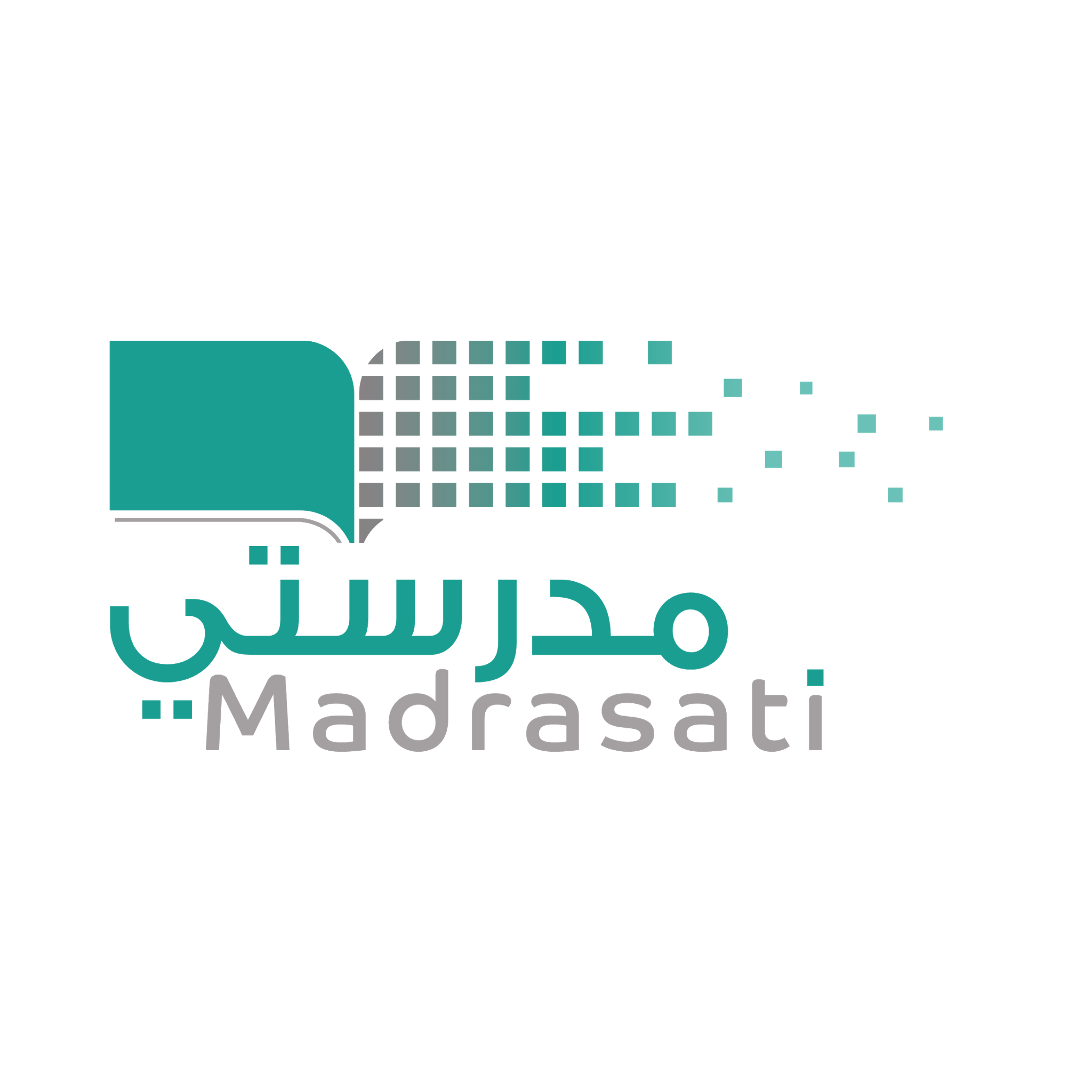 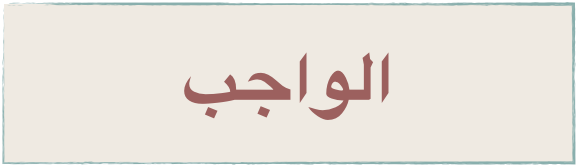 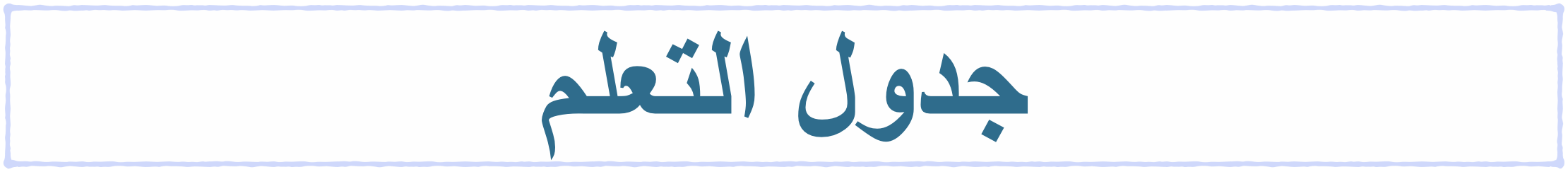 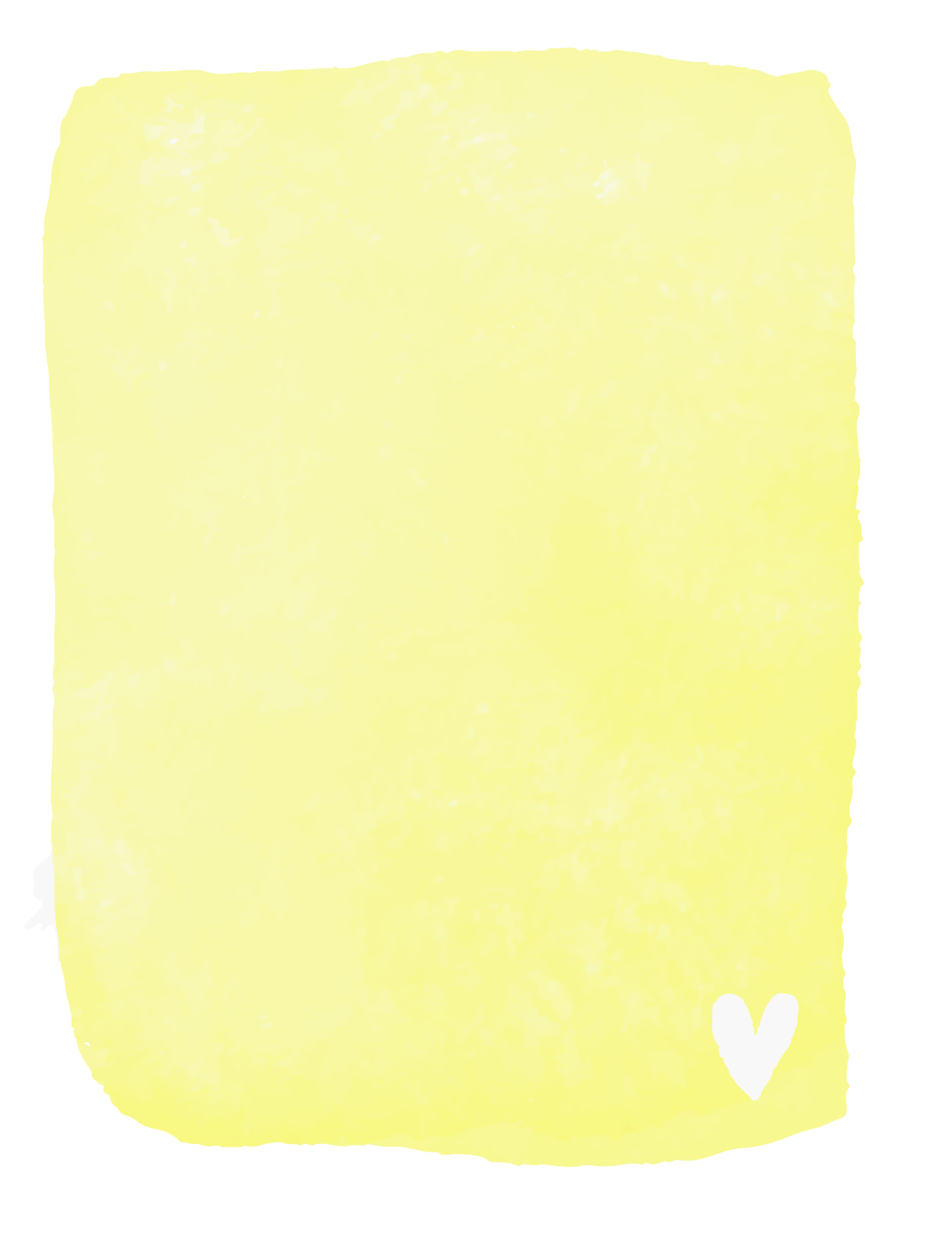 ماذا نعرف
ماذاسنتعلم
ماذا نعرف
ماذا تعلمنا
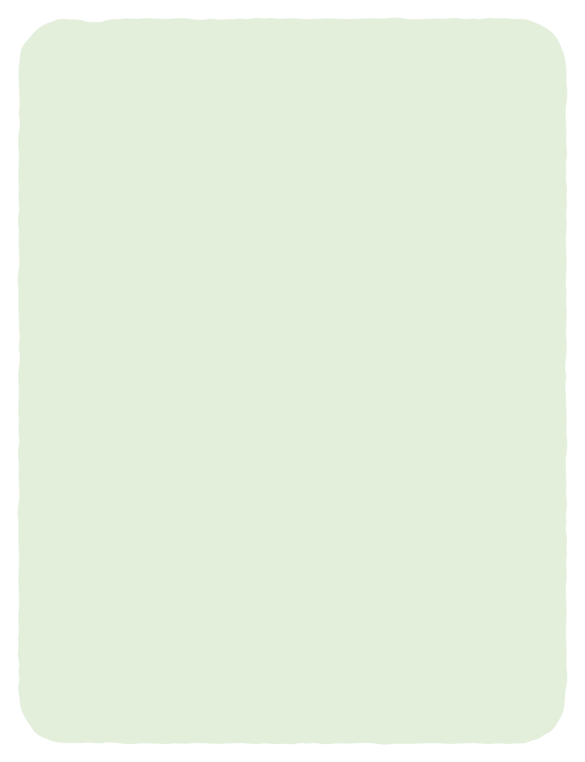 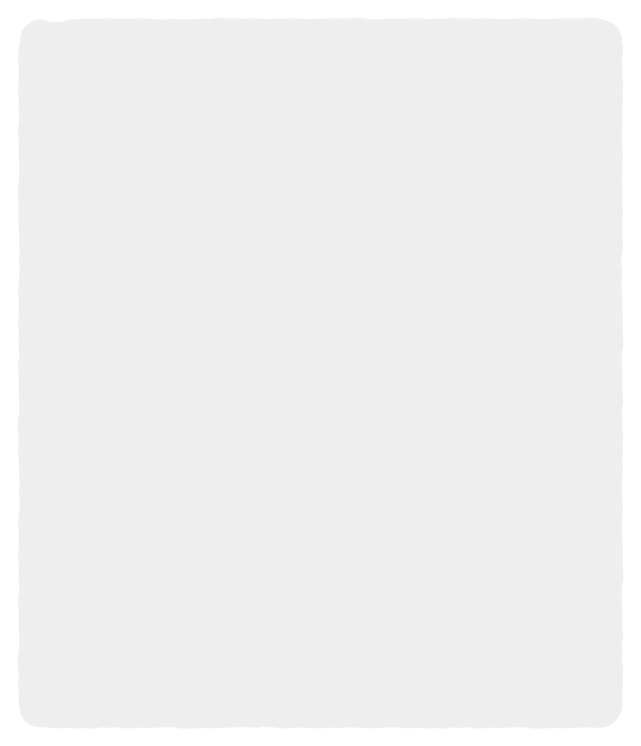 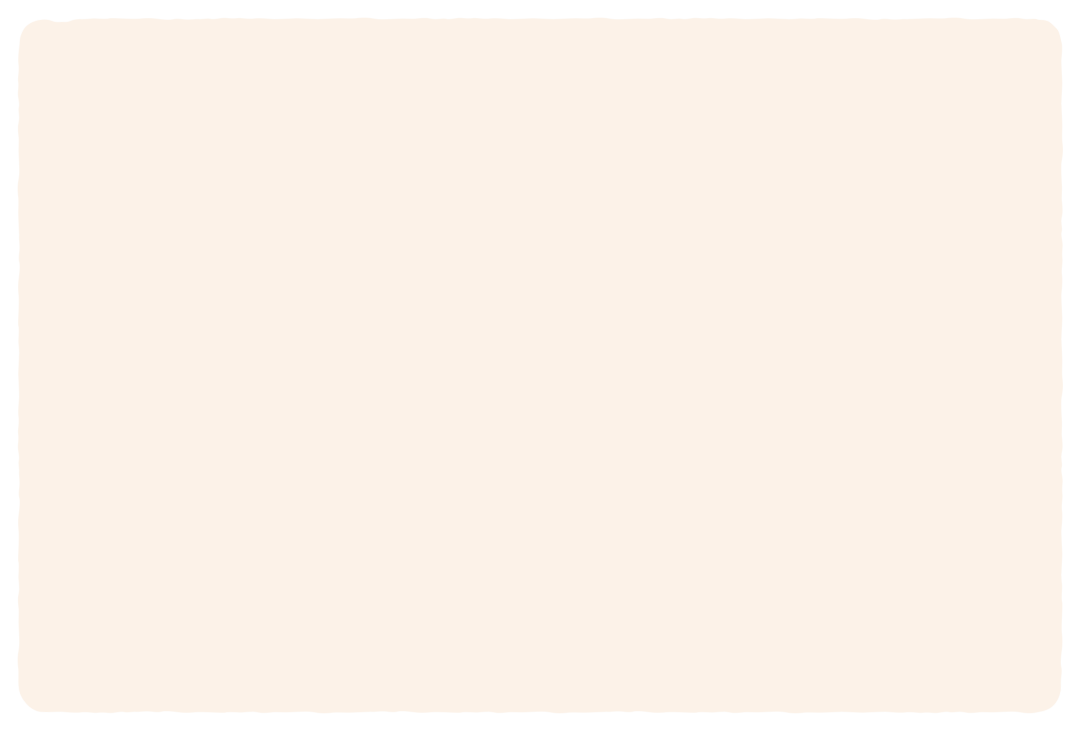 ايجاد الجذور التربيعية
🎯 استعمل خاصية ضرب الجذور التربيعية في تبسيط العبارات الجذرية

🎯 استعمل خاصية قسمة الجذور التربيعية في تبسيط العبارات الجذرية
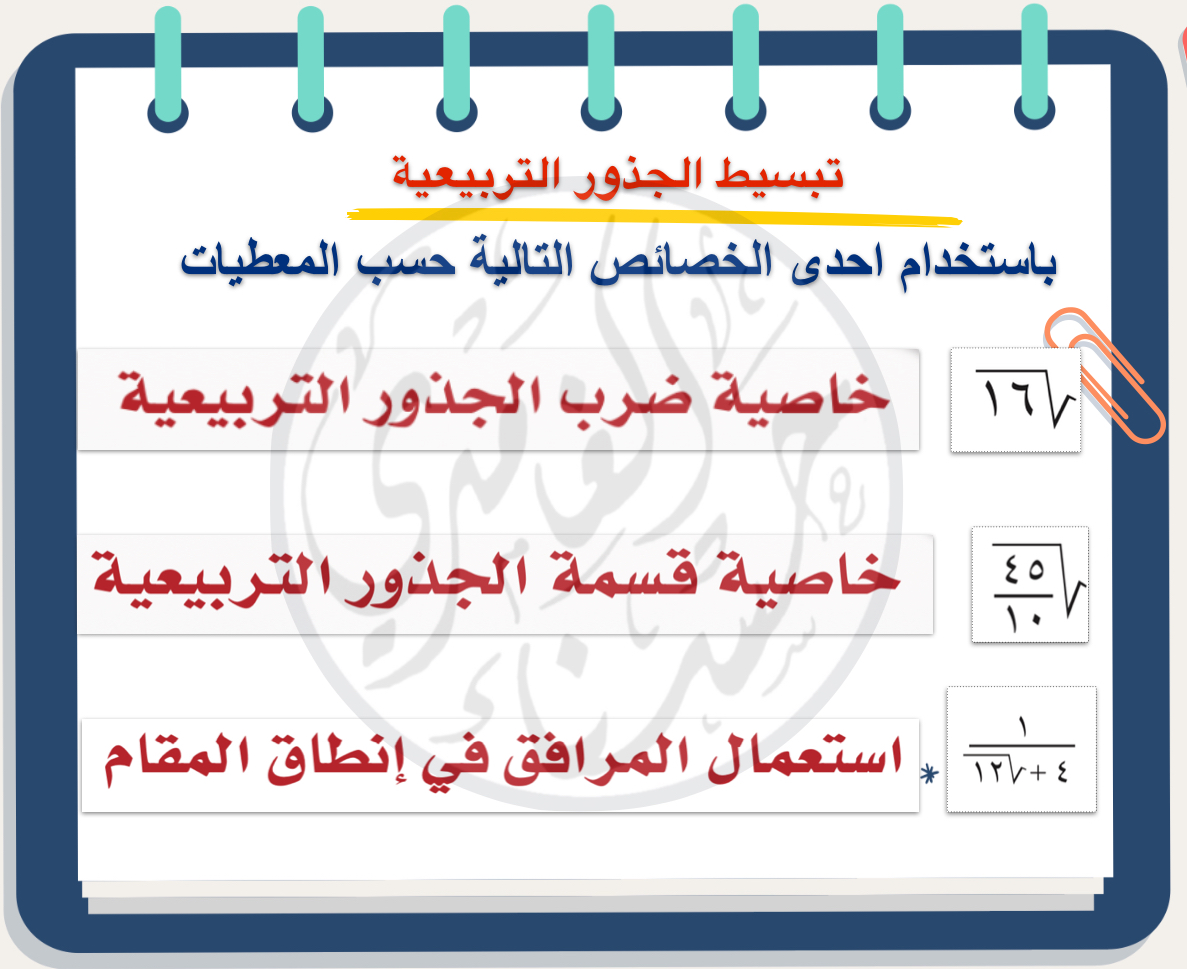 عزيزتي الطالبة  
يمكنك زيارة قناة عين التعليمية للاستفادة
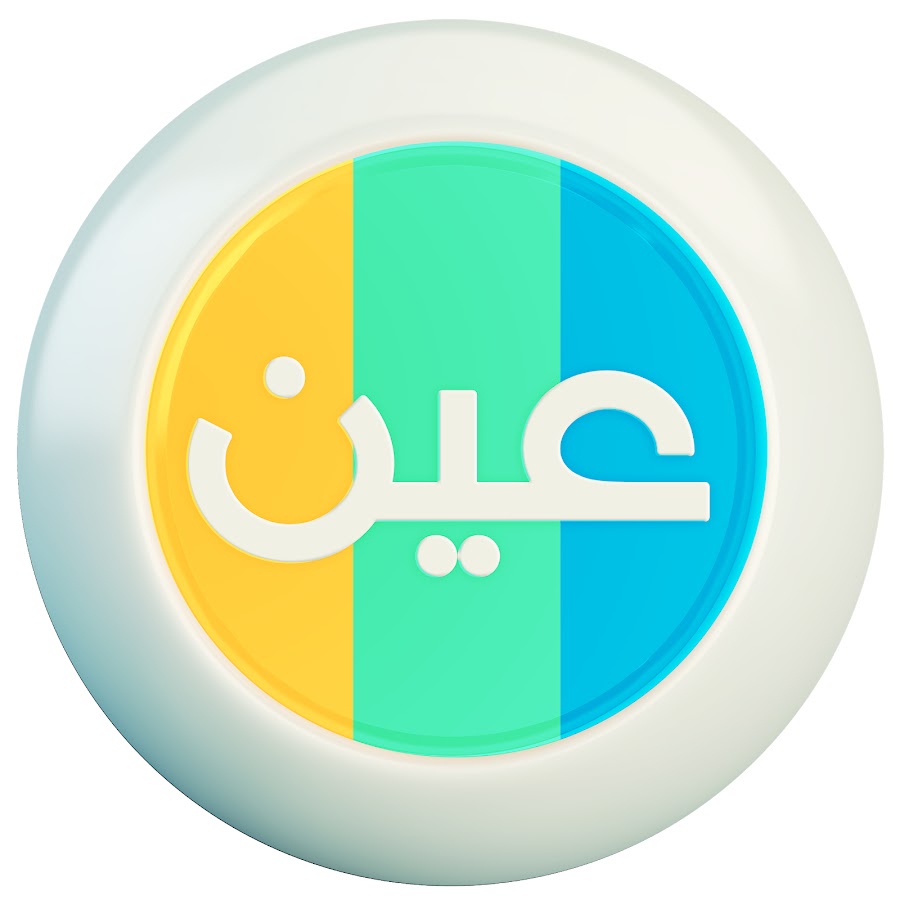 سُبْحَانَكَ اللَّهُمَّ وَبِحَمْدِكَ، أَشْهَدُ أَنْ لَا إِلَهَ إِلَّا أَنْتَ أَسْتَغْفِرُكَ وَأَتُوبُ إِلَيْكَ
https://linktr.ee/Refa2
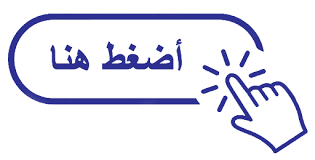 https://t.me/hasna_math
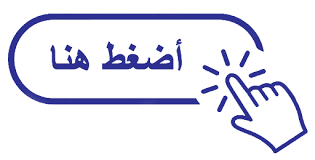